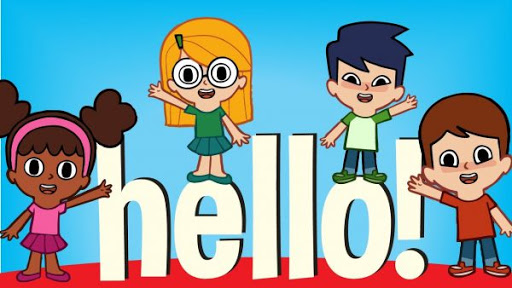 Tam thể lim dim
Mơ tìm cá rán
Giòn ngon giòn ngon.
Cô chú cún con
Đặt chân lên mép
Gõ nhịp gõ nhịp
Tam thể chép chép:
- Hụt mất cá ngon!
Tam thể mơ
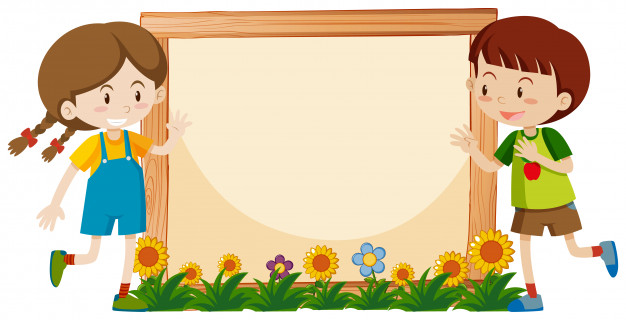 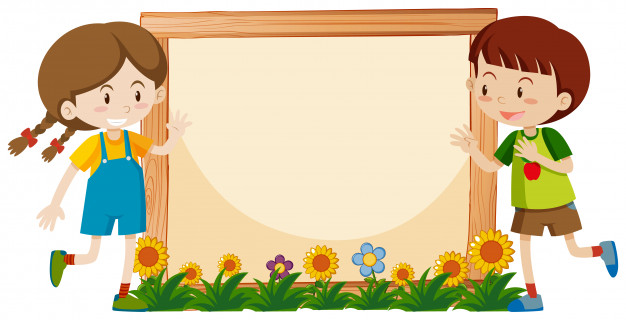 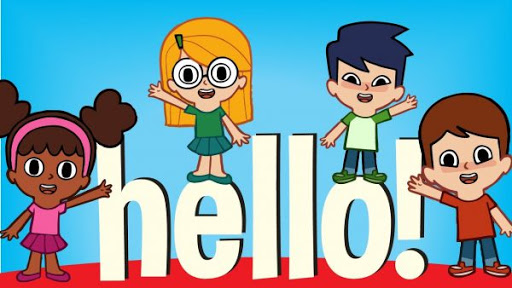 Bài 58
om op
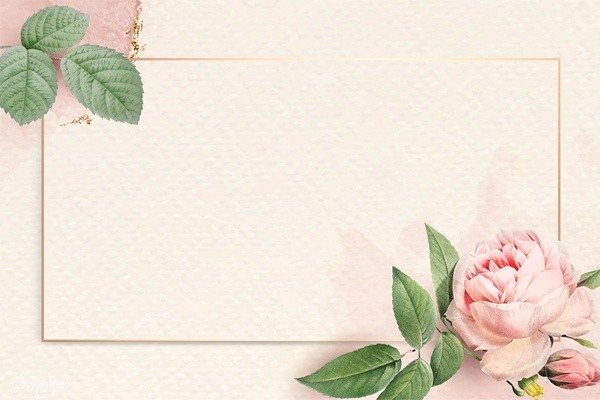 Khám phá
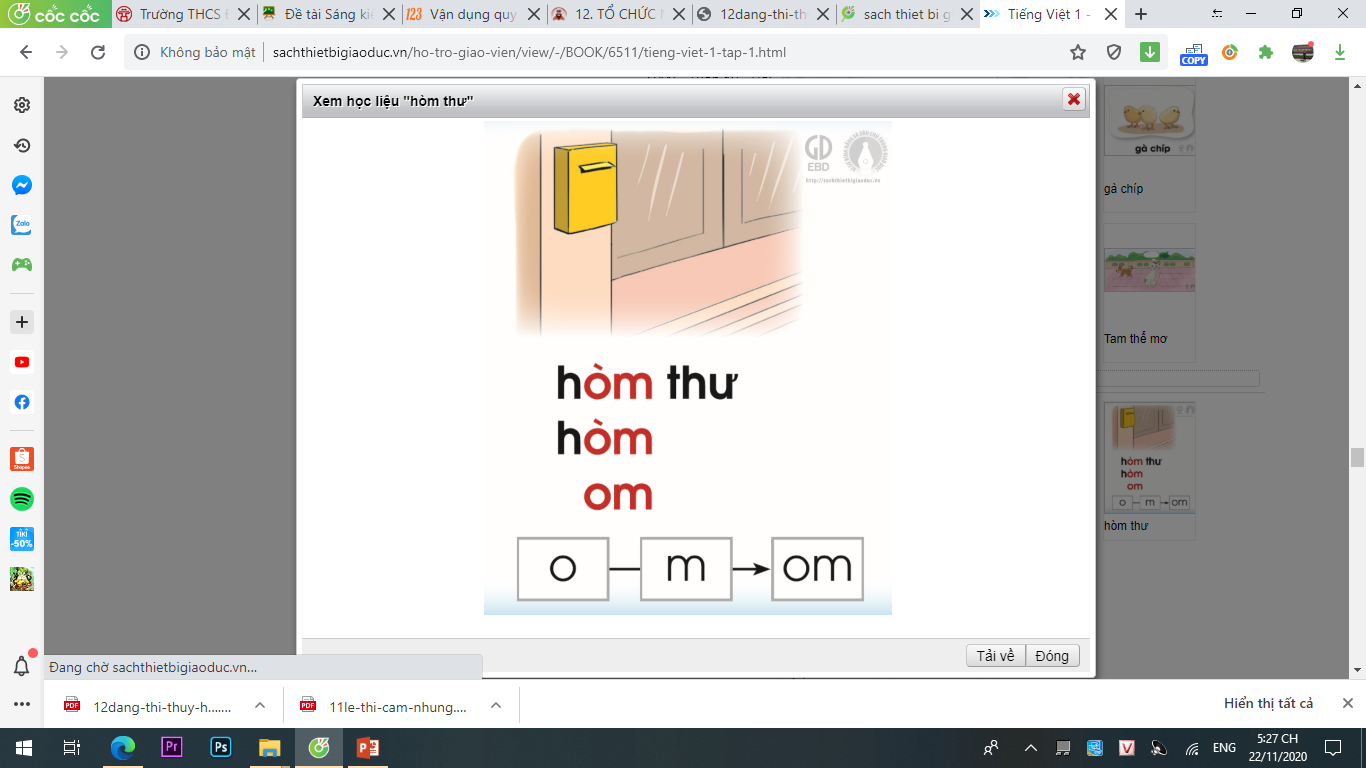 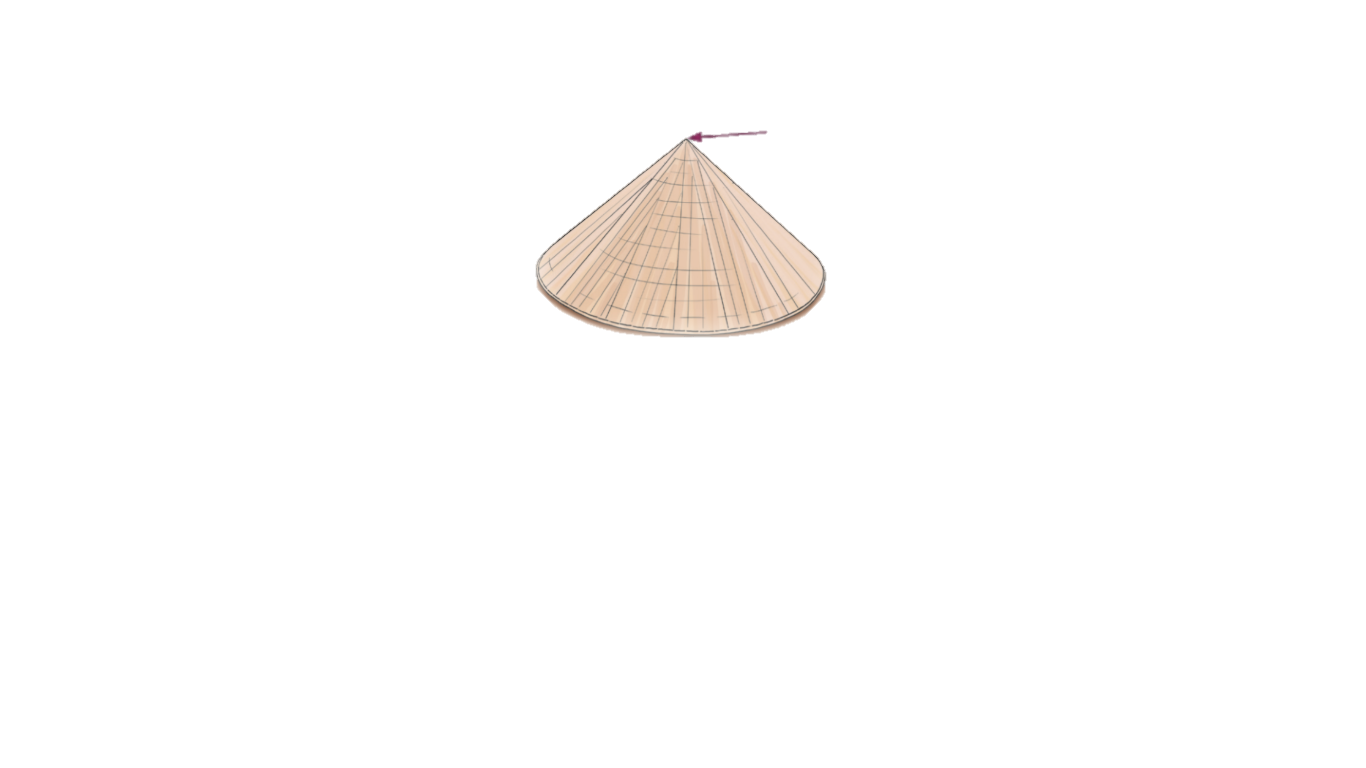 hòm thư
chóp nón
hòm
chóp
om
o
m
om
op
op
o
p
p
op
o
o
m
om
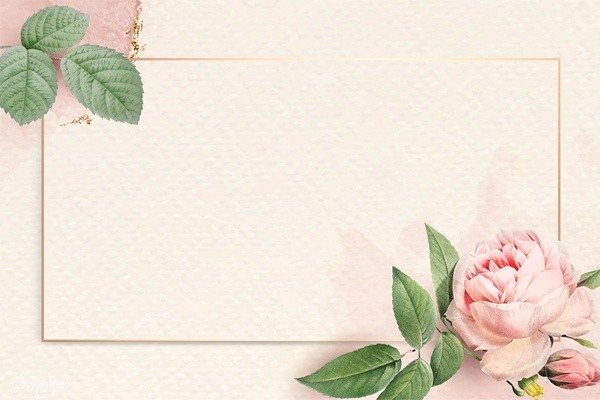 Đọc từ 
ứng dụng
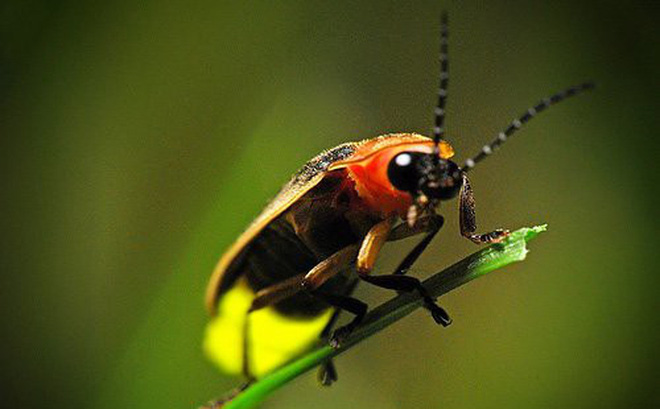 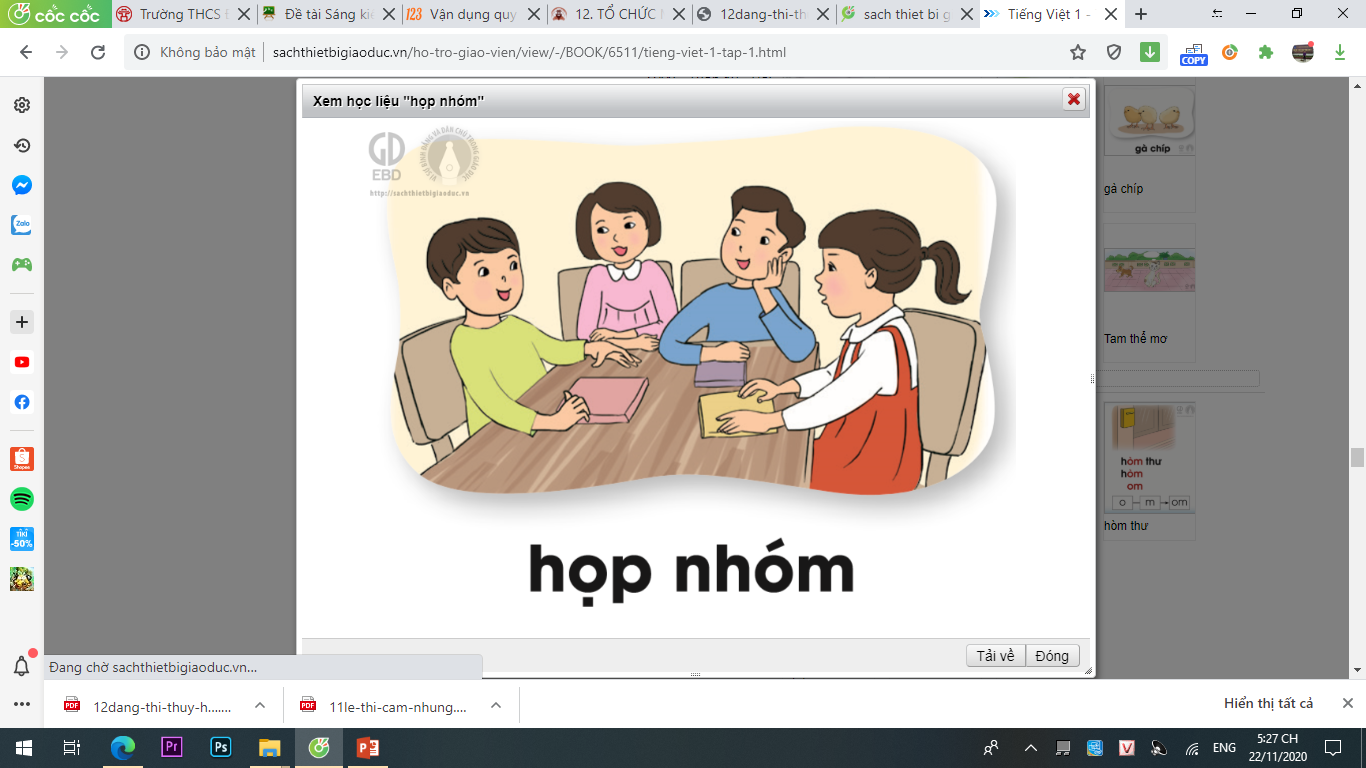 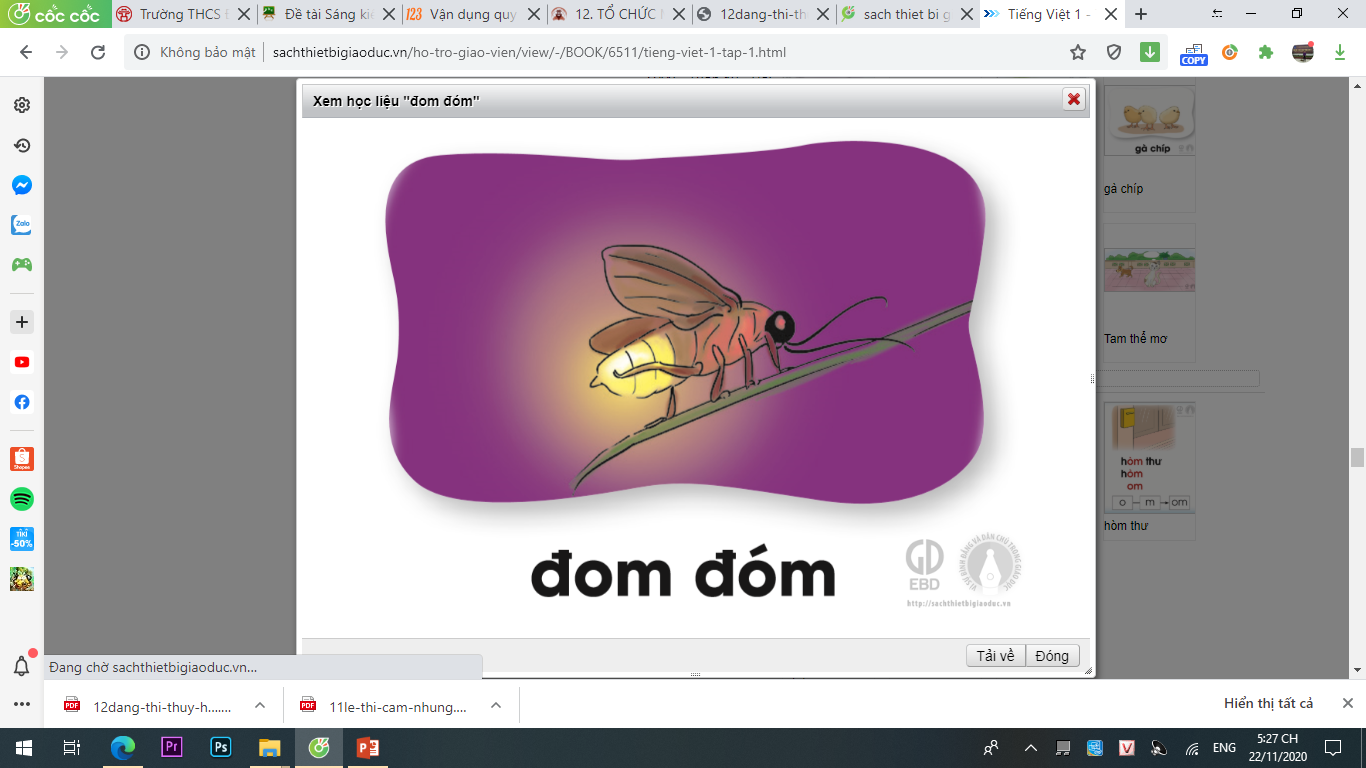 đom đóm
họp nhóm
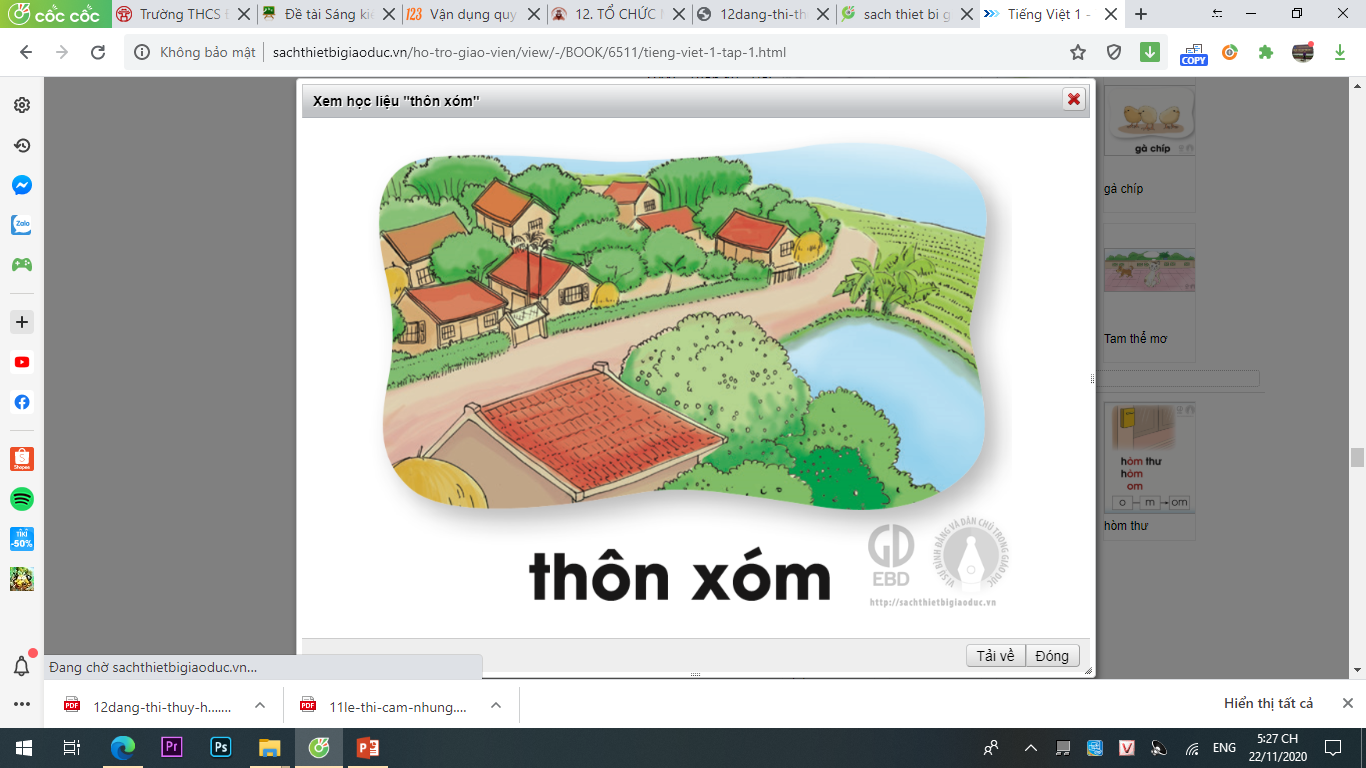 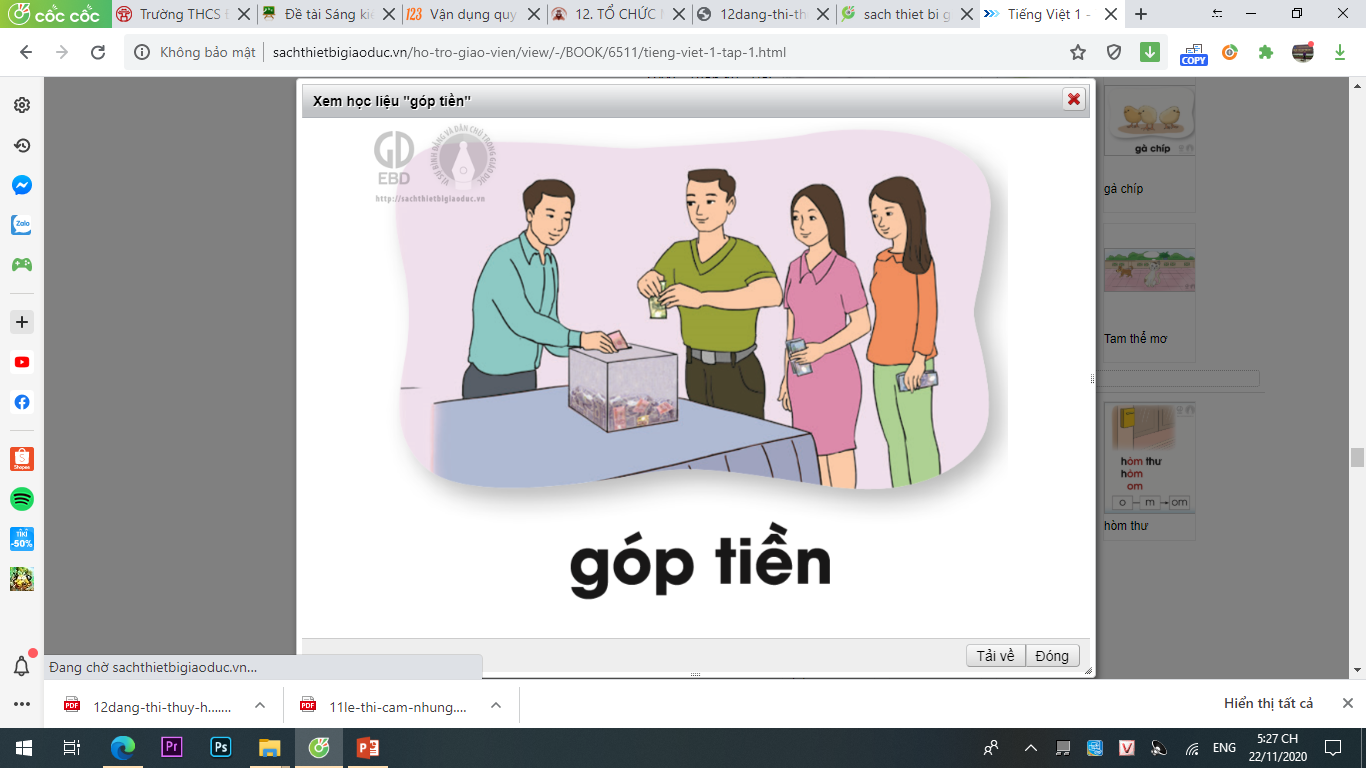 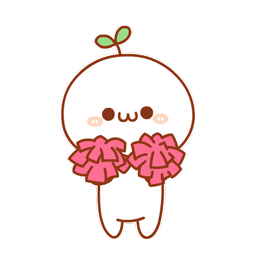 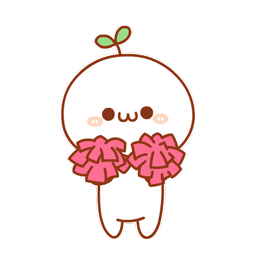 thôn xóm
góp tiền
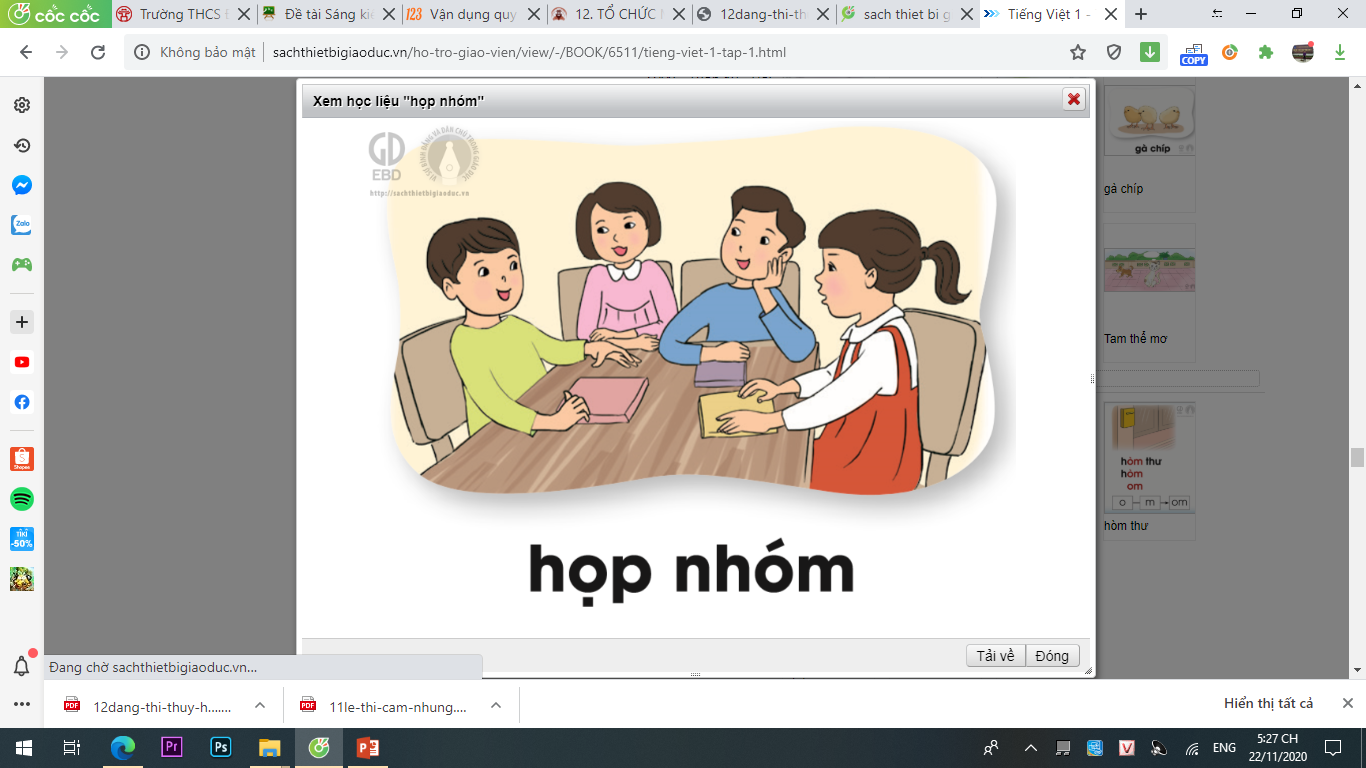 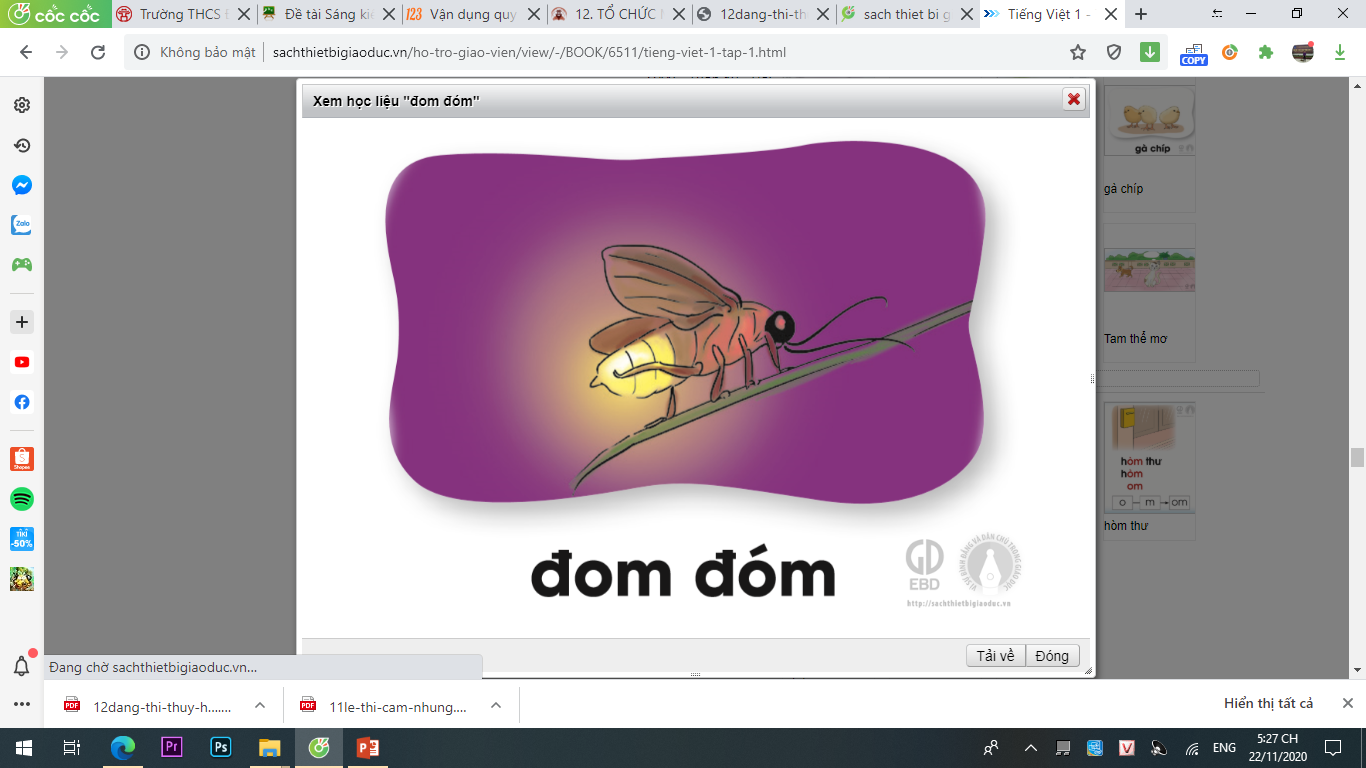 om
om
đom đóm
họp nhóm
op
om
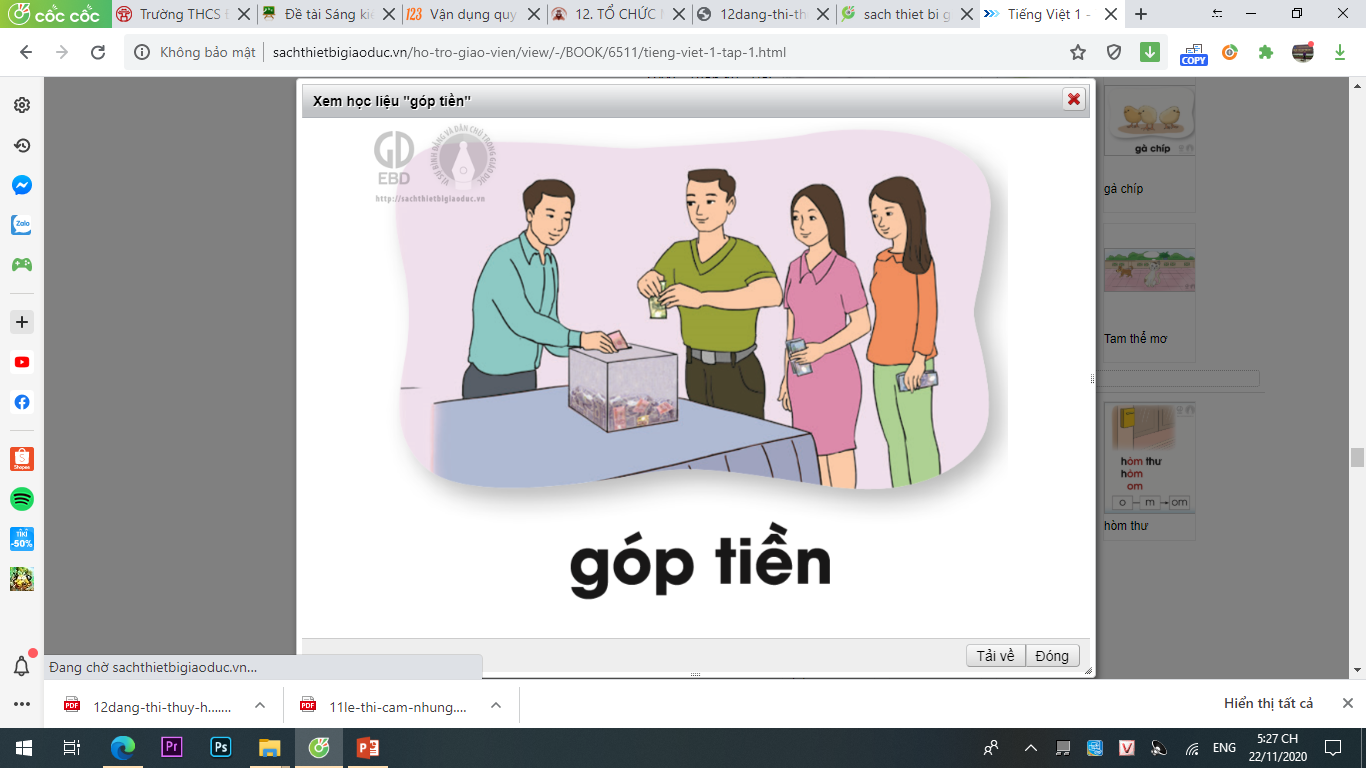 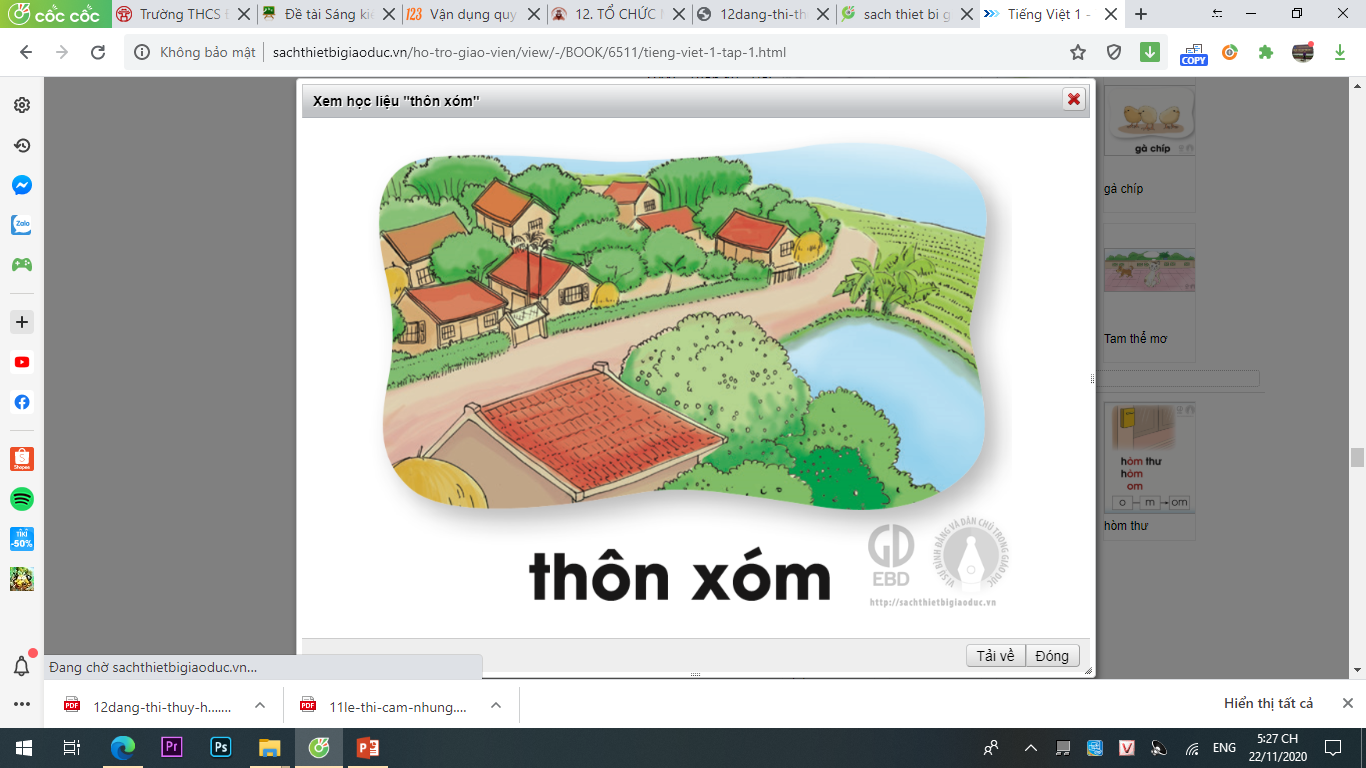 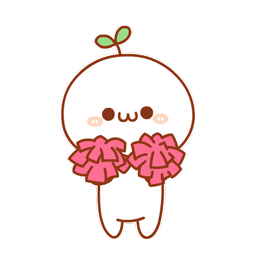 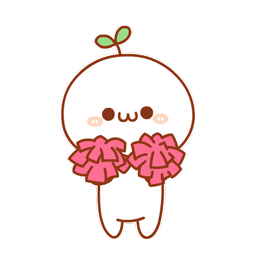 thôn xóm
om
op
góp tiền
Tạo tiếng
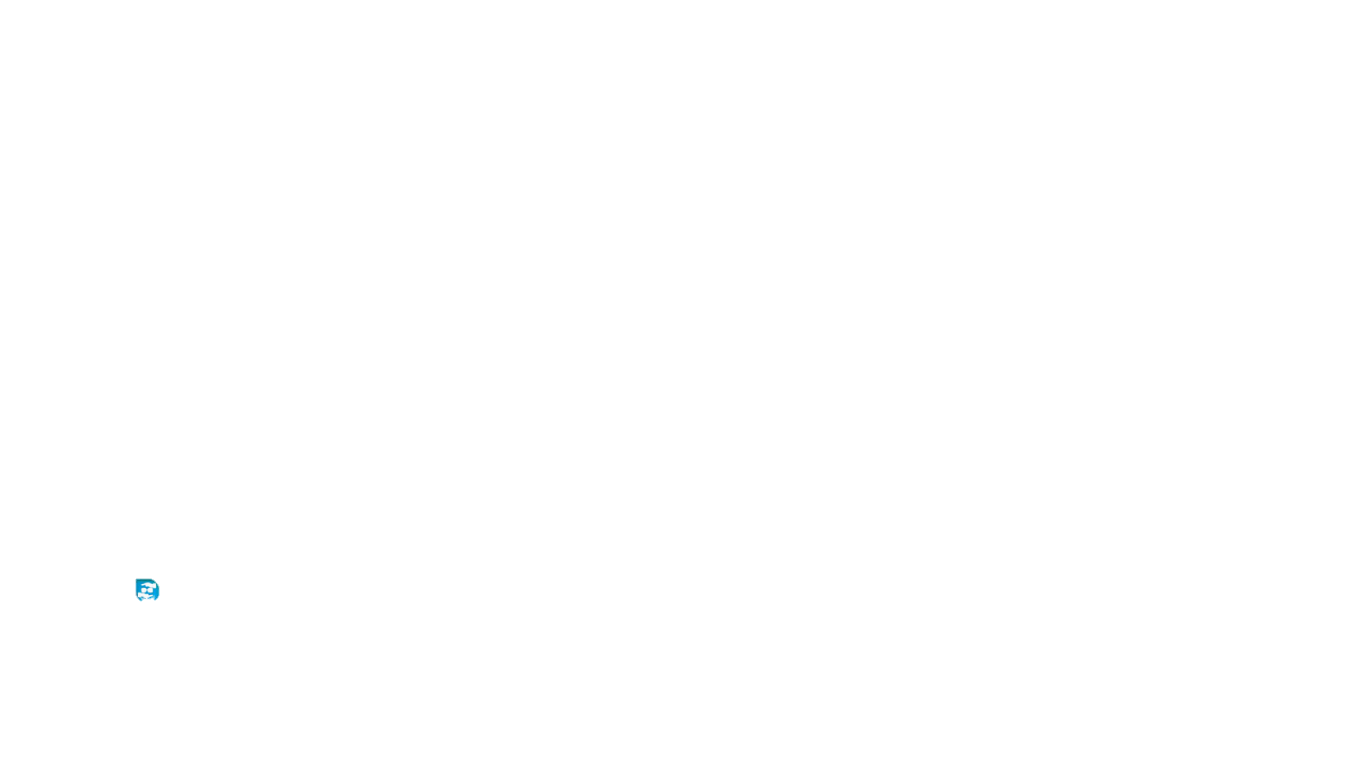 khom
kh
om
khom
lom khom
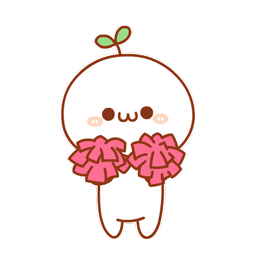 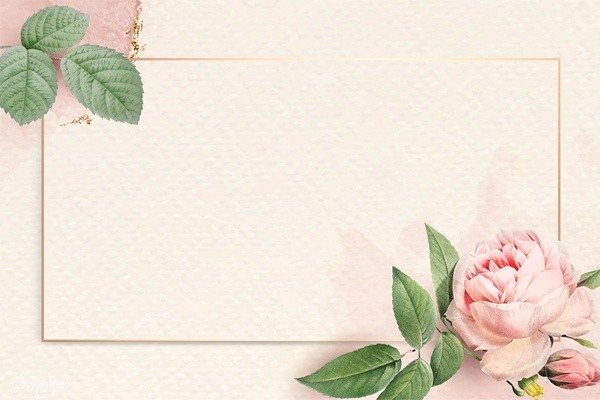 Viết
Ψ
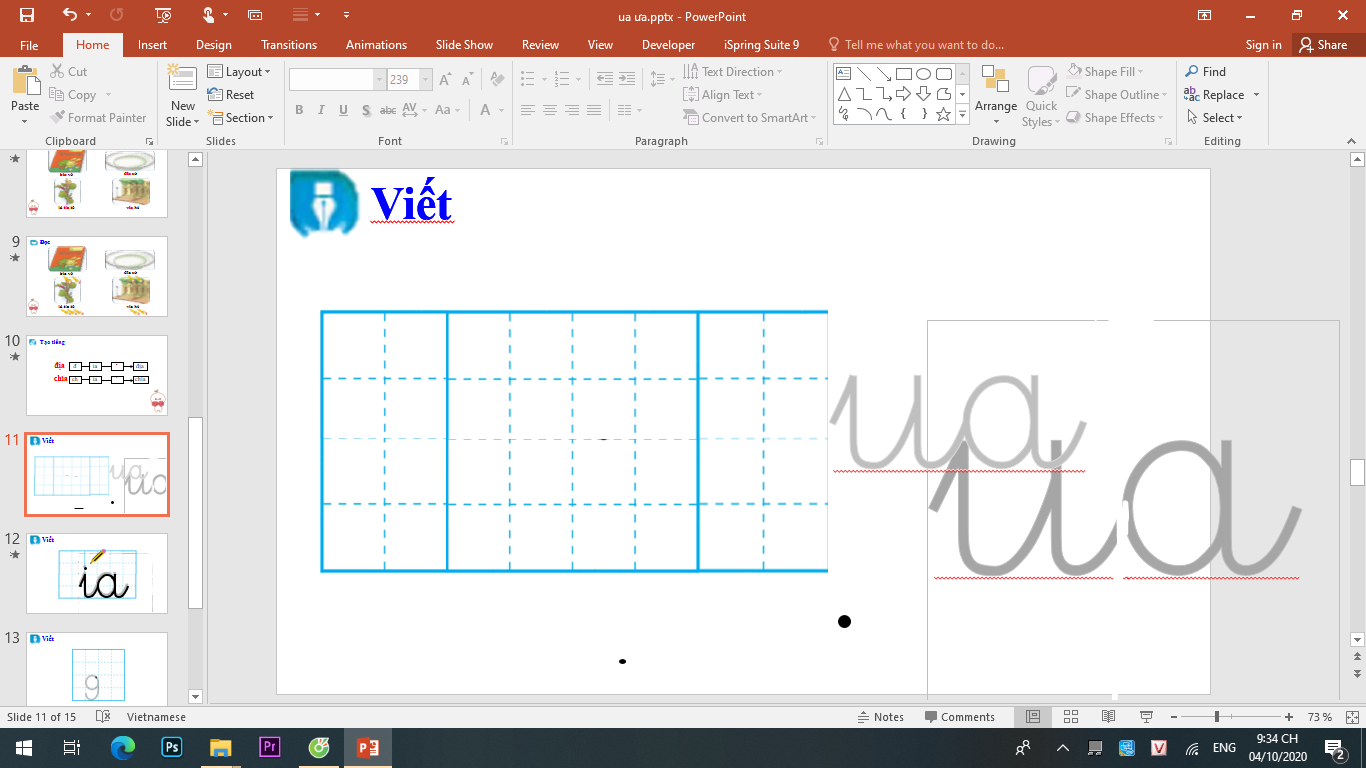 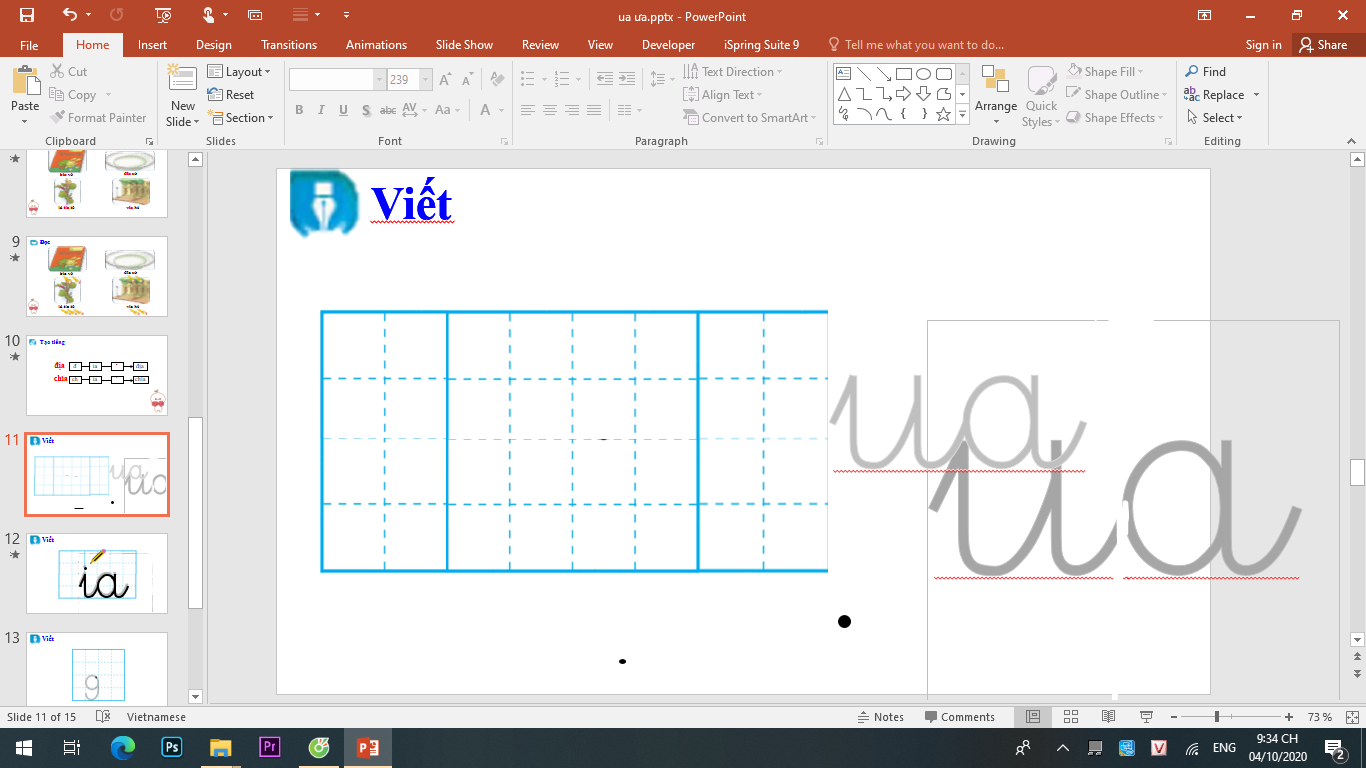 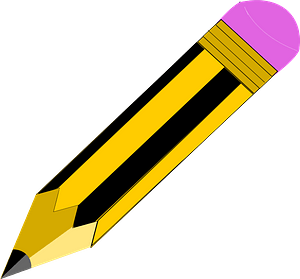 Φ
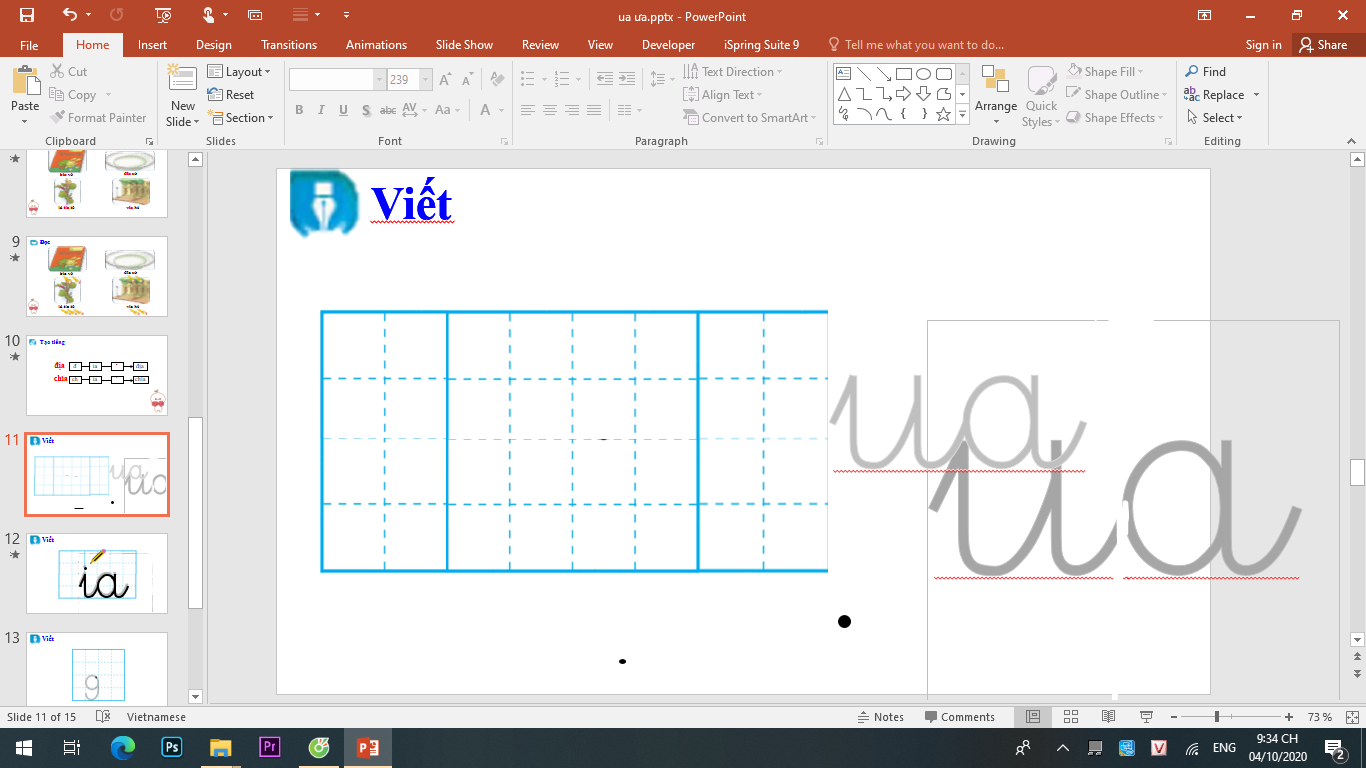 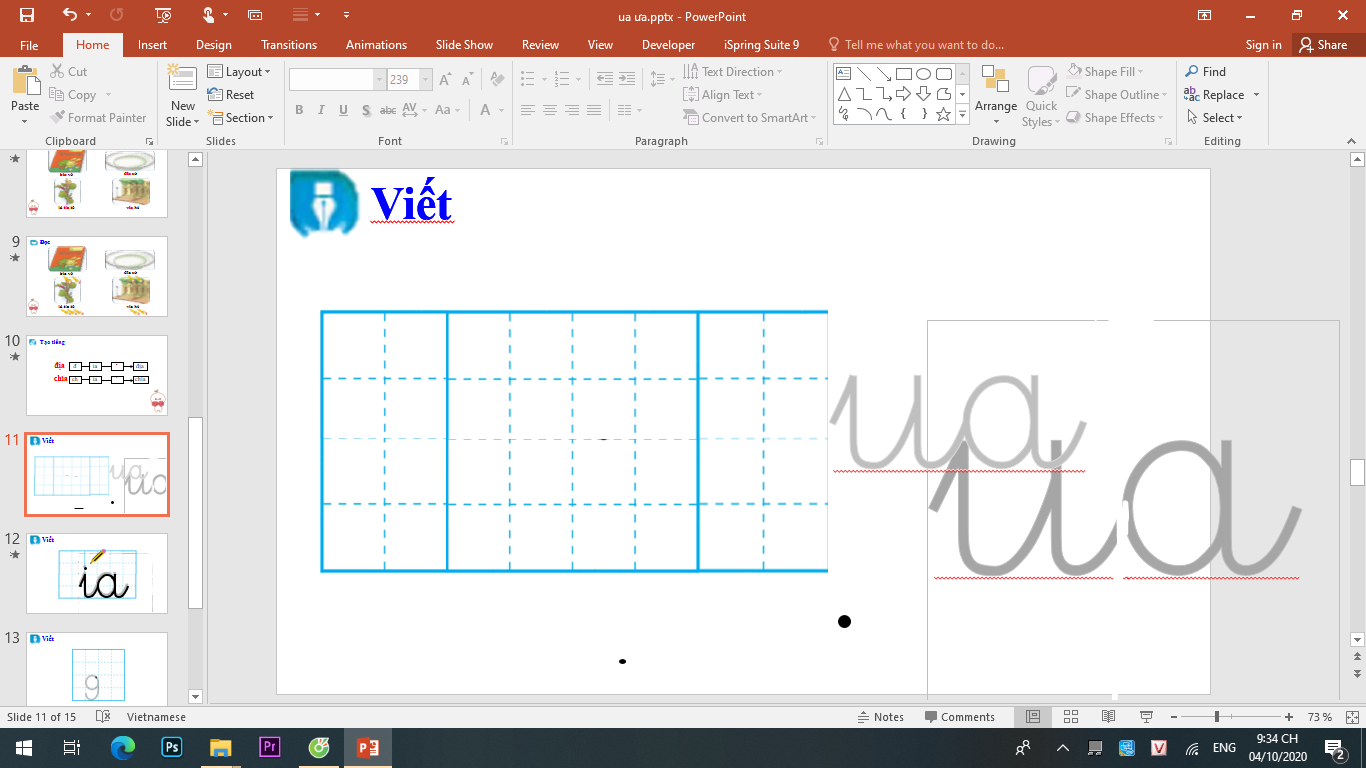 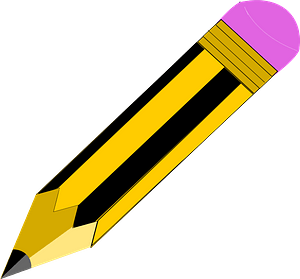 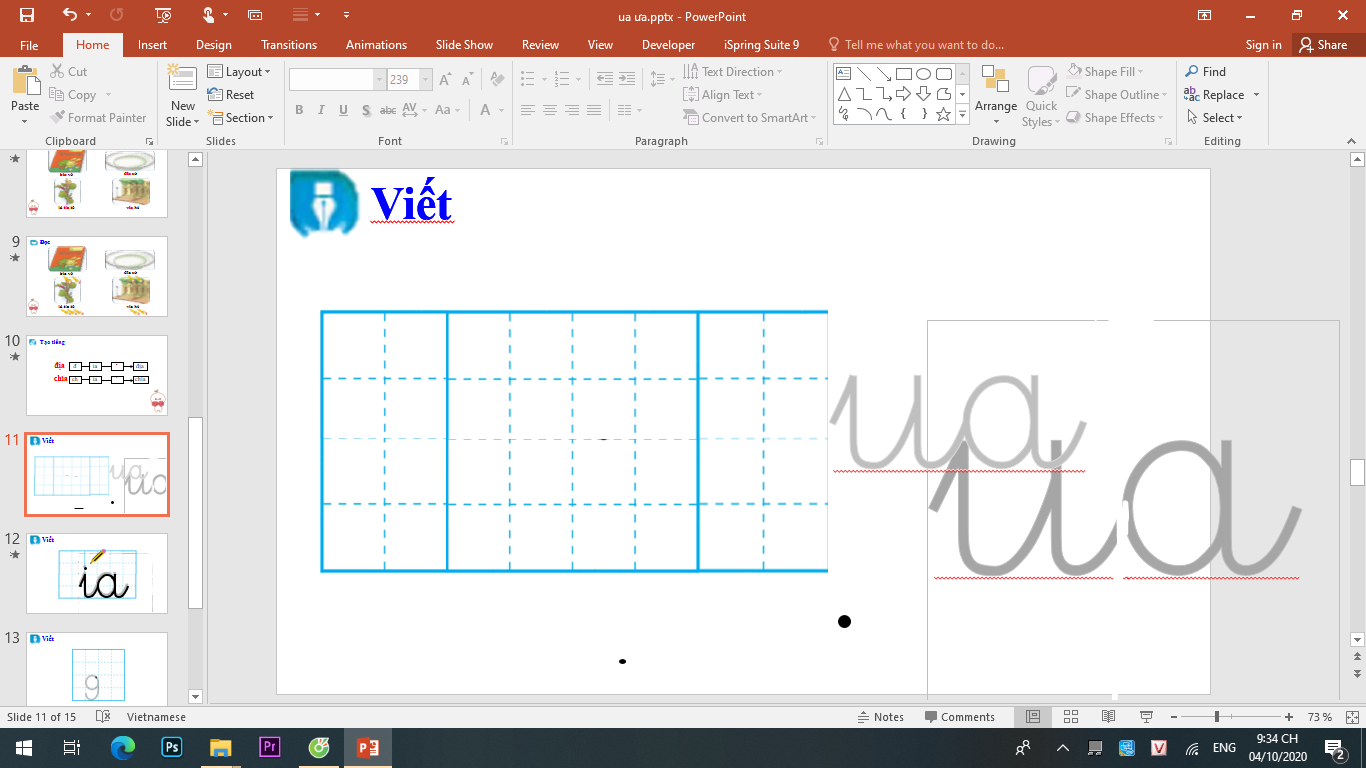 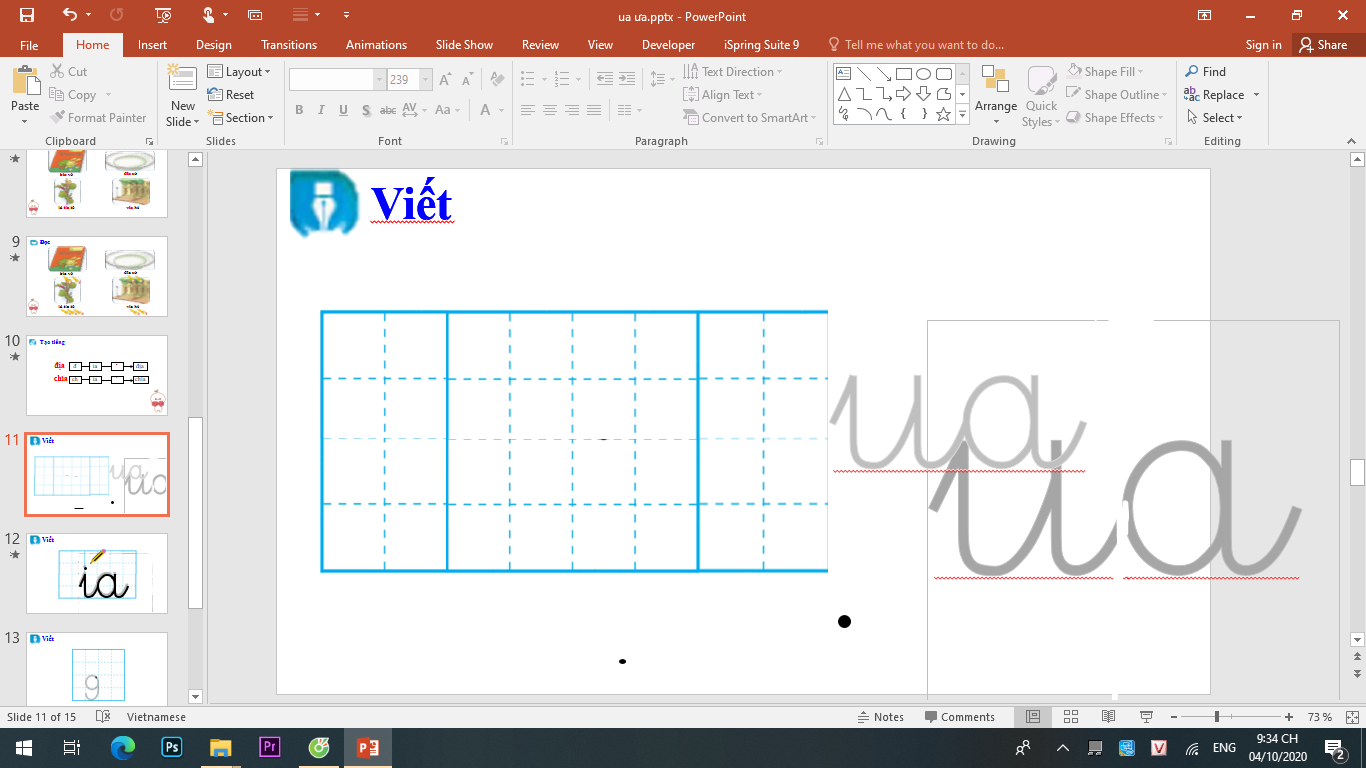 Viết
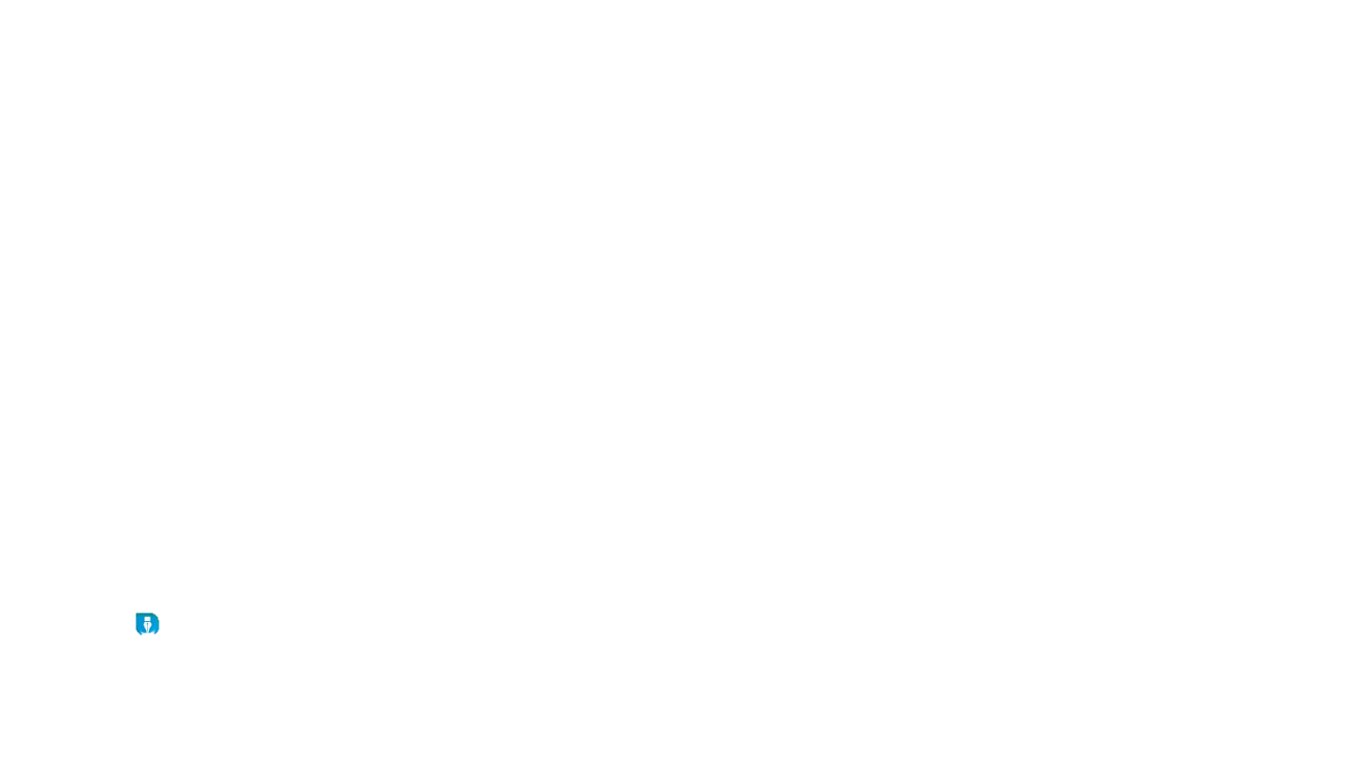 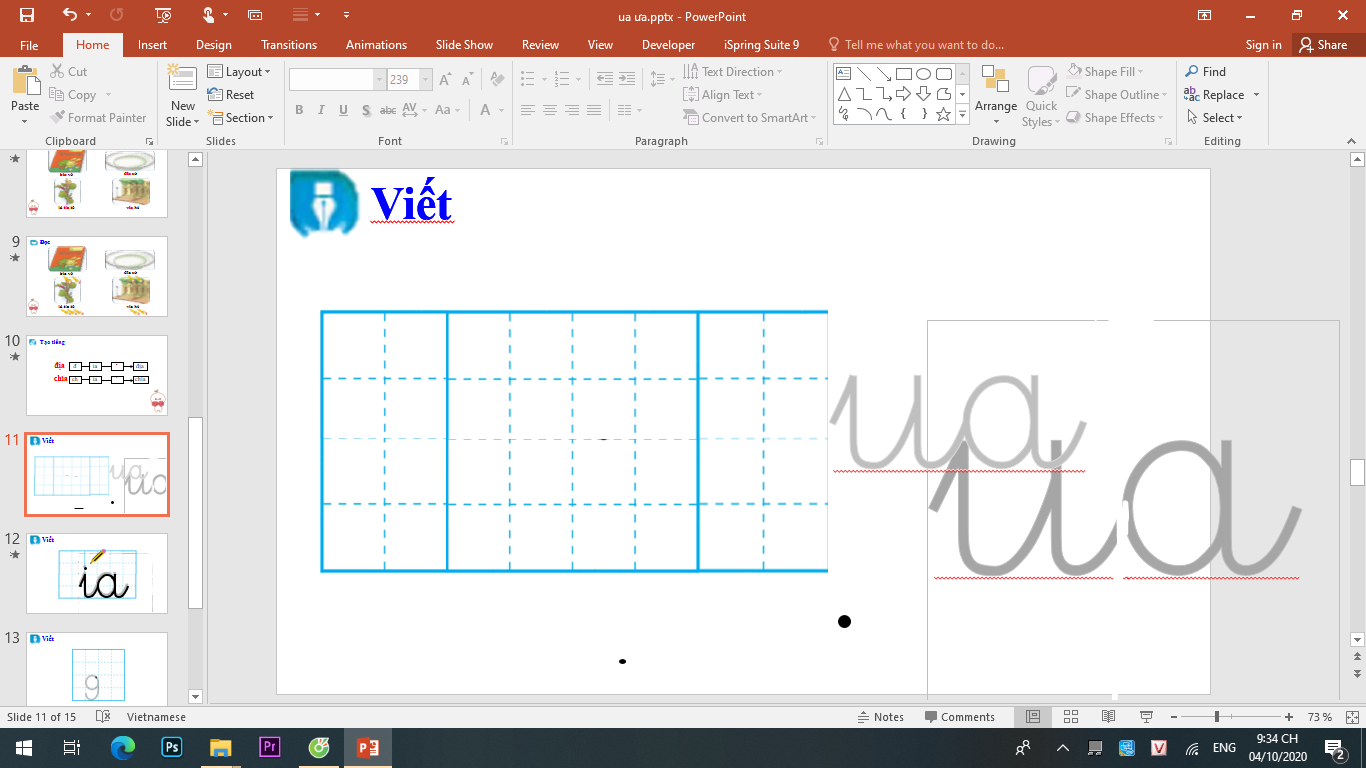 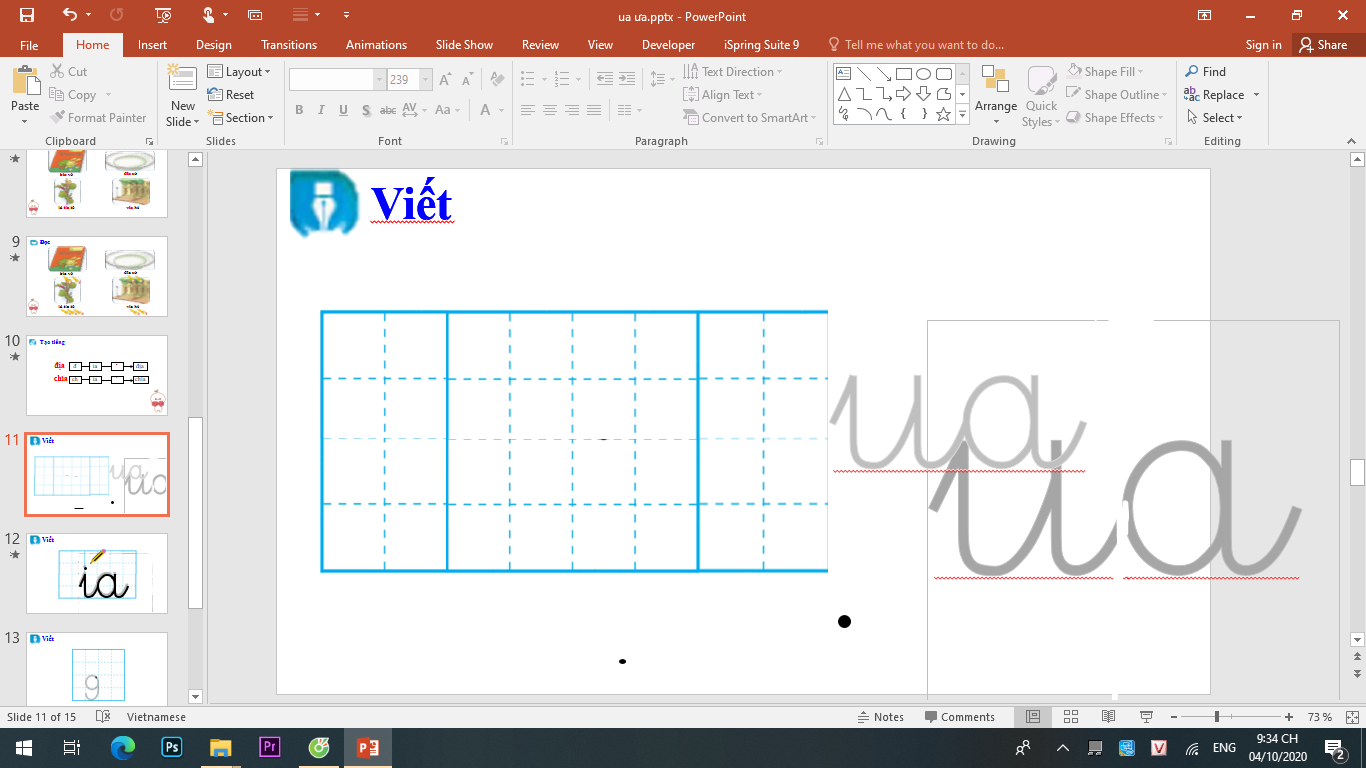 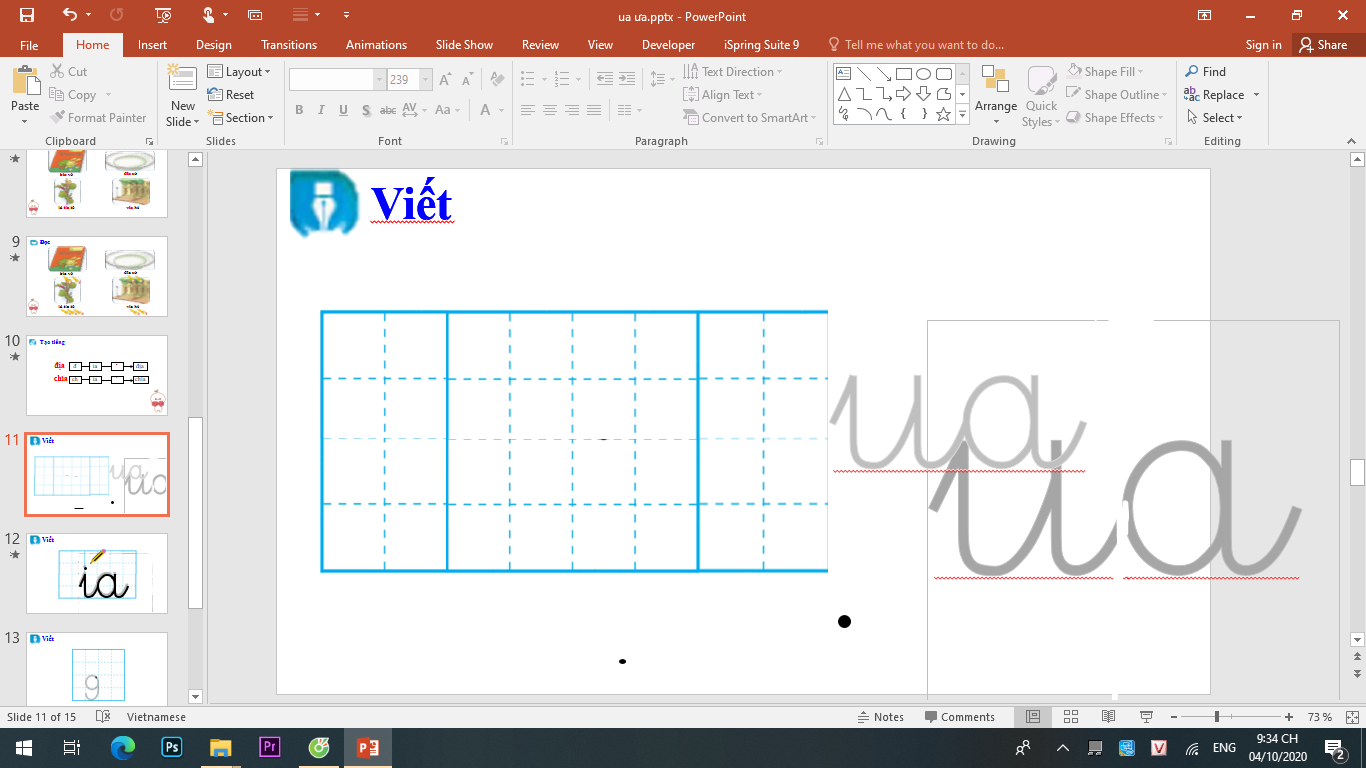 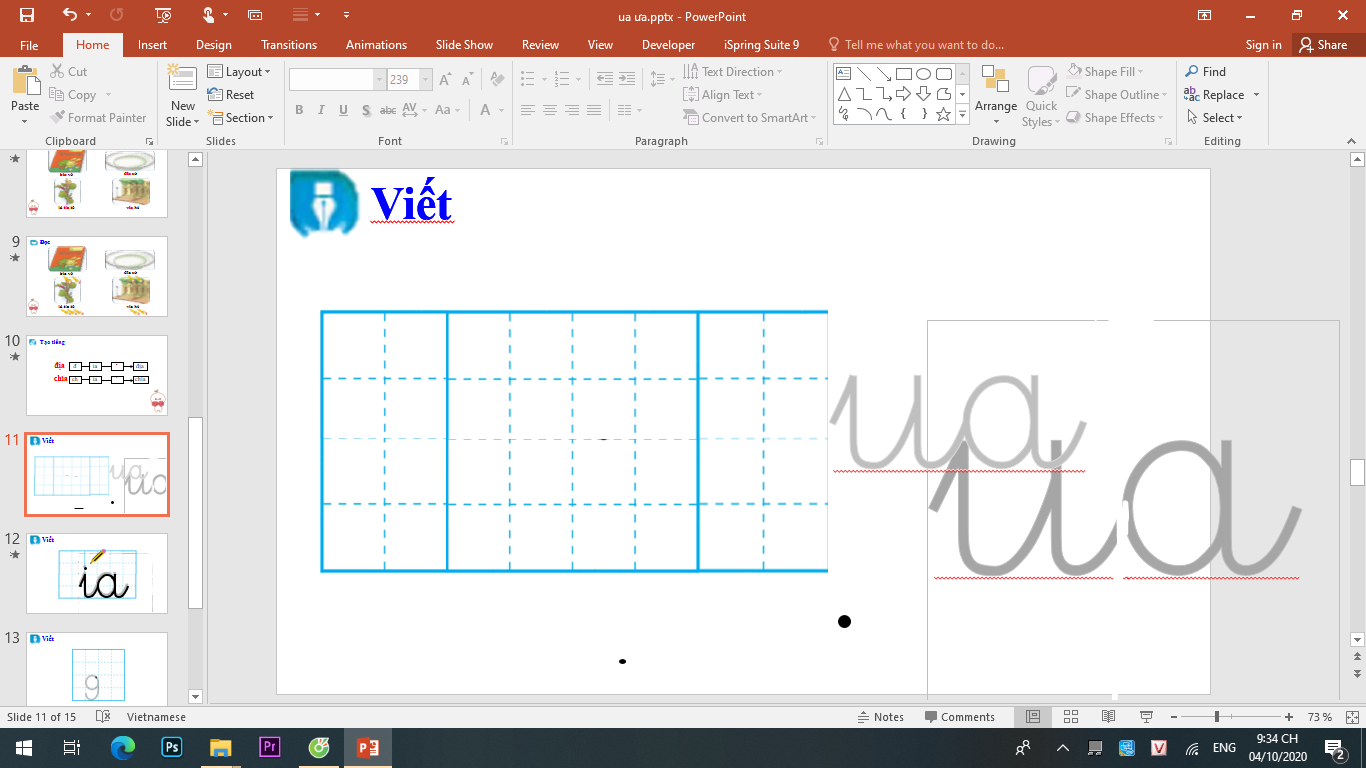 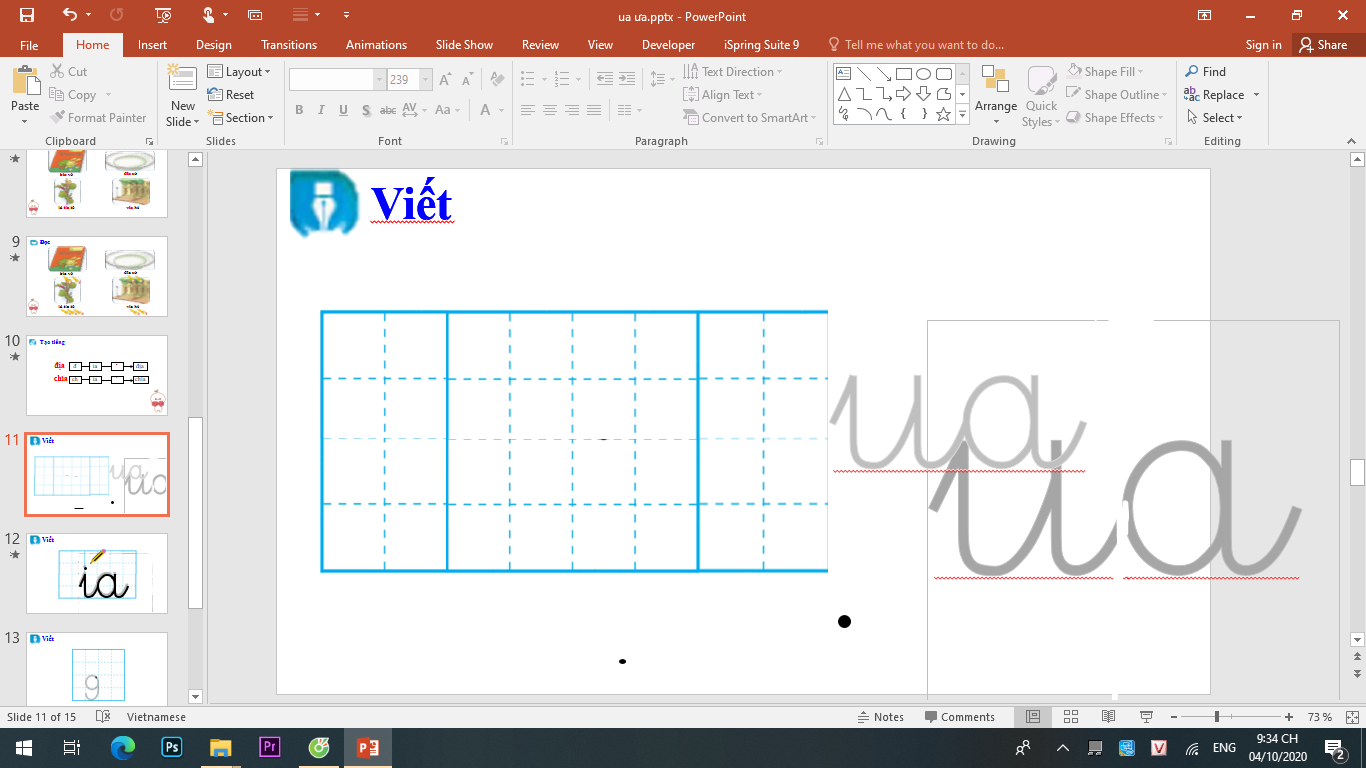 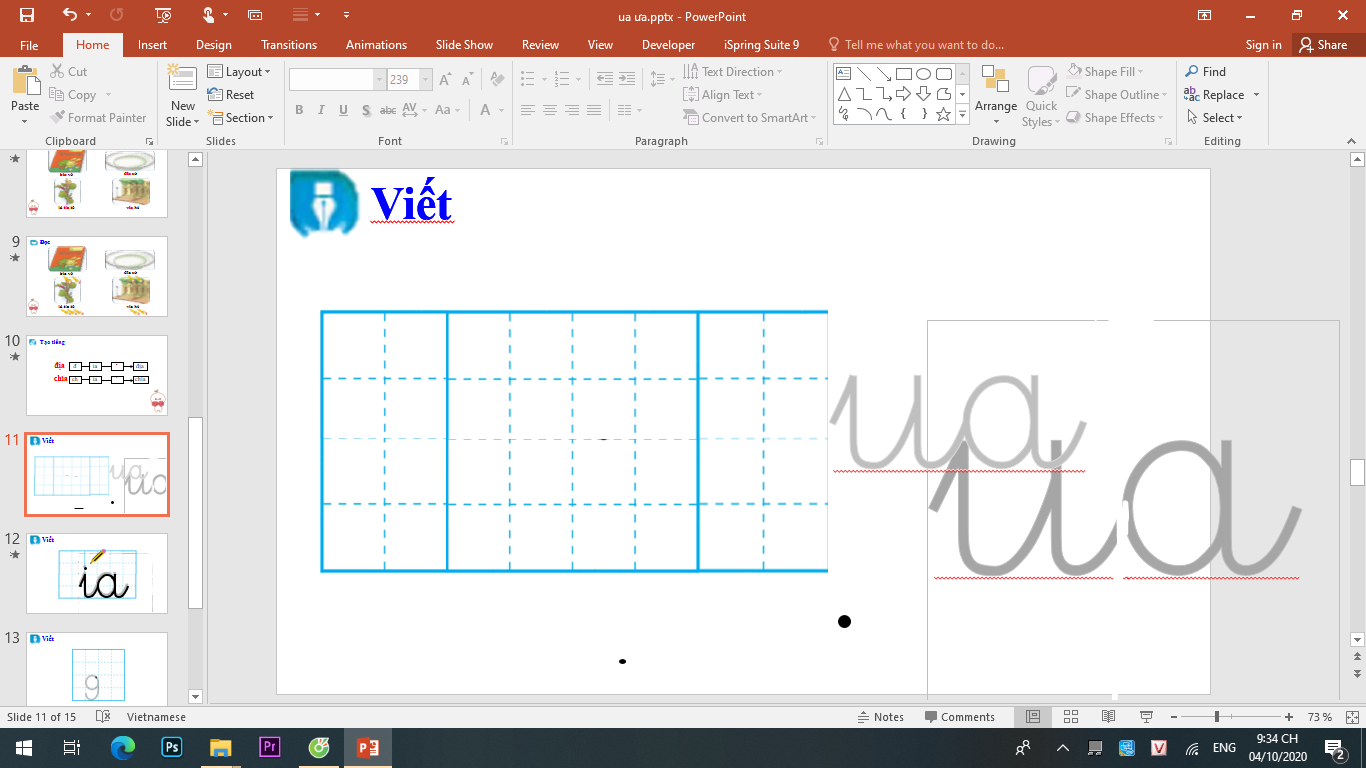 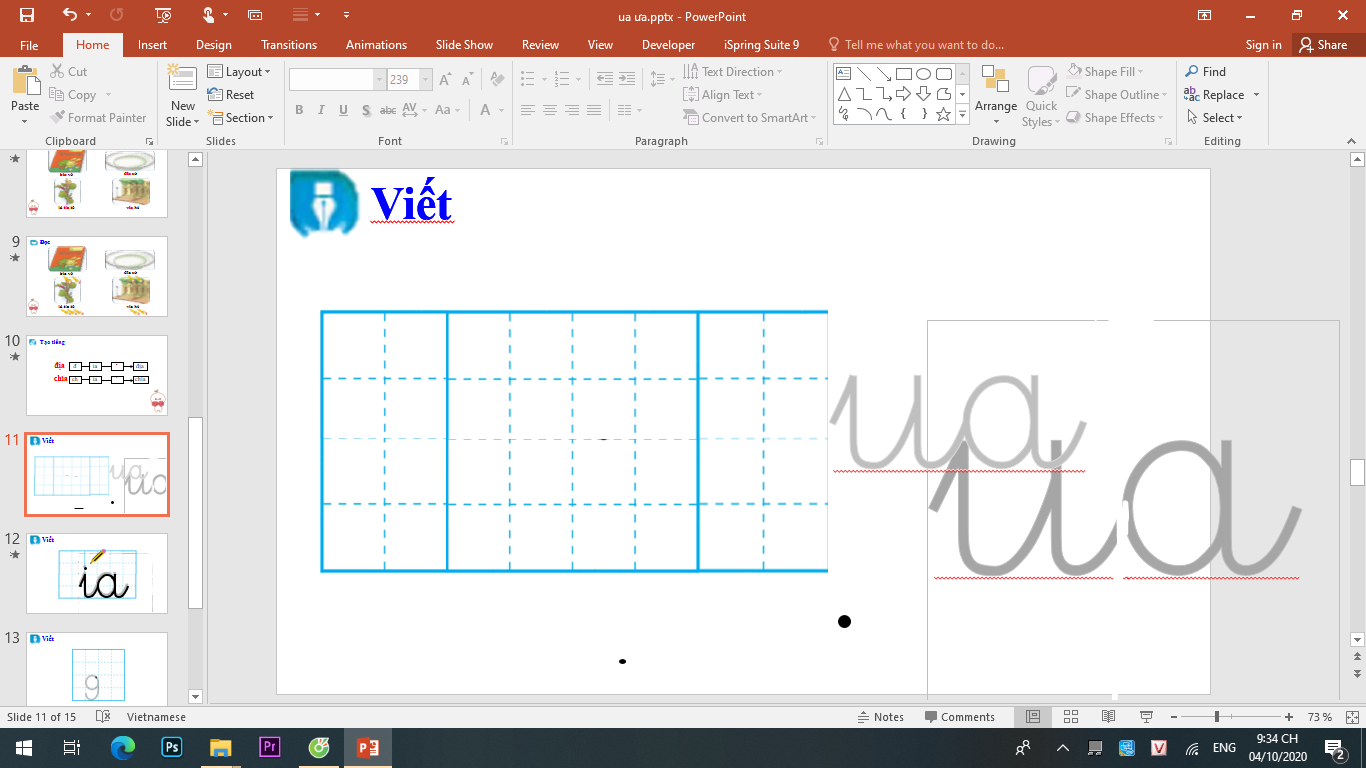 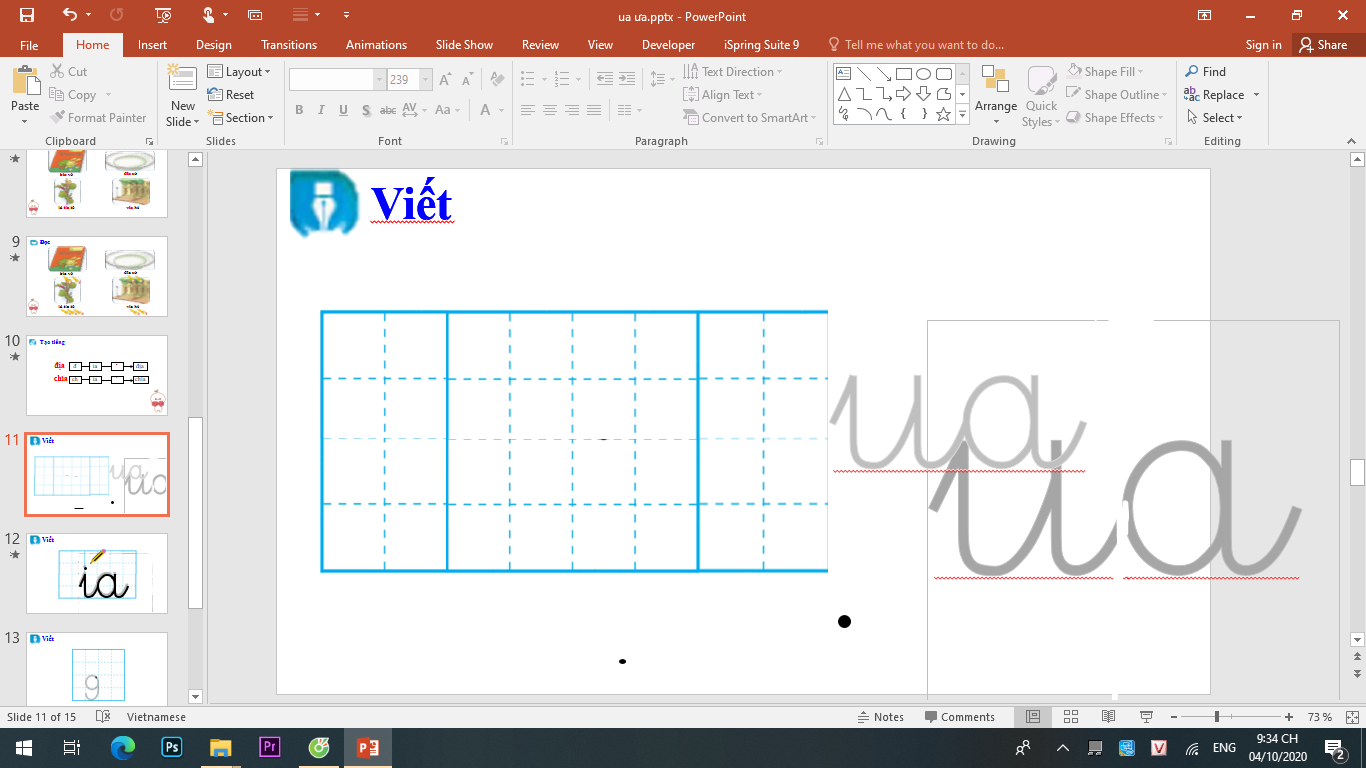 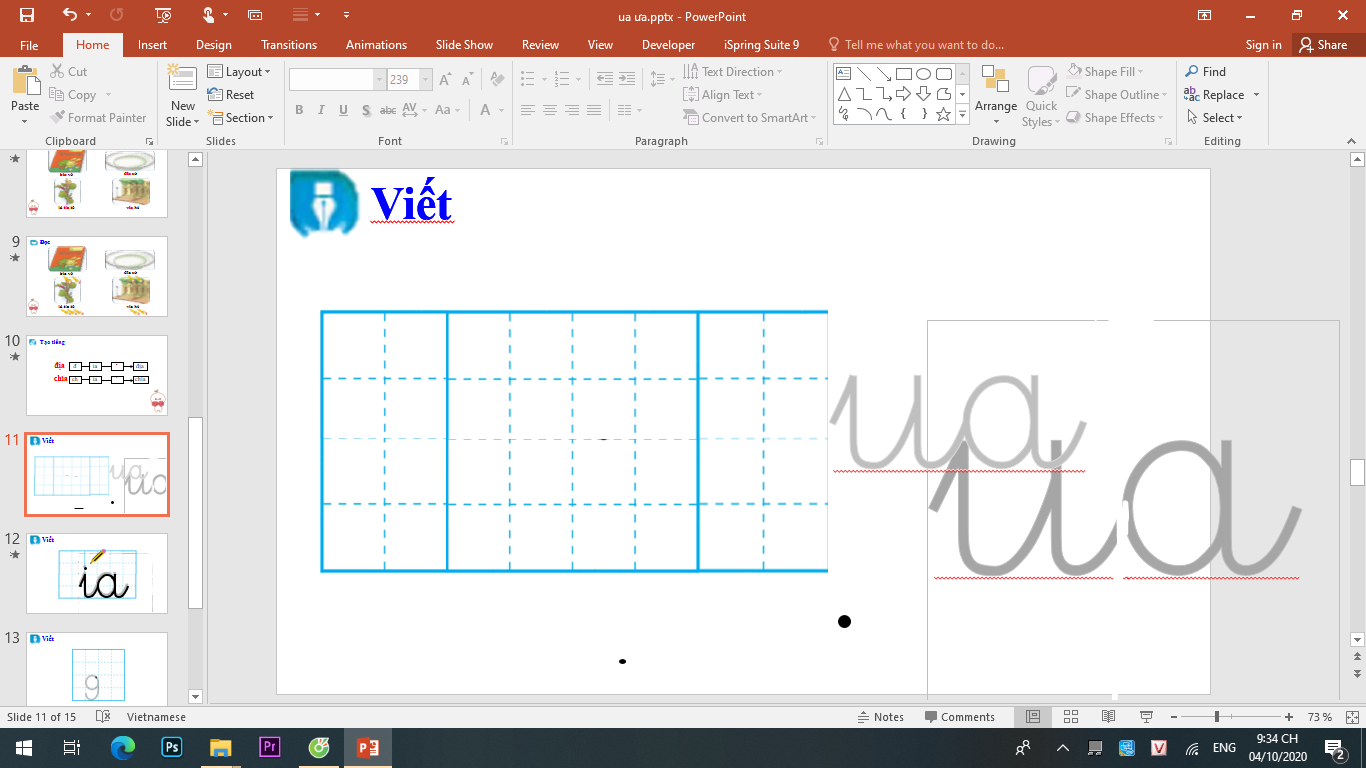 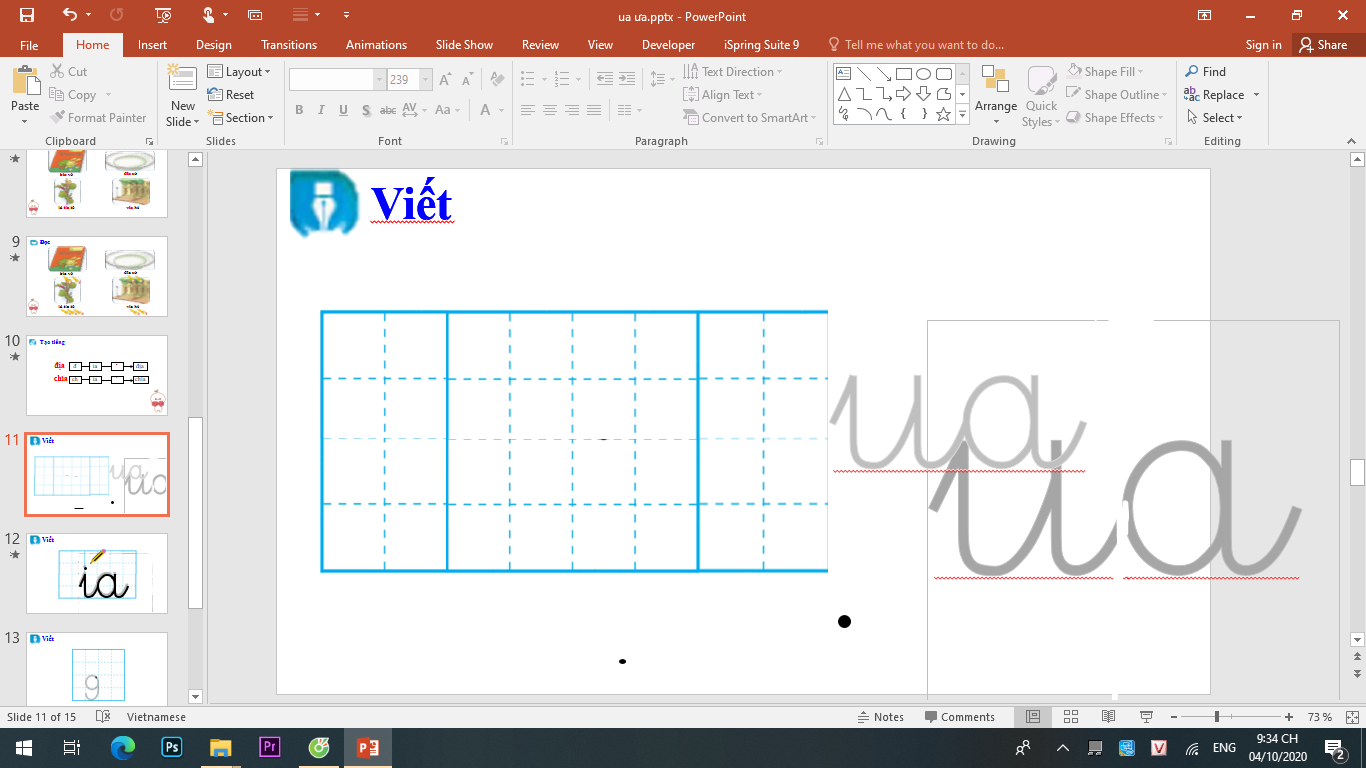 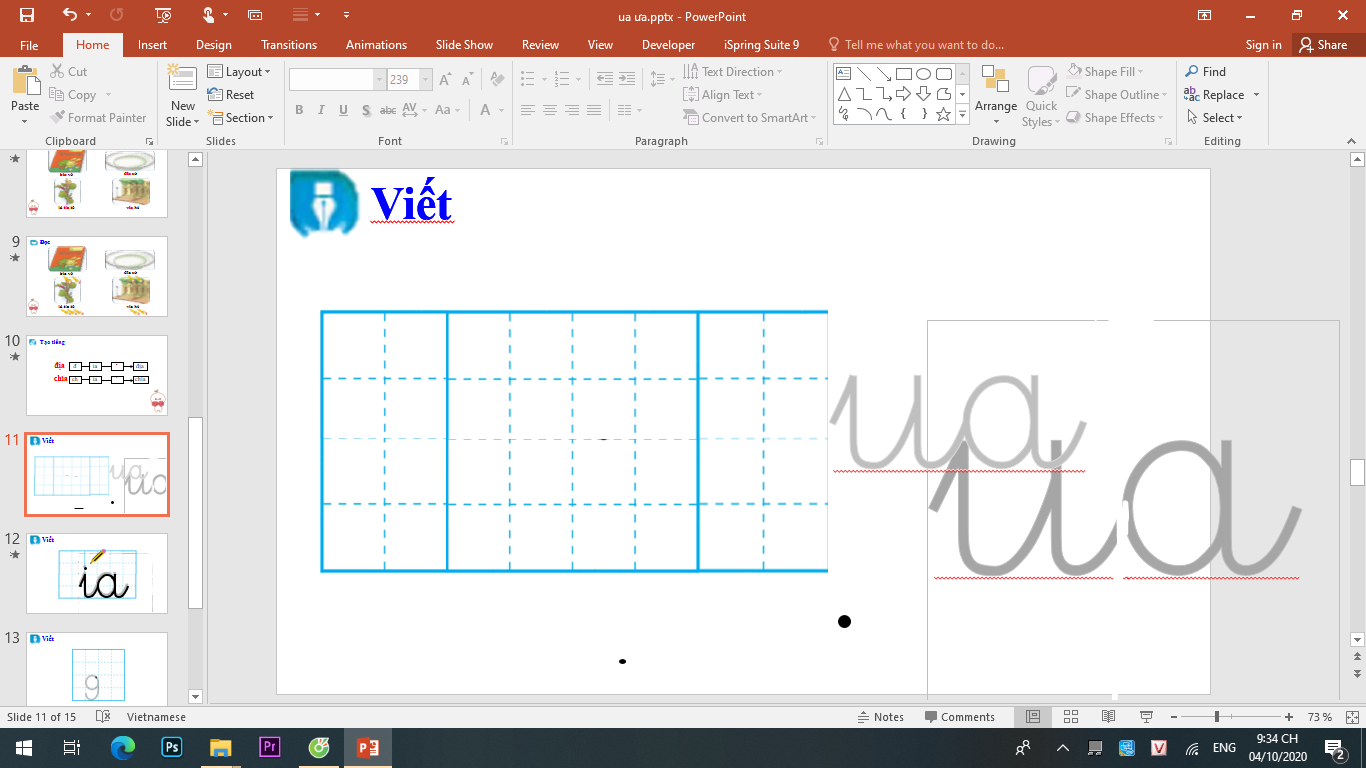 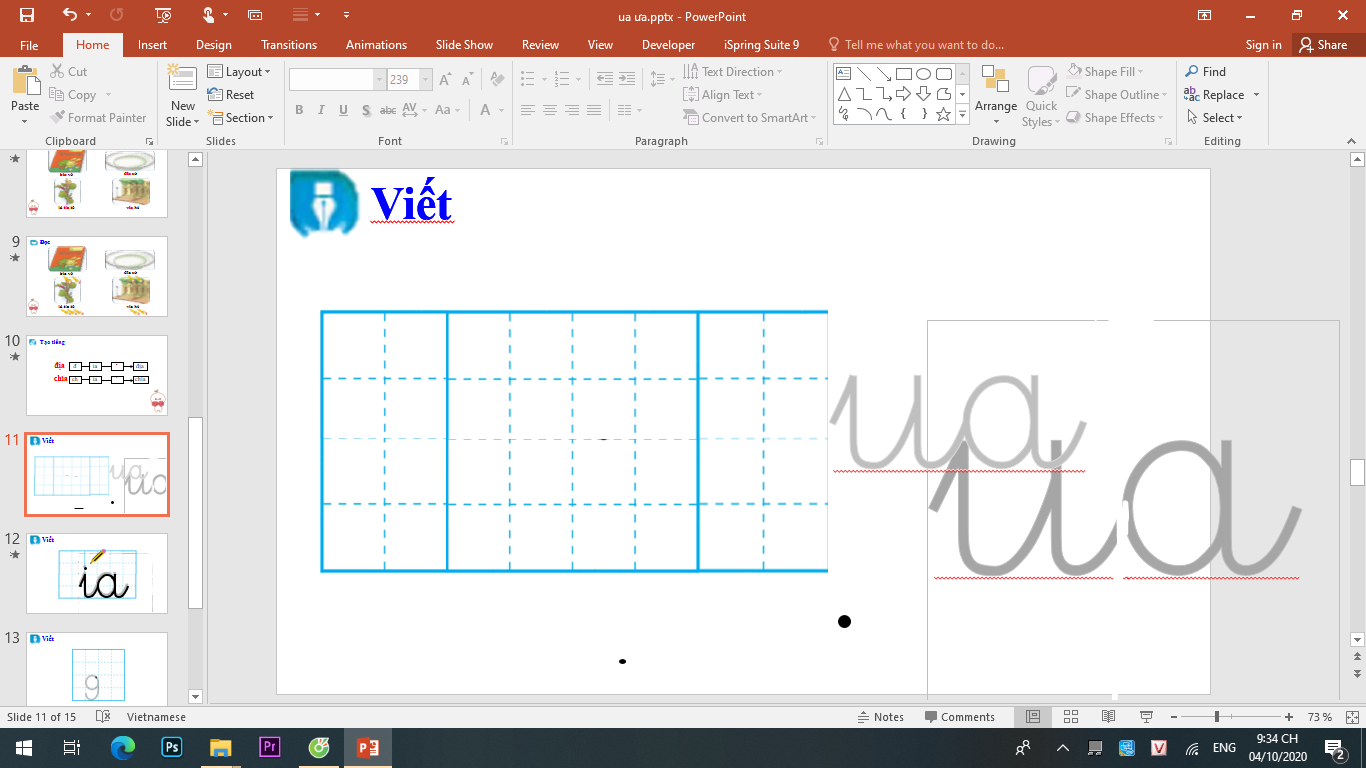 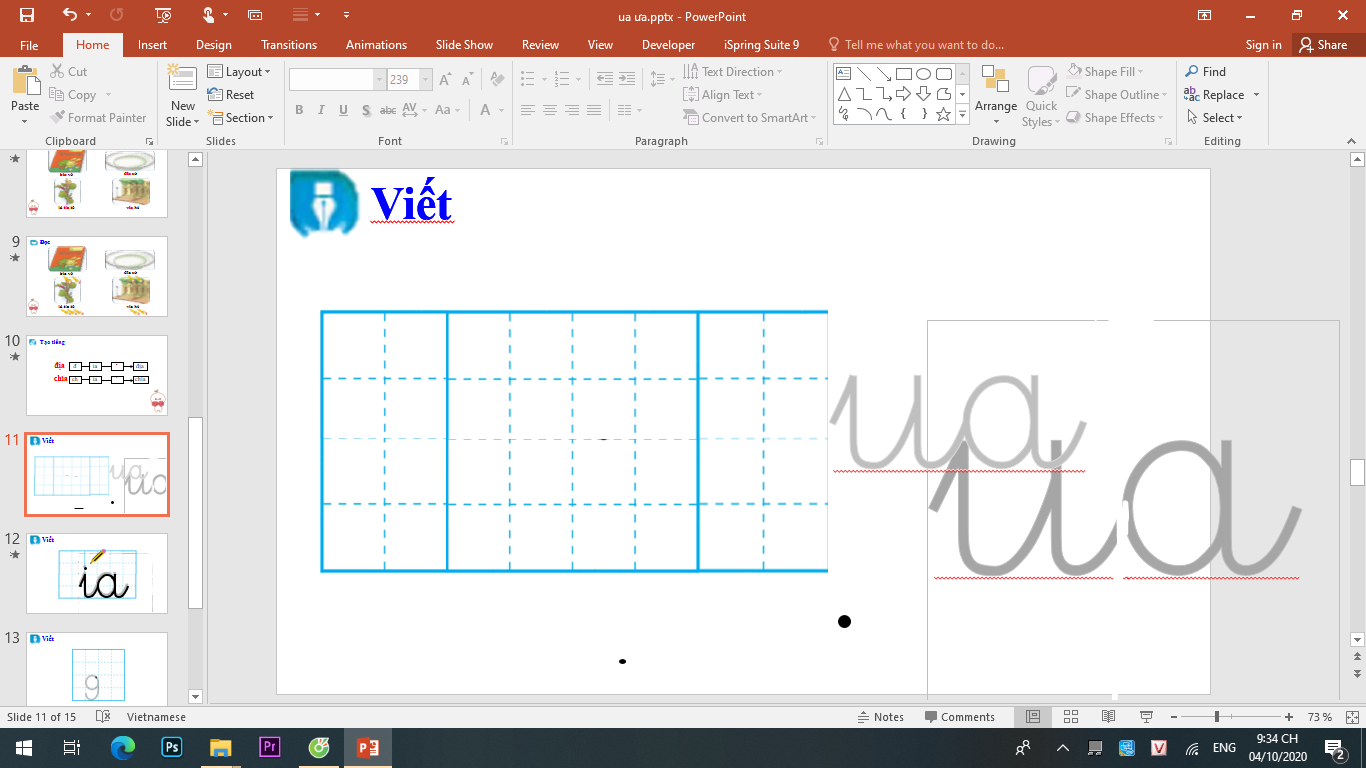 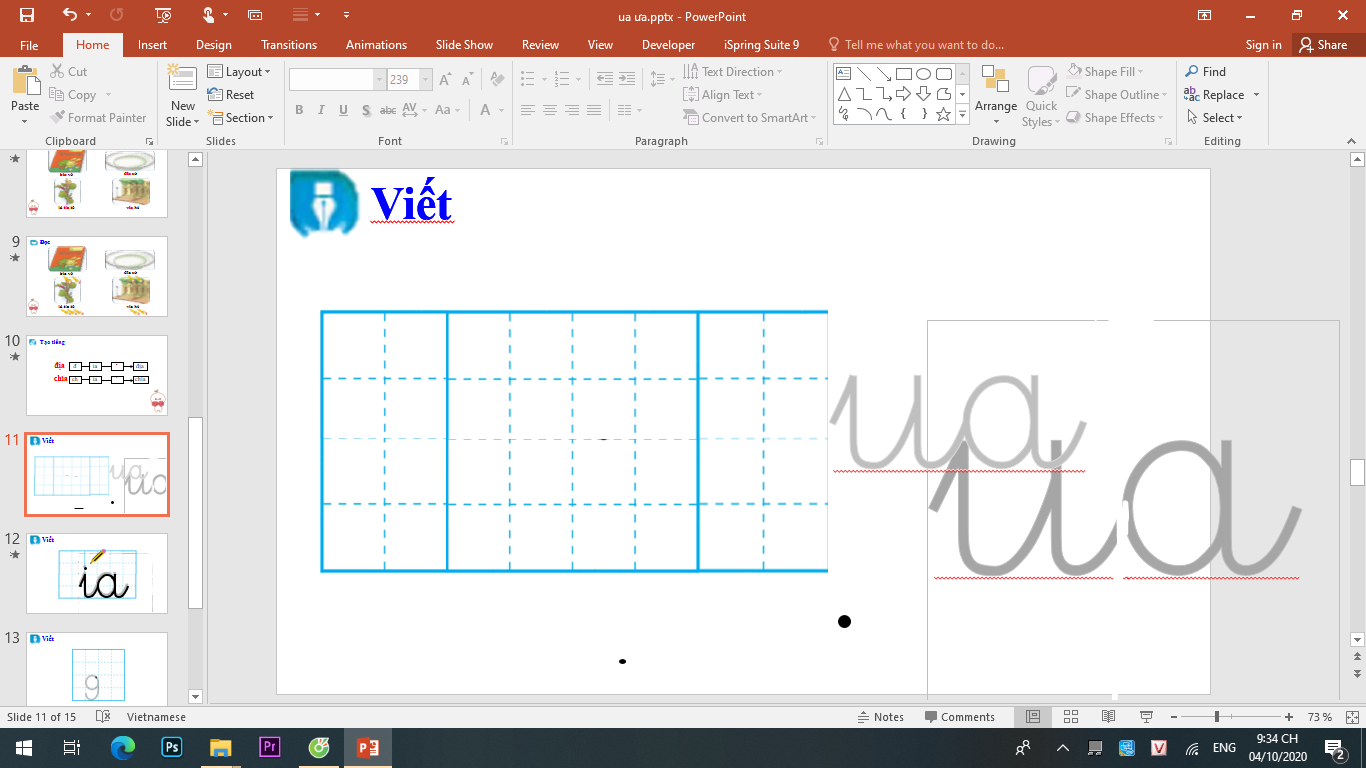 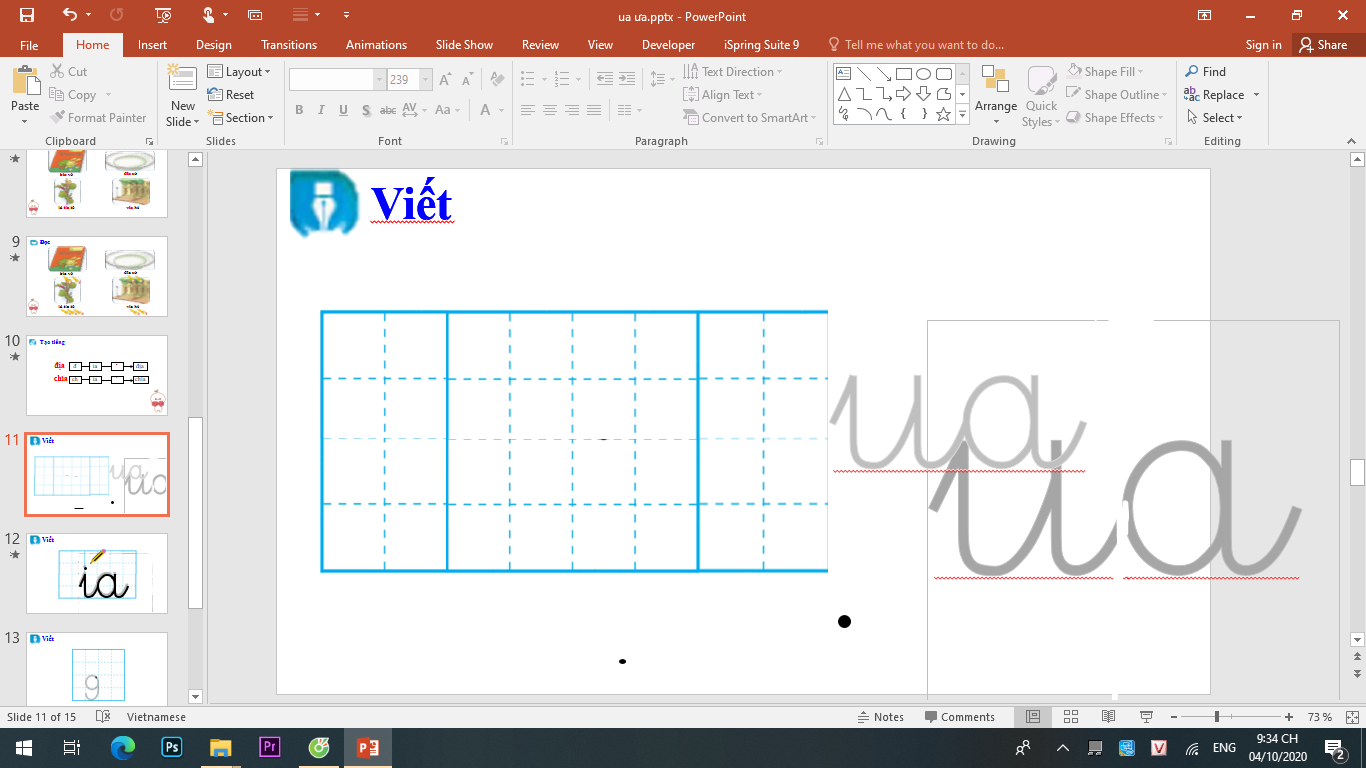 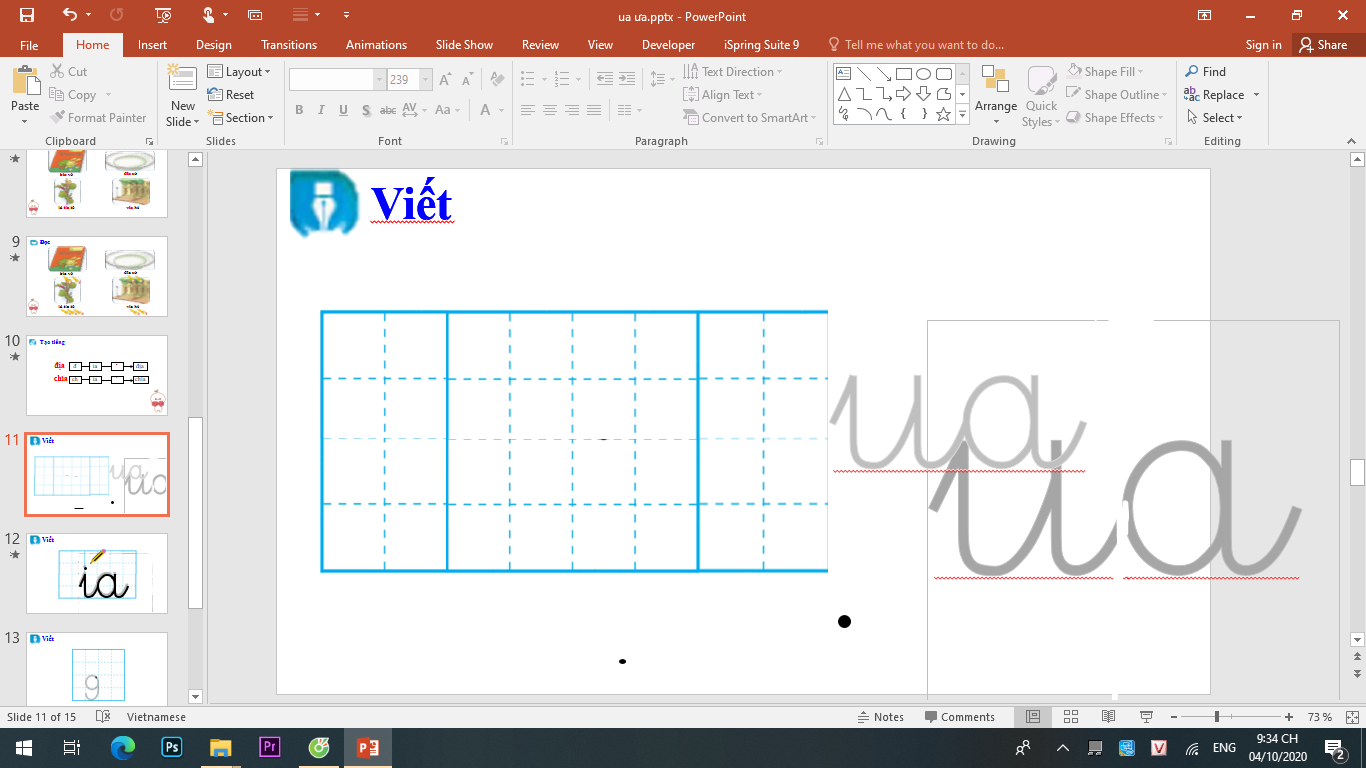 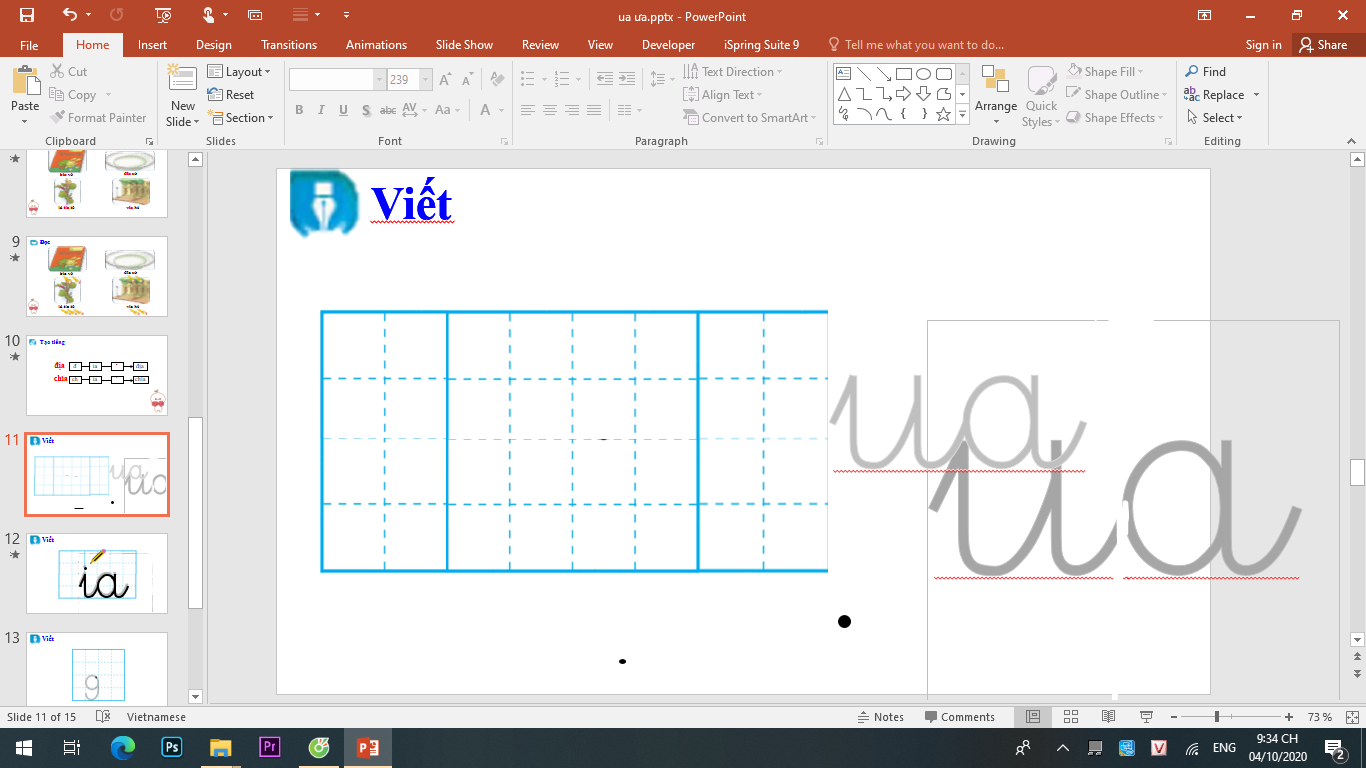 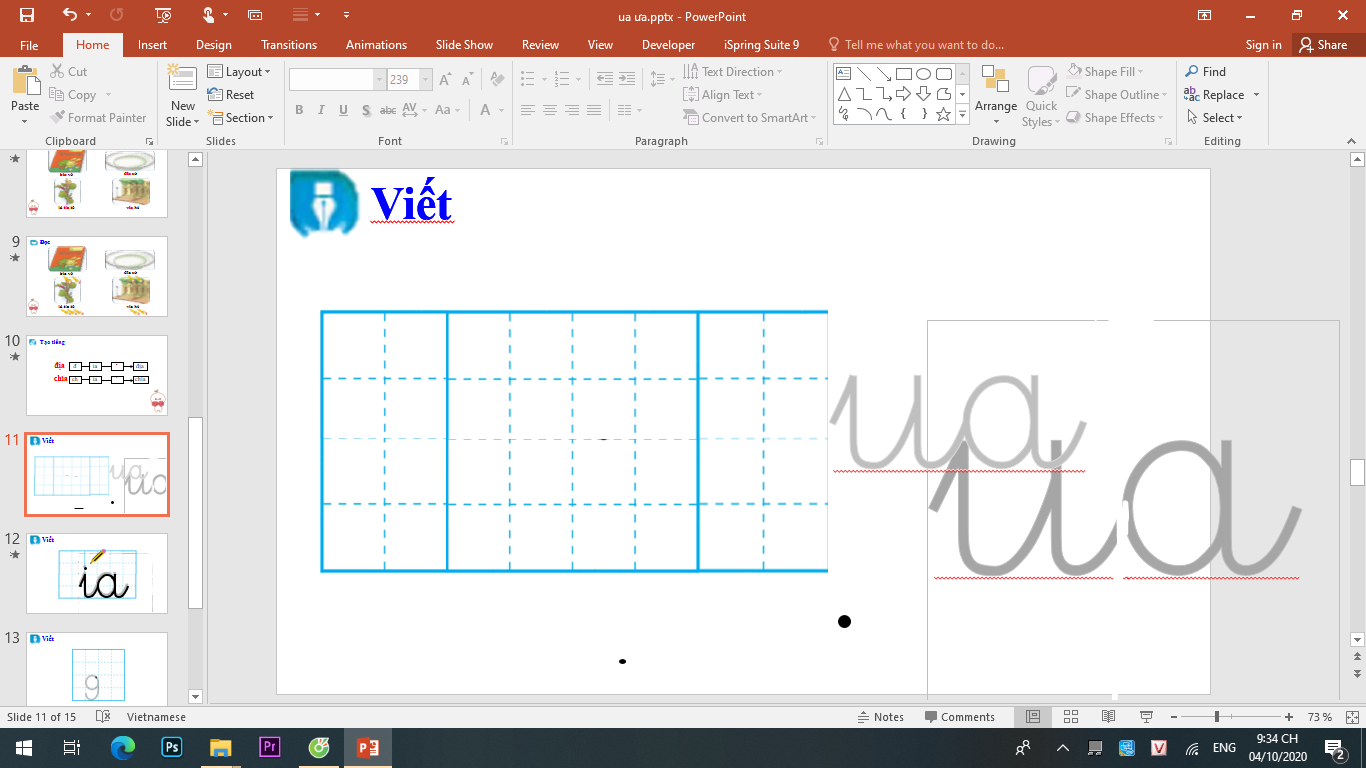 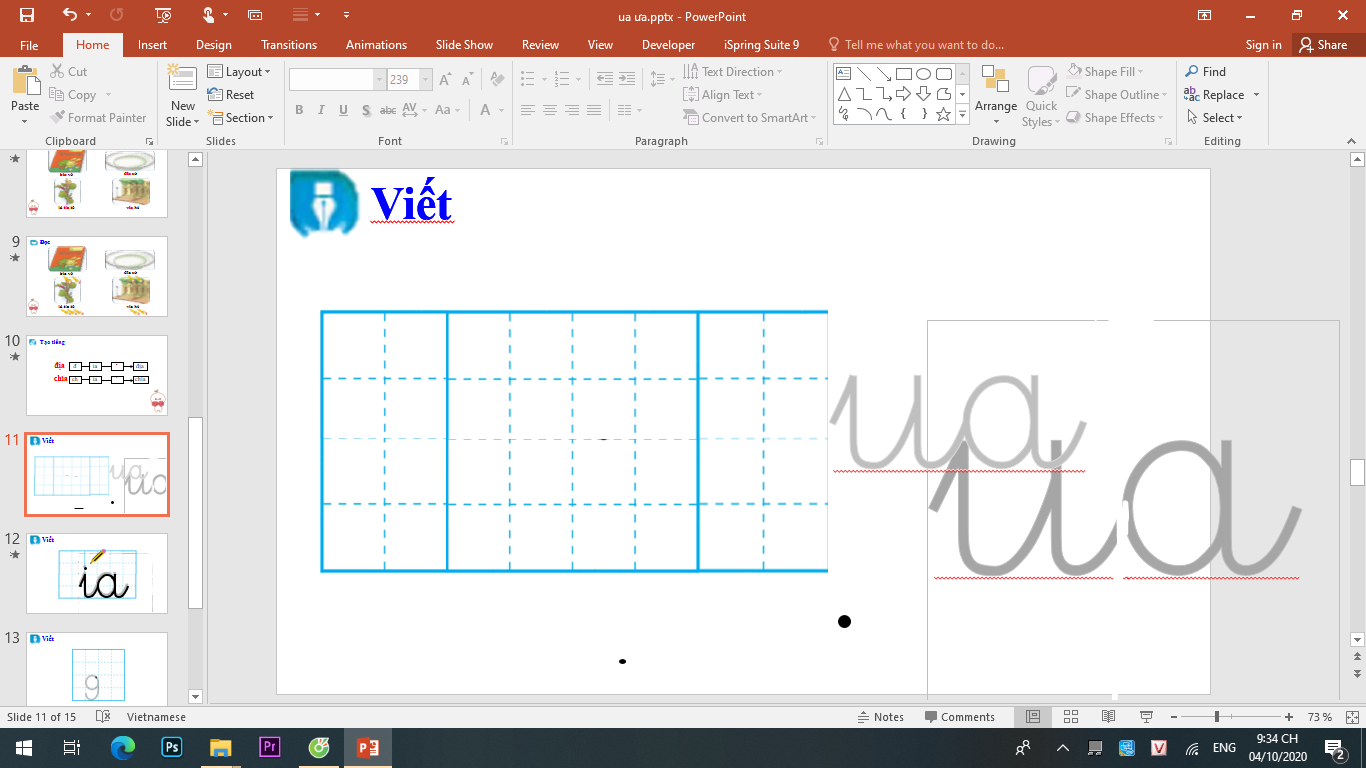 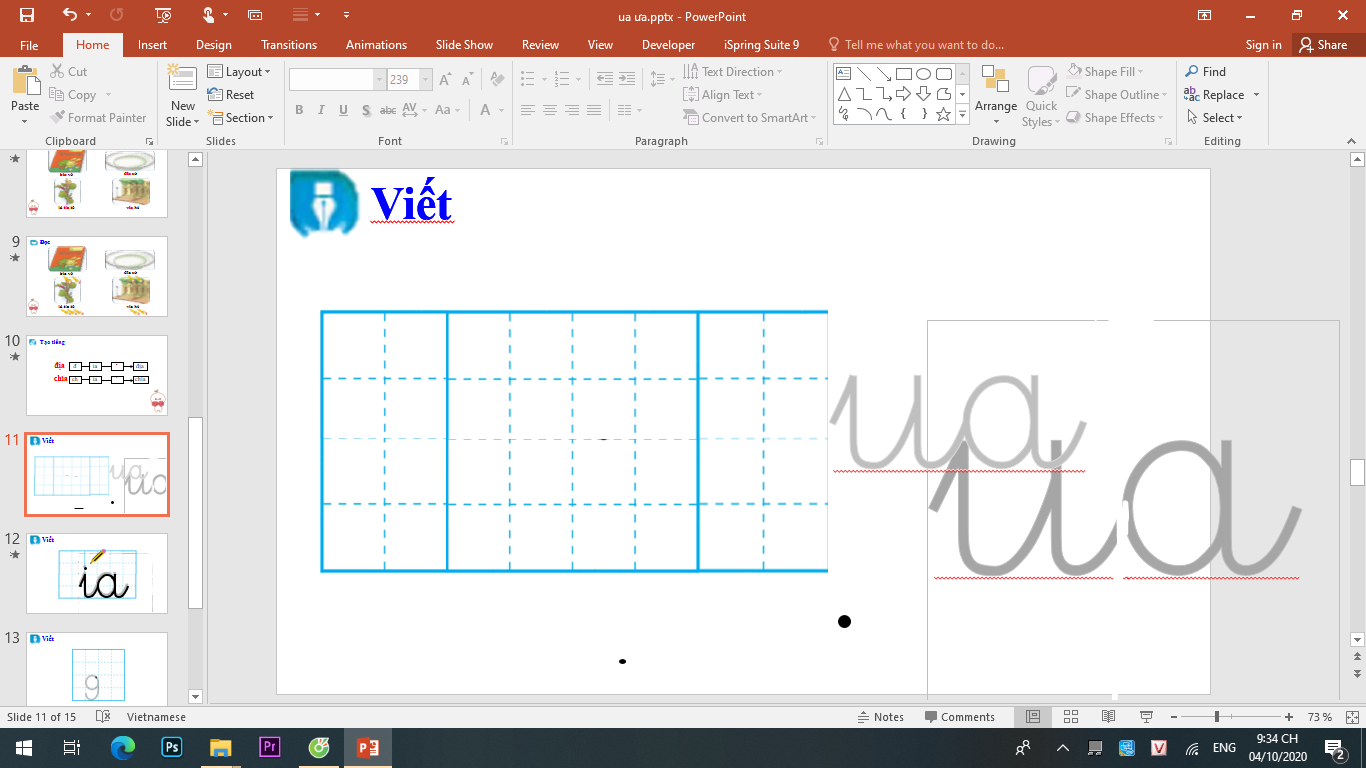 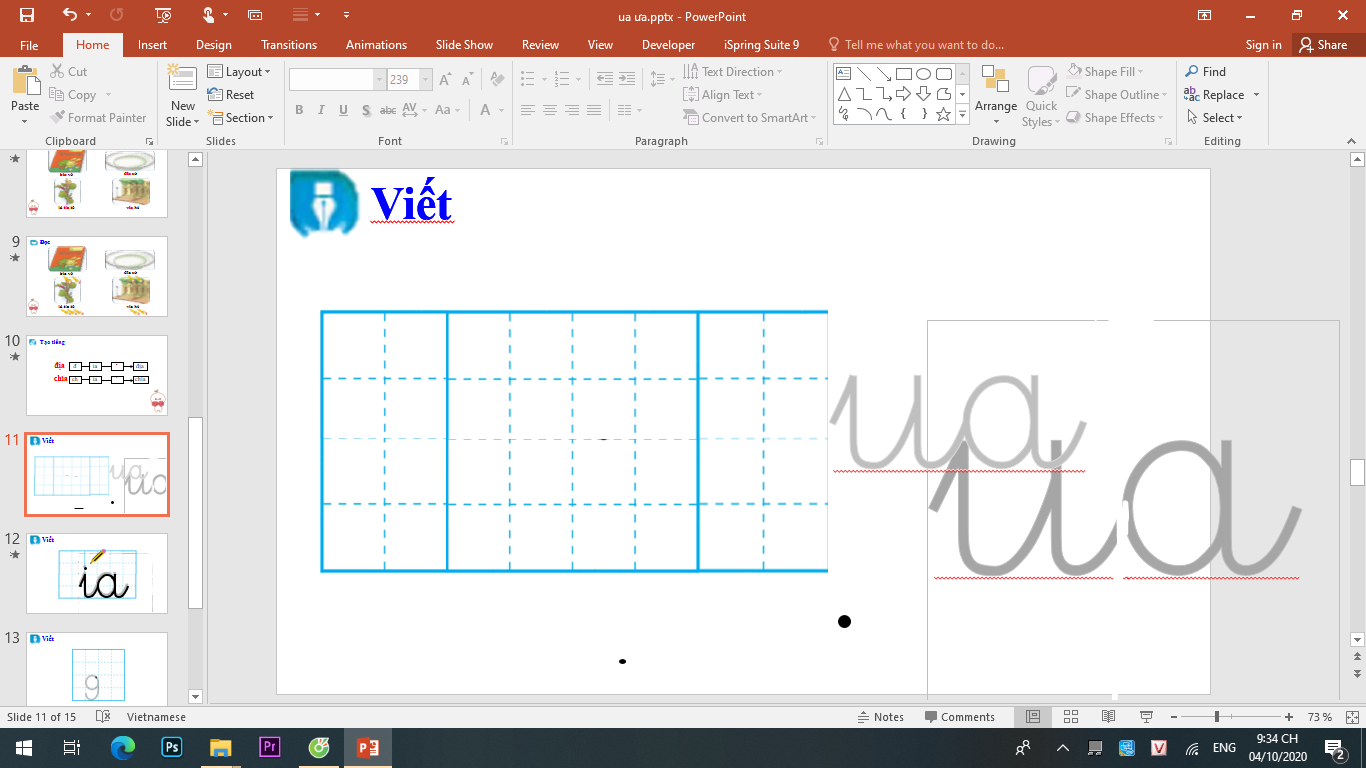 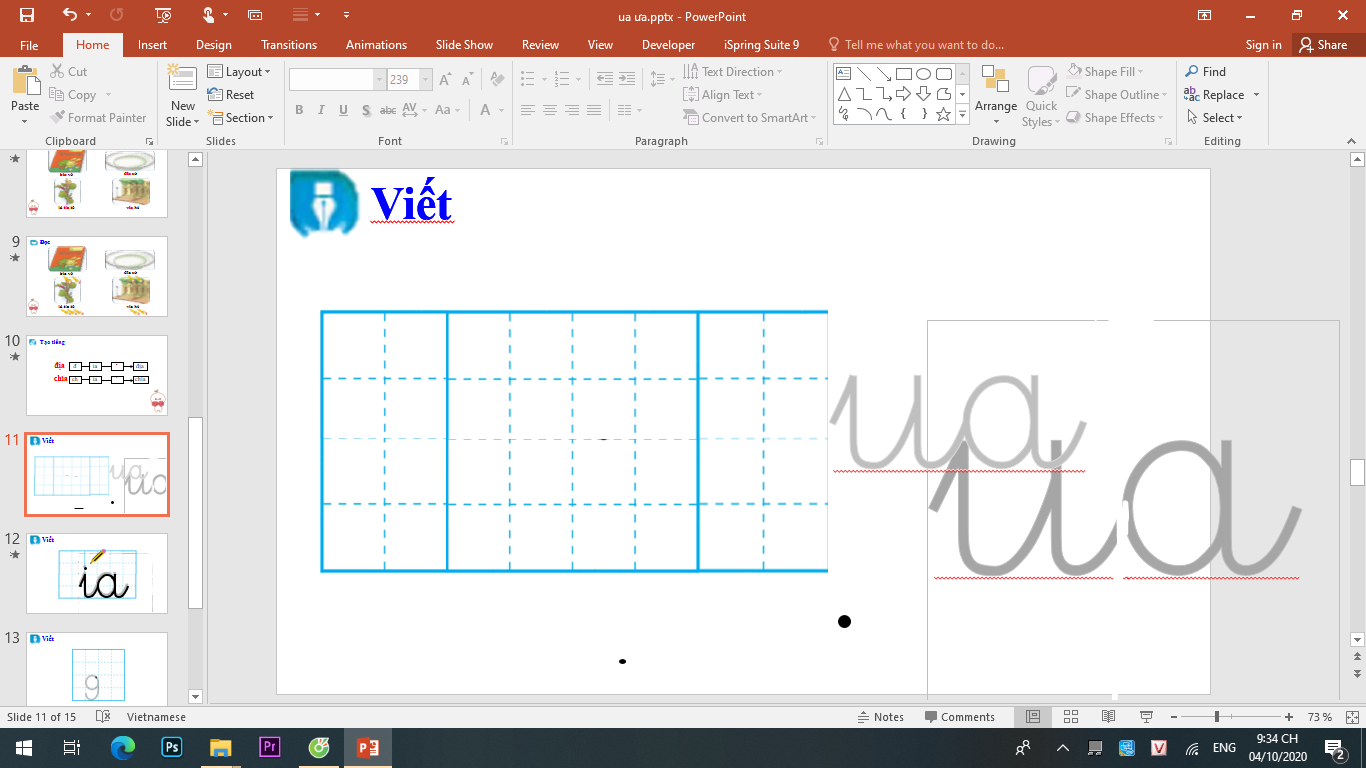 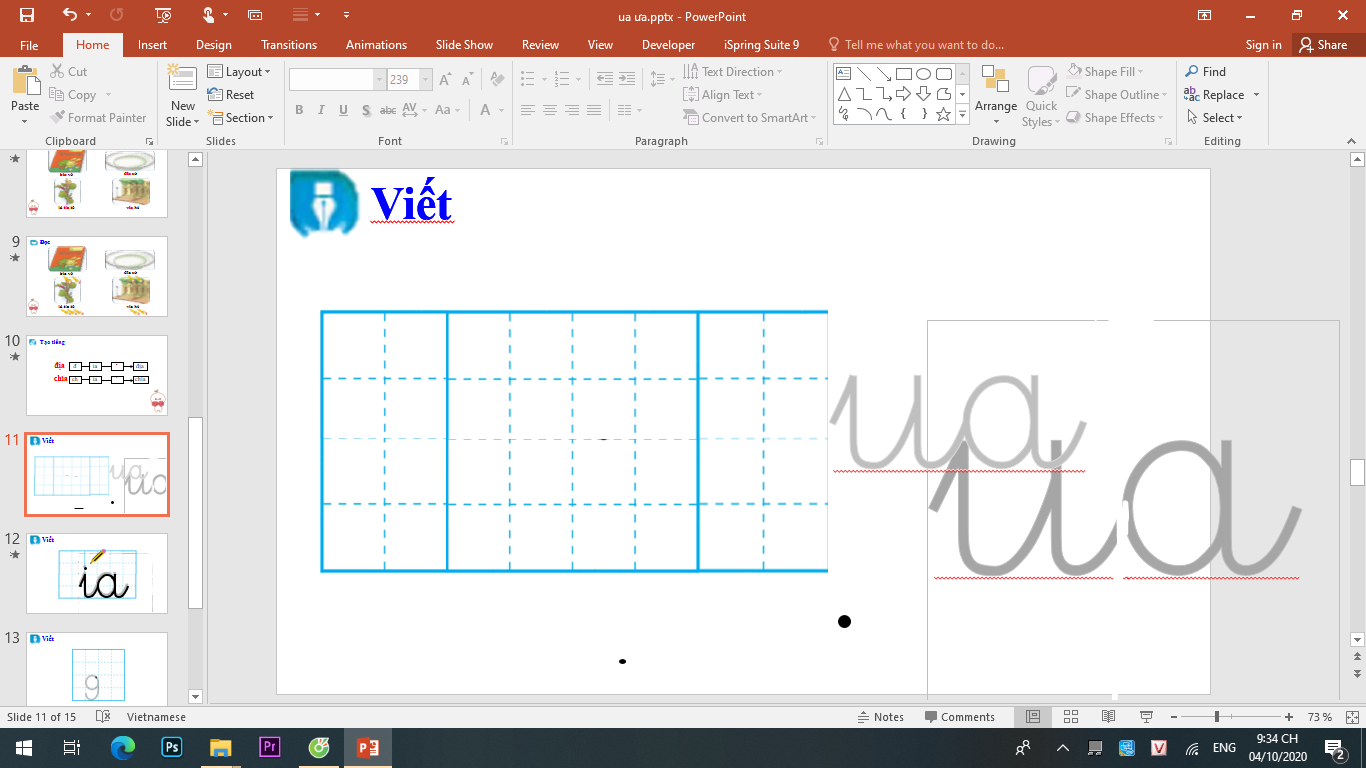 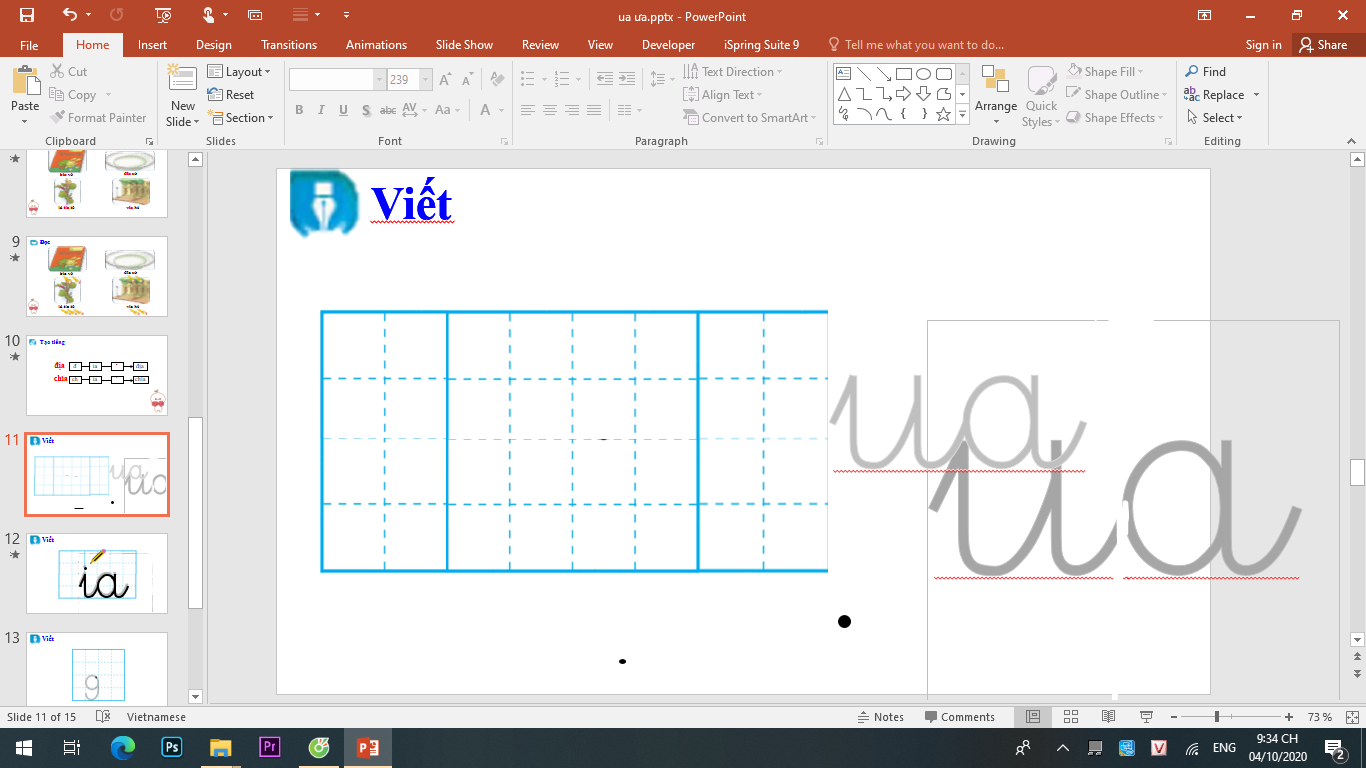 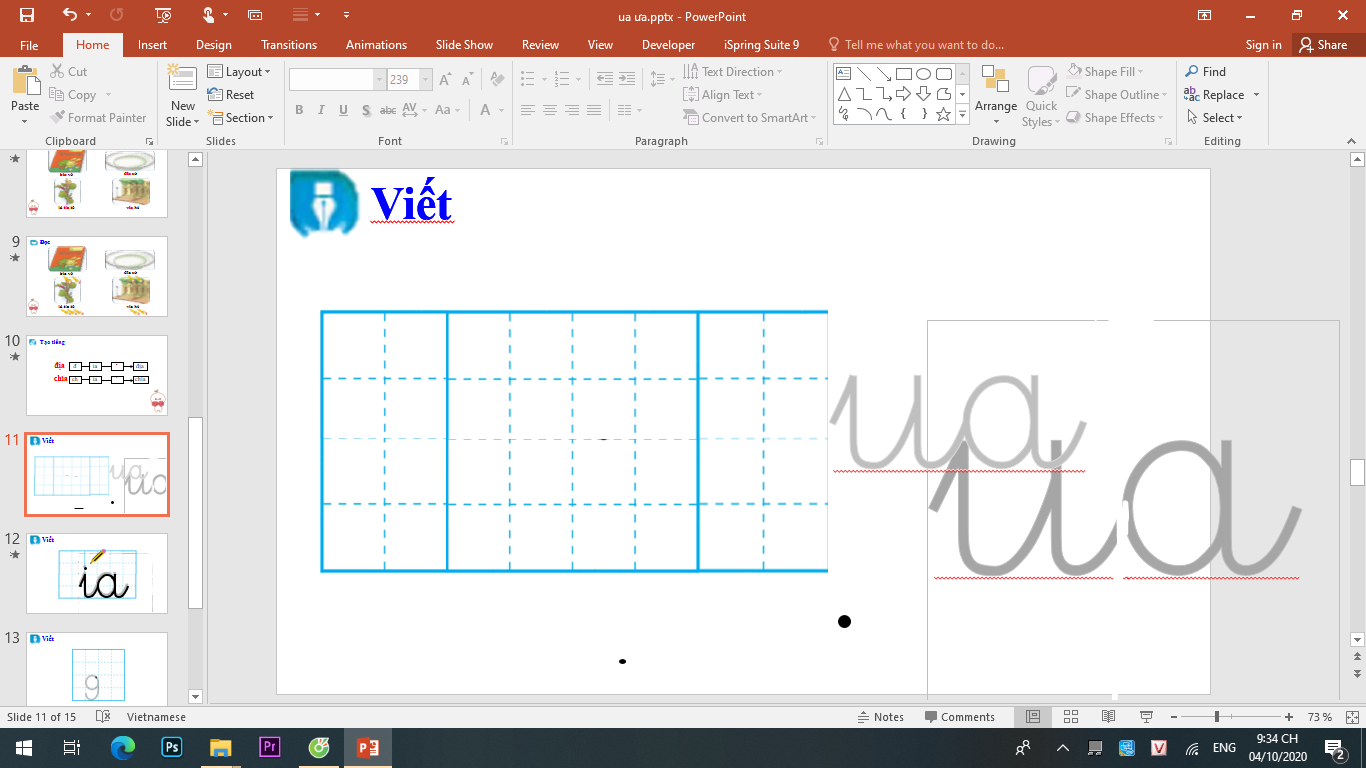 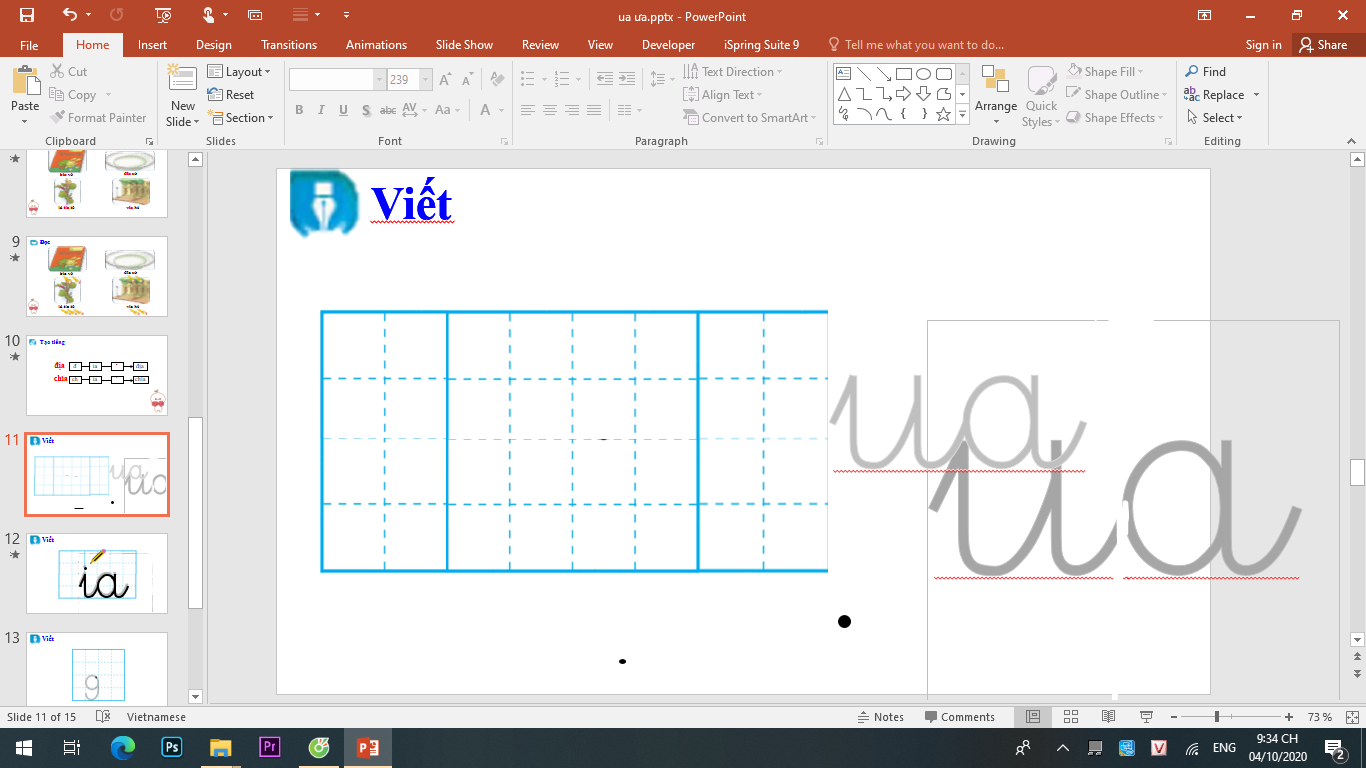 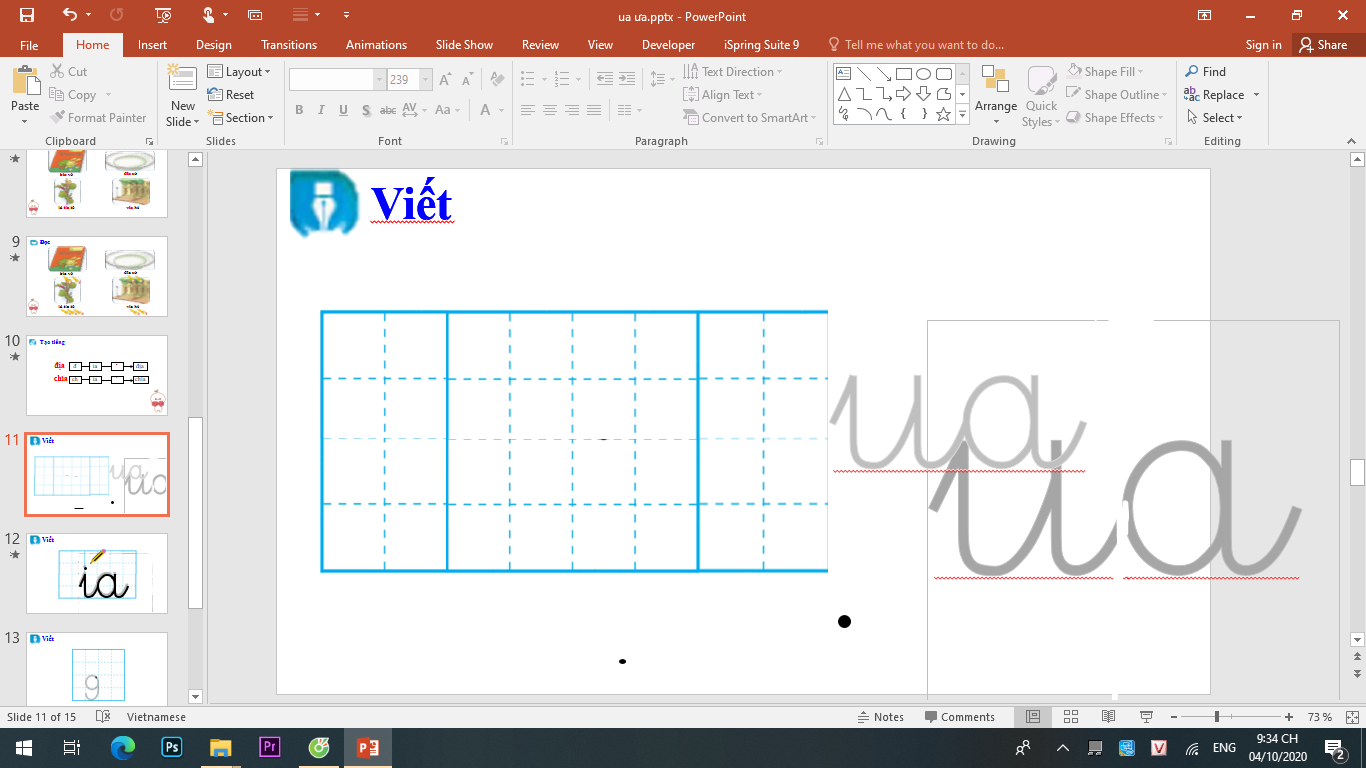 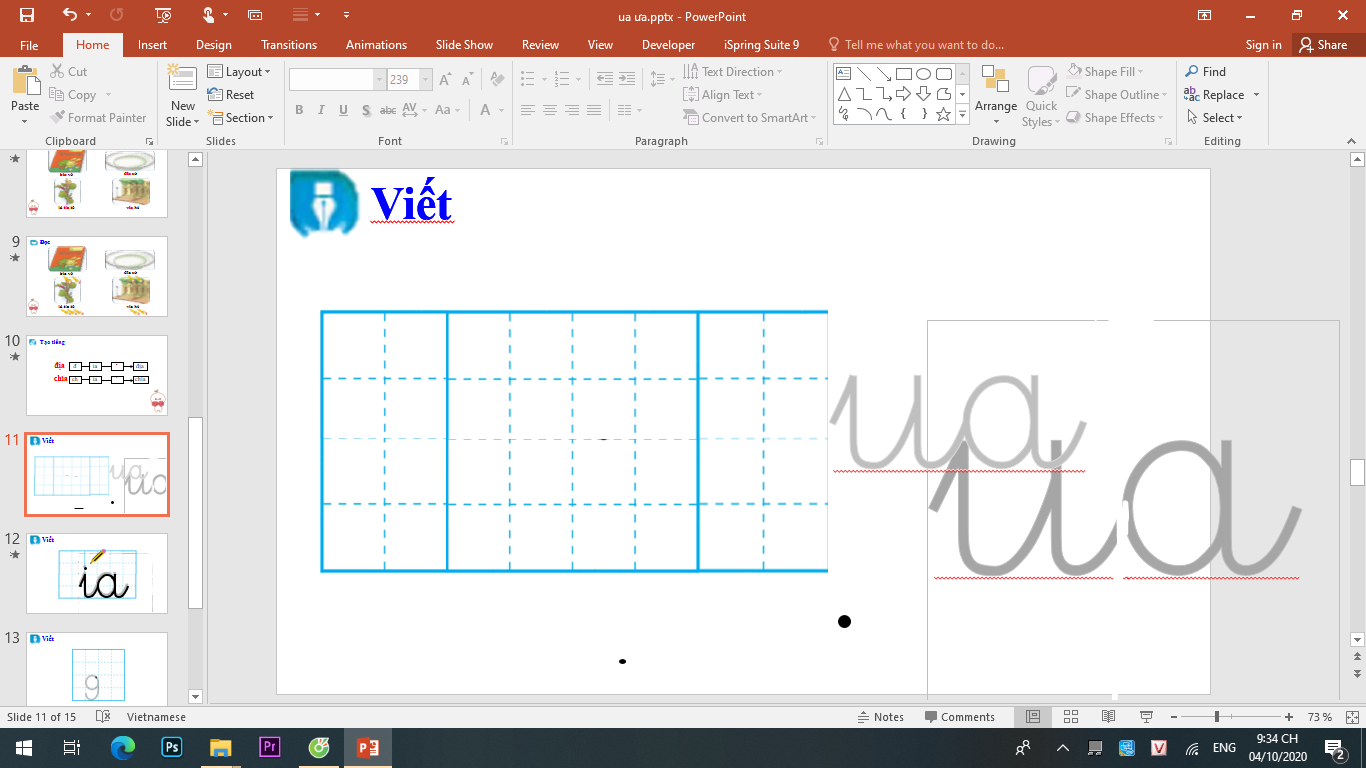 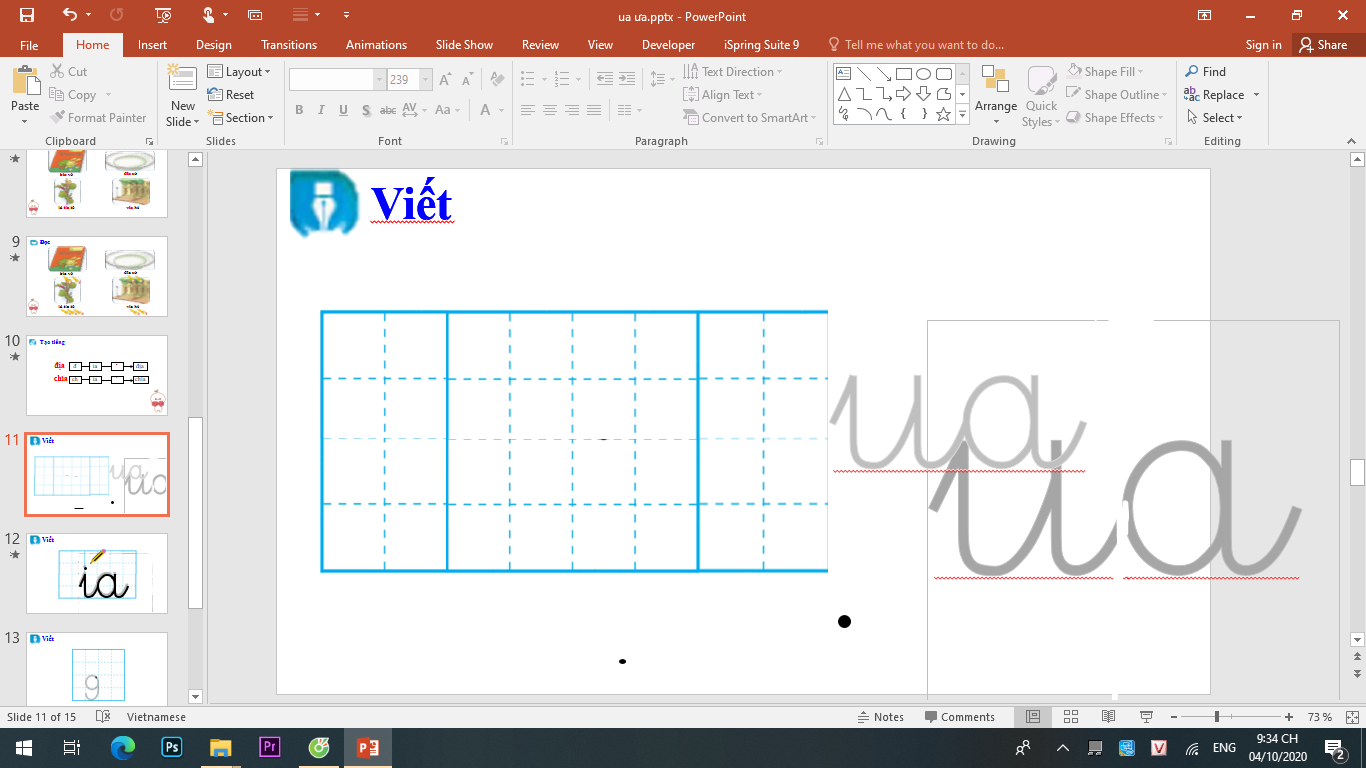 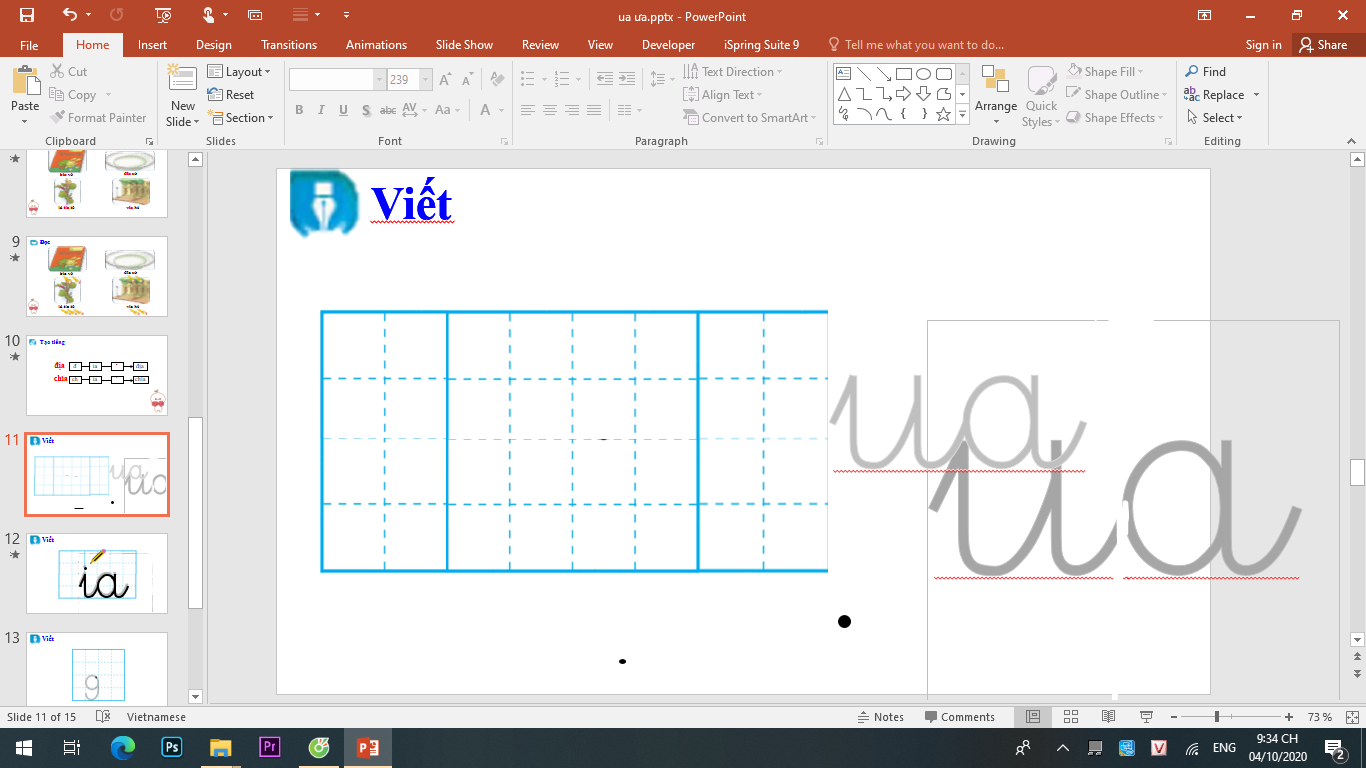 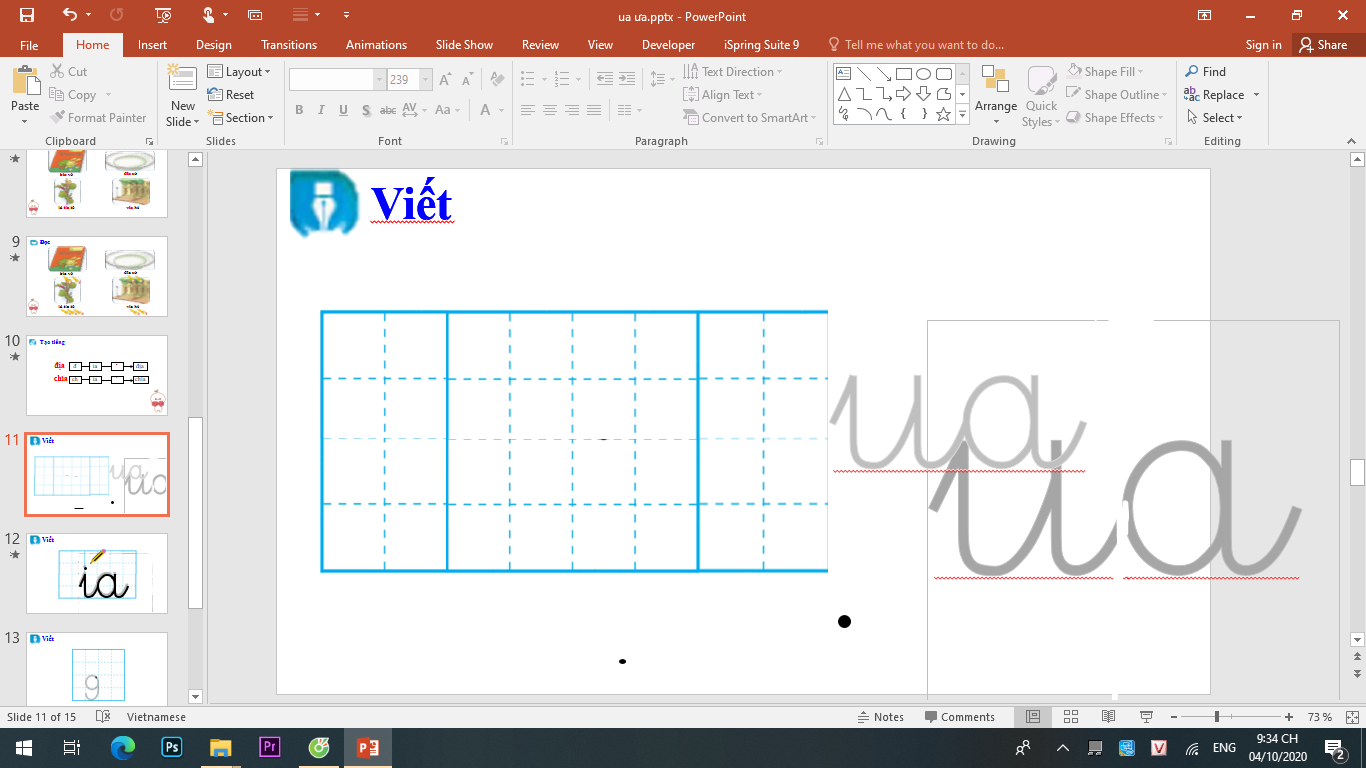 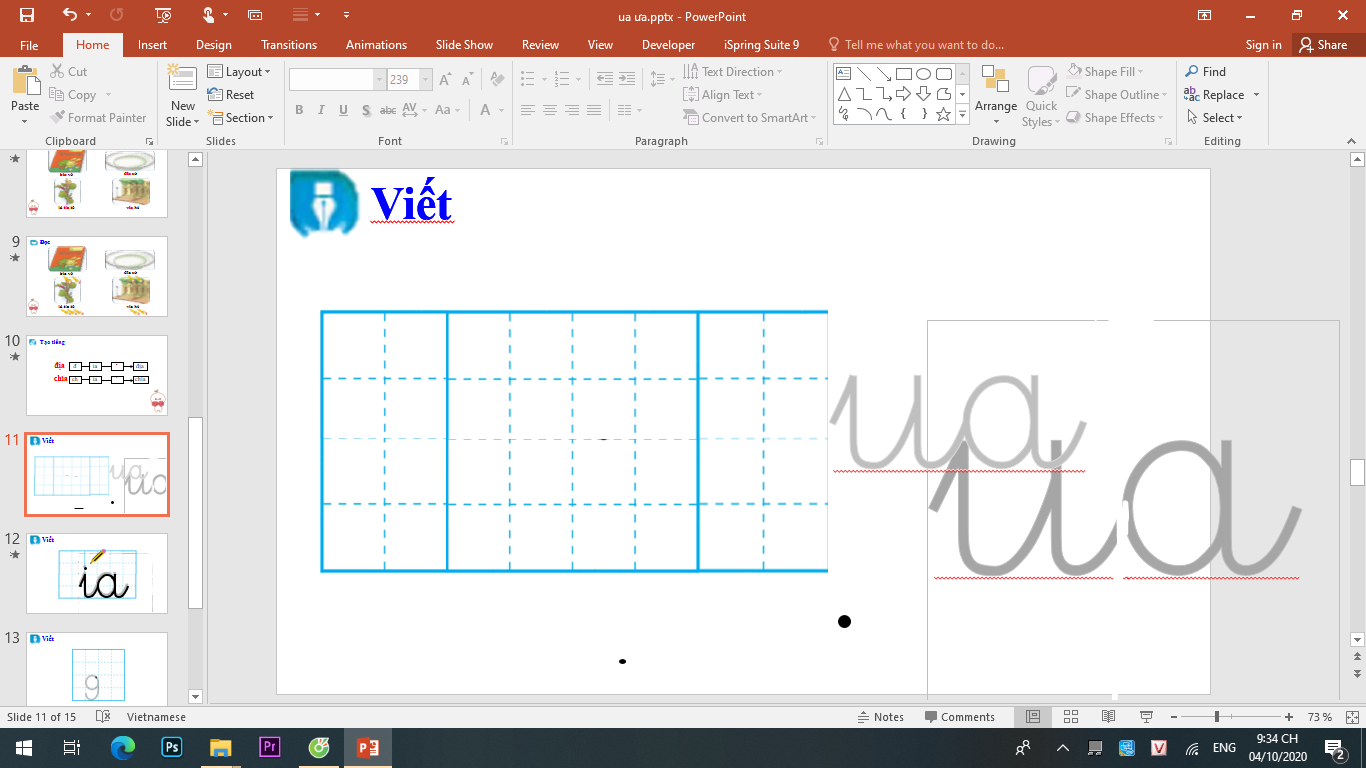 hī Ǉhư
chģ nŗ
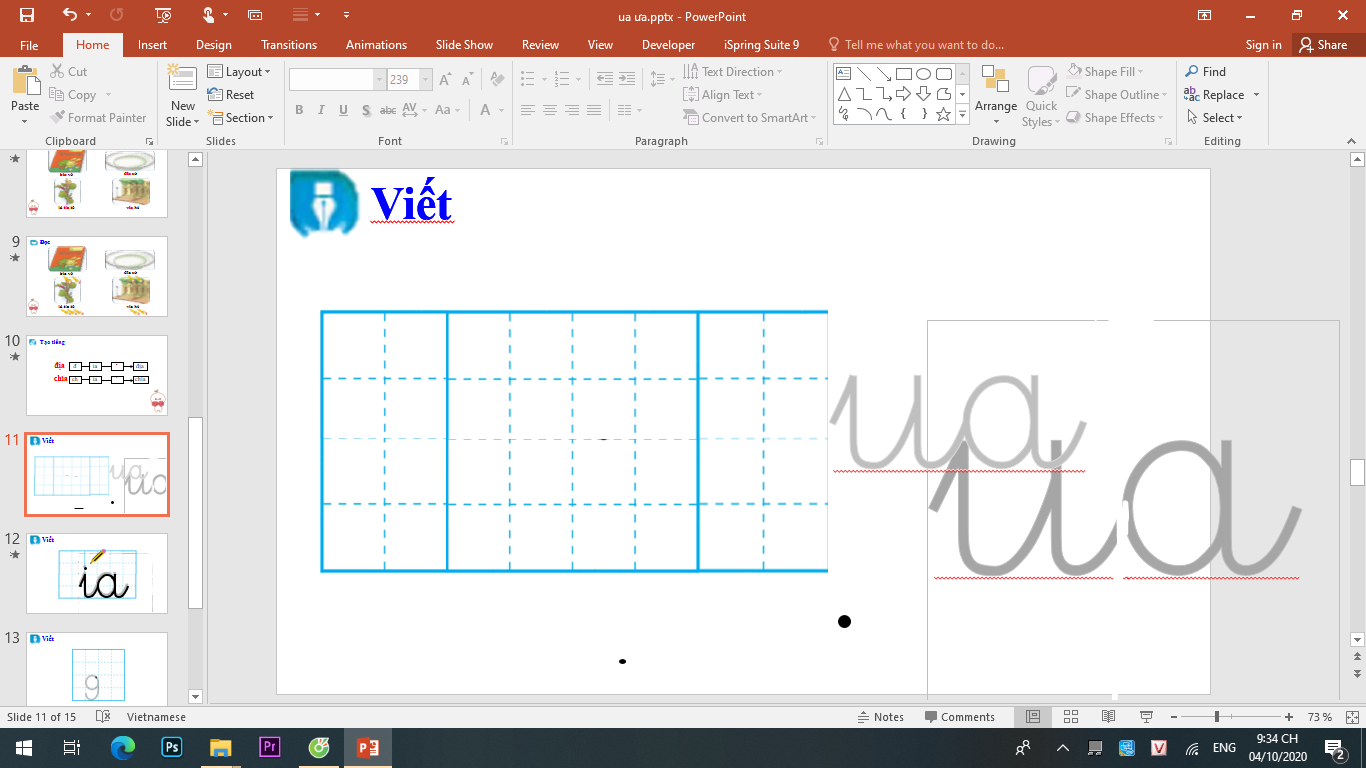 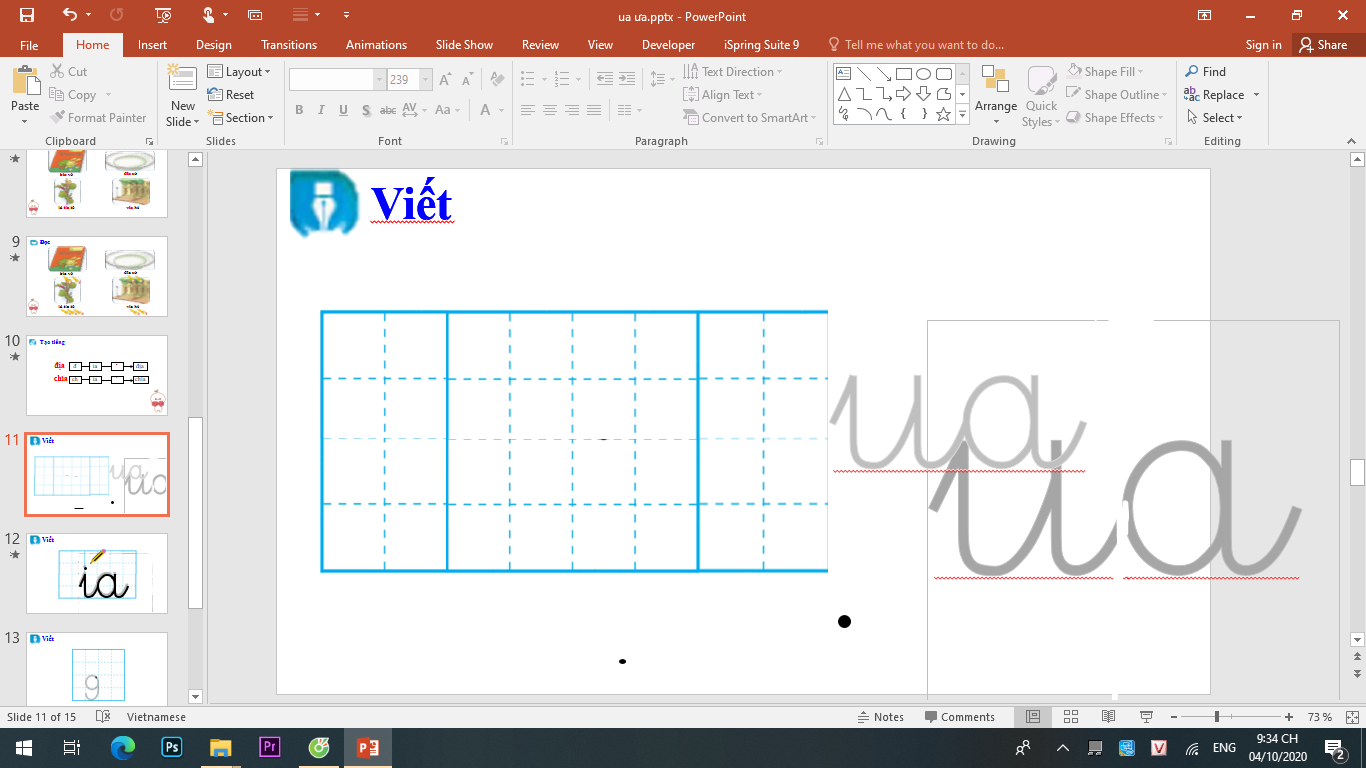 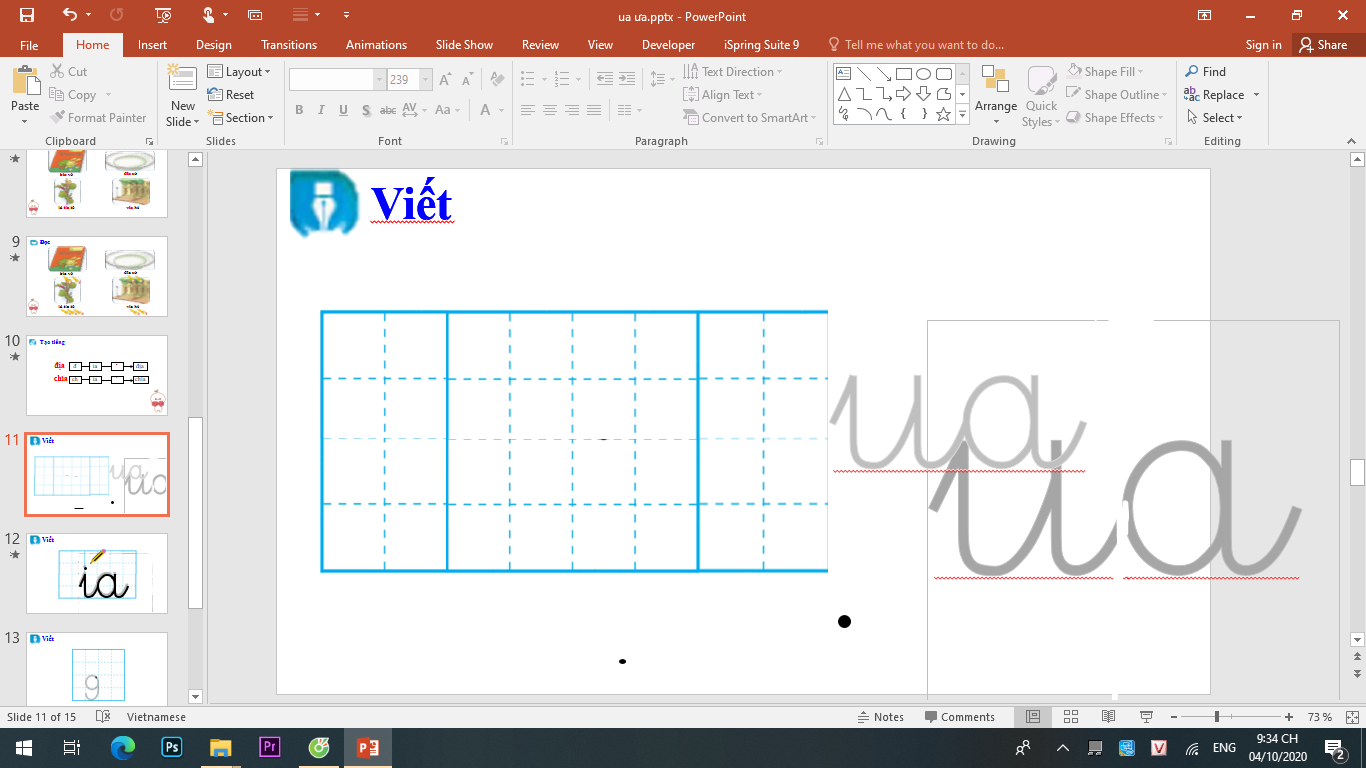 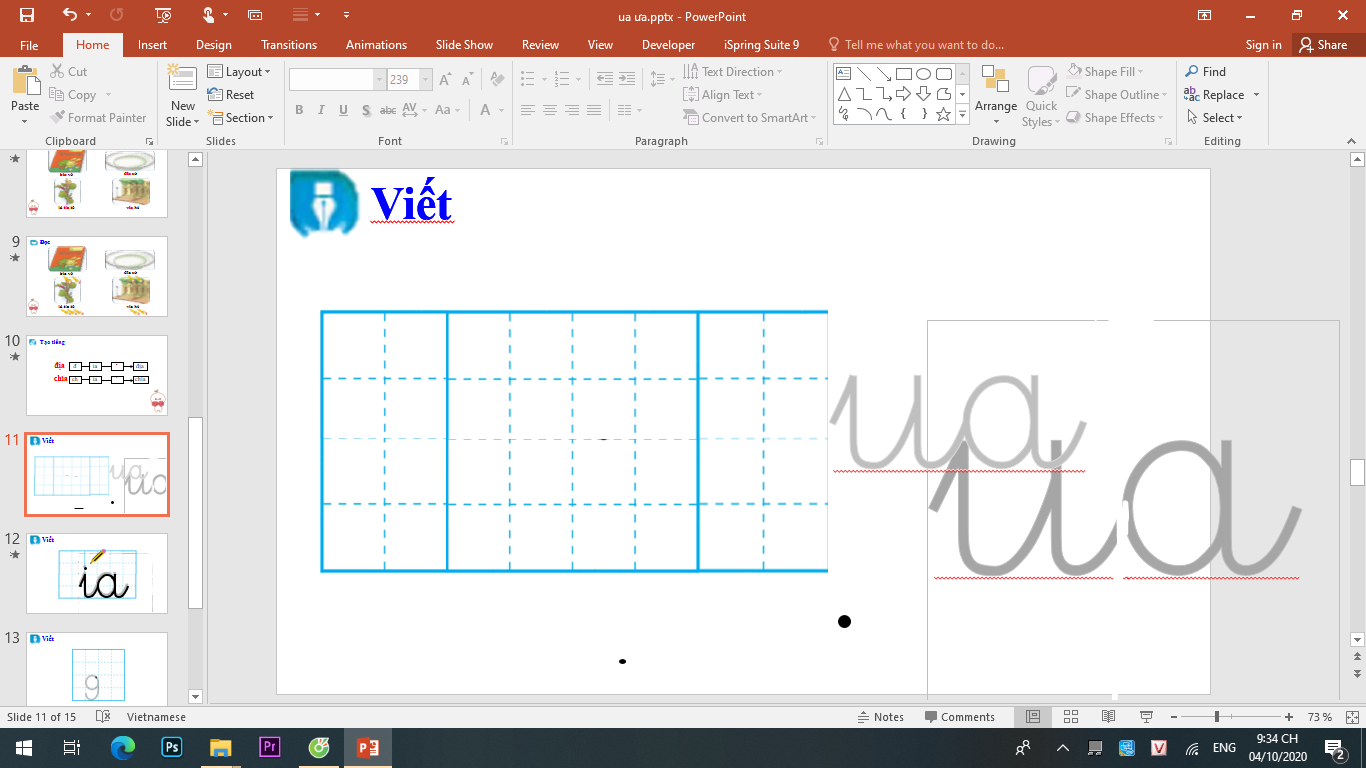 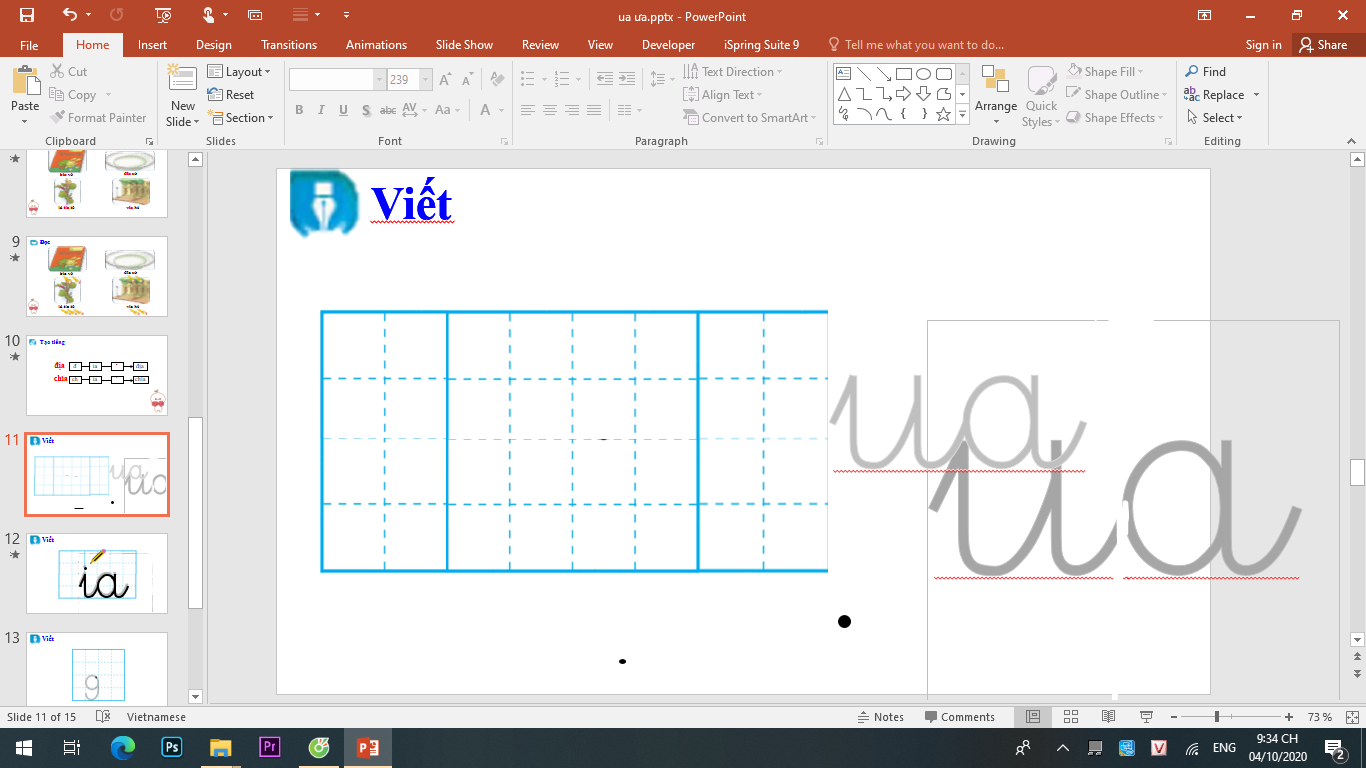 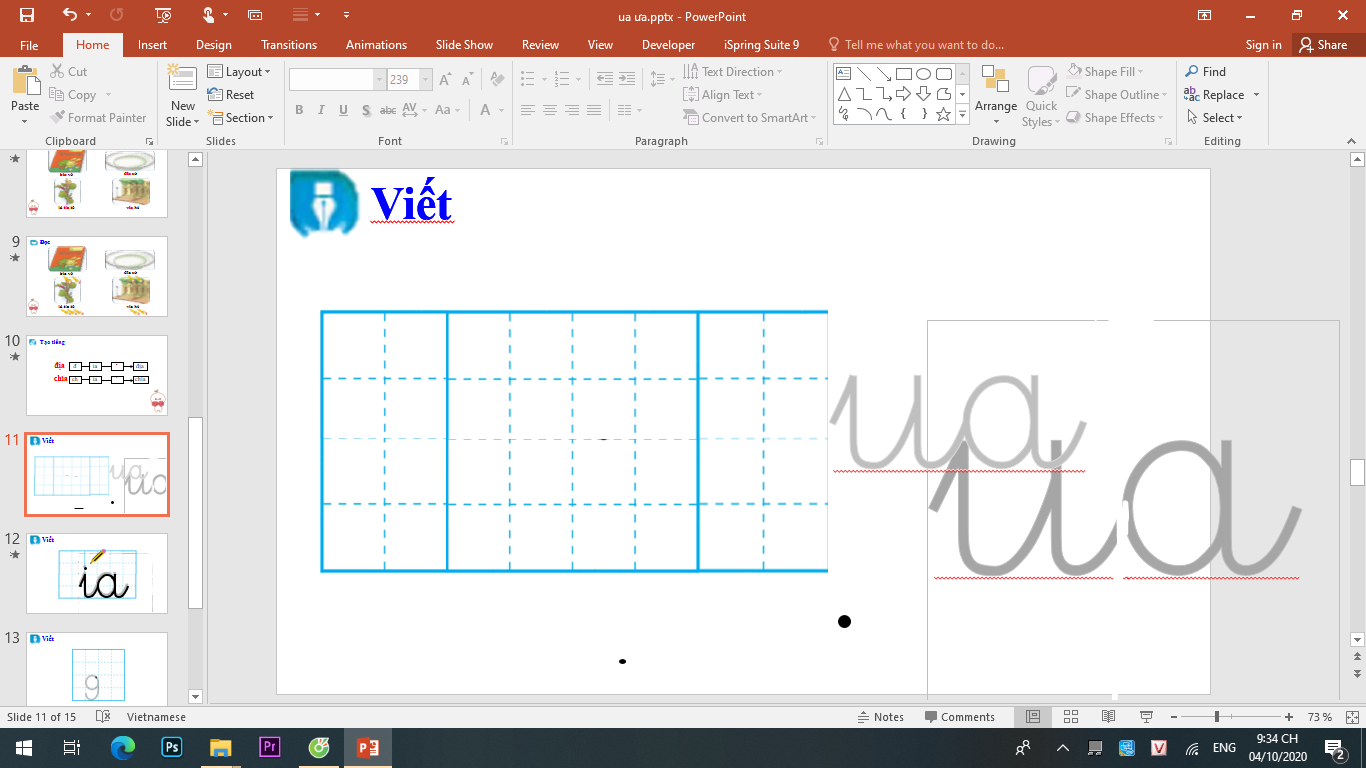 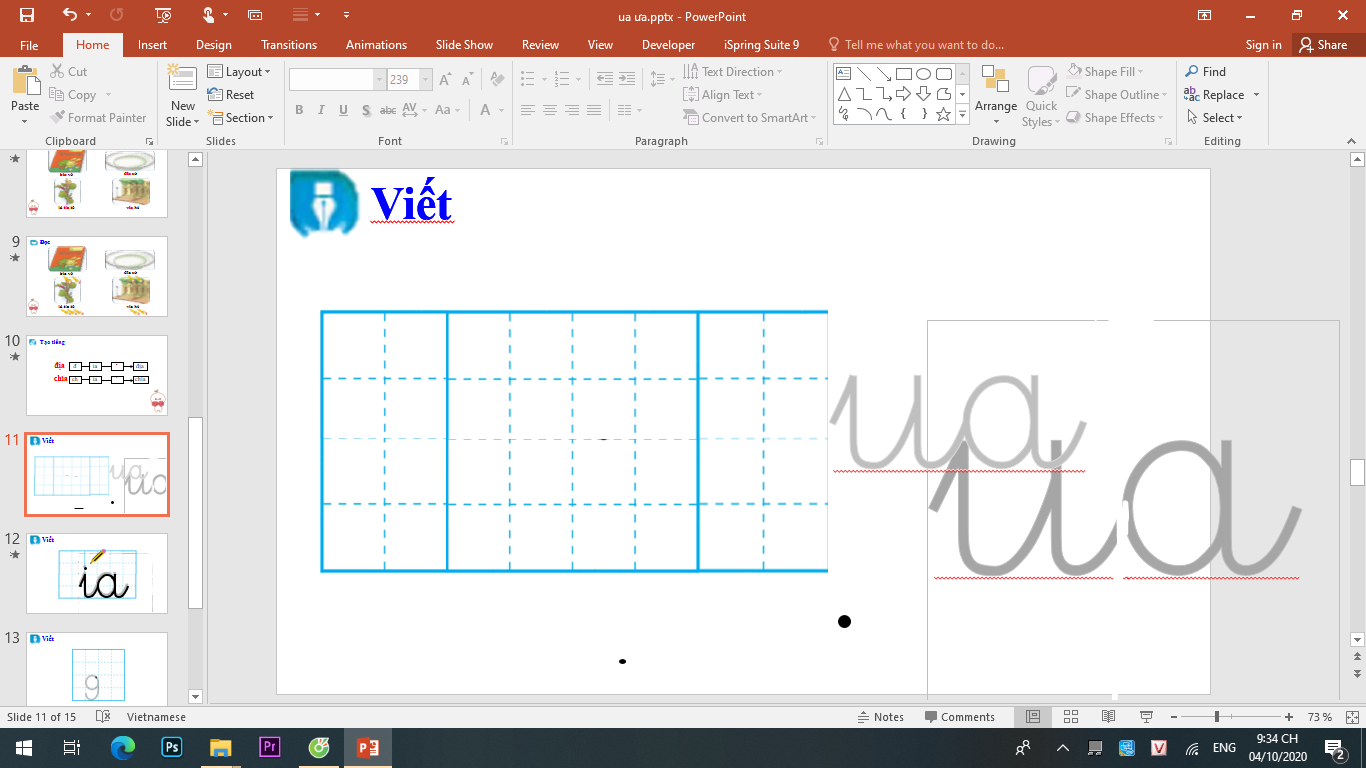 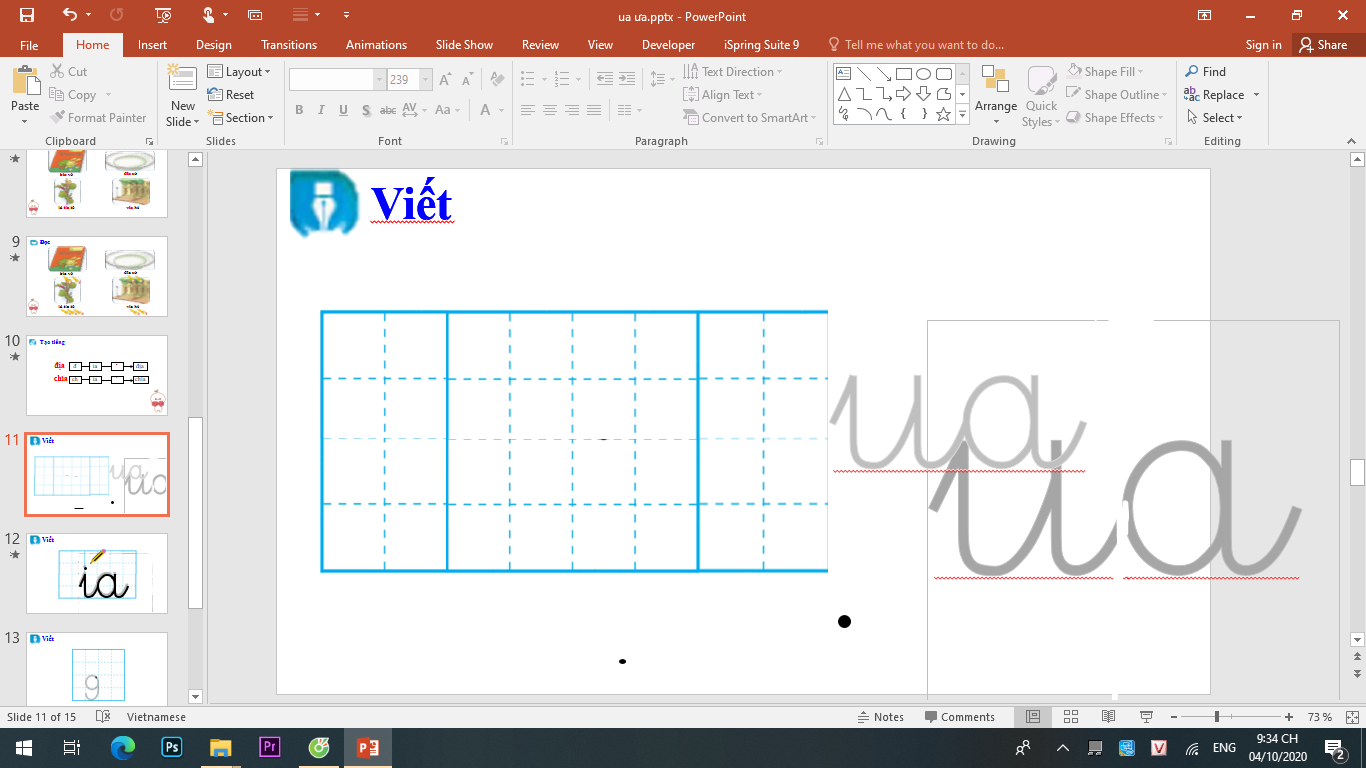 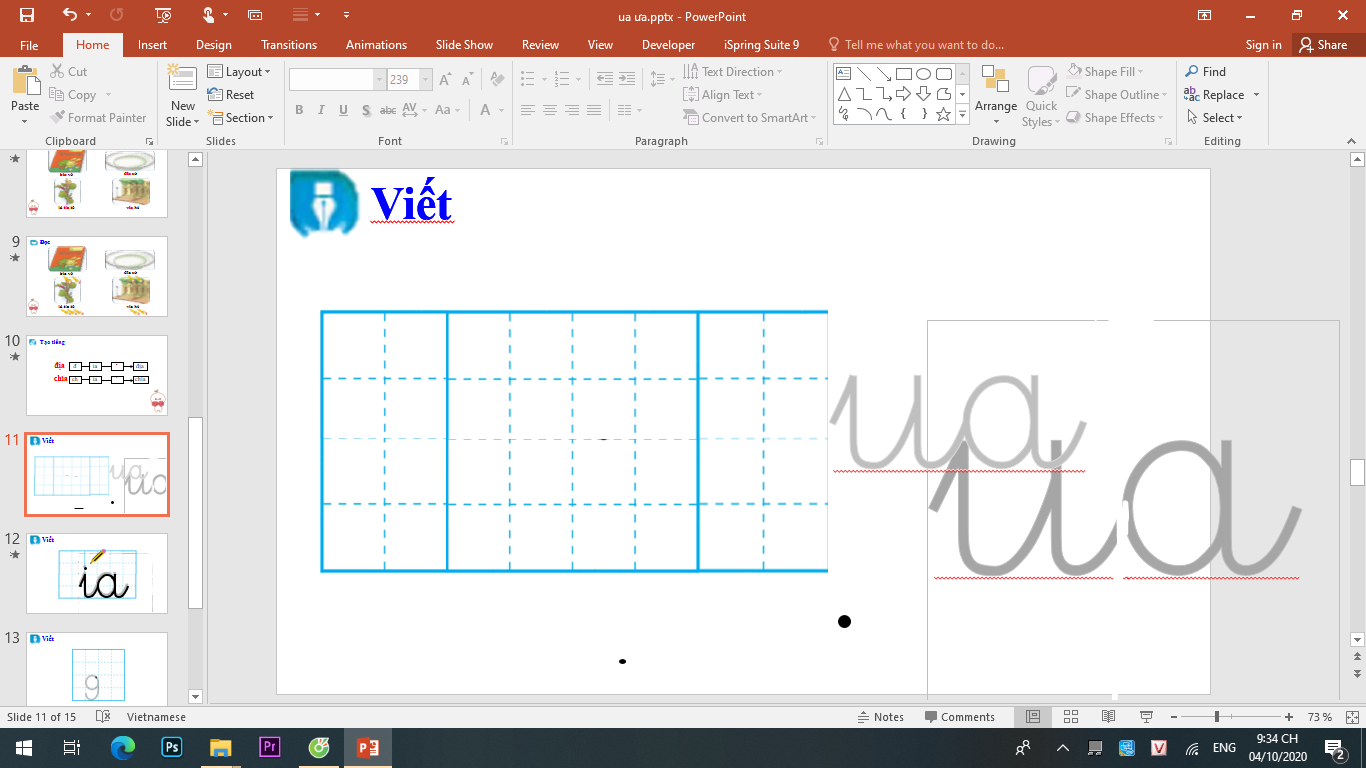 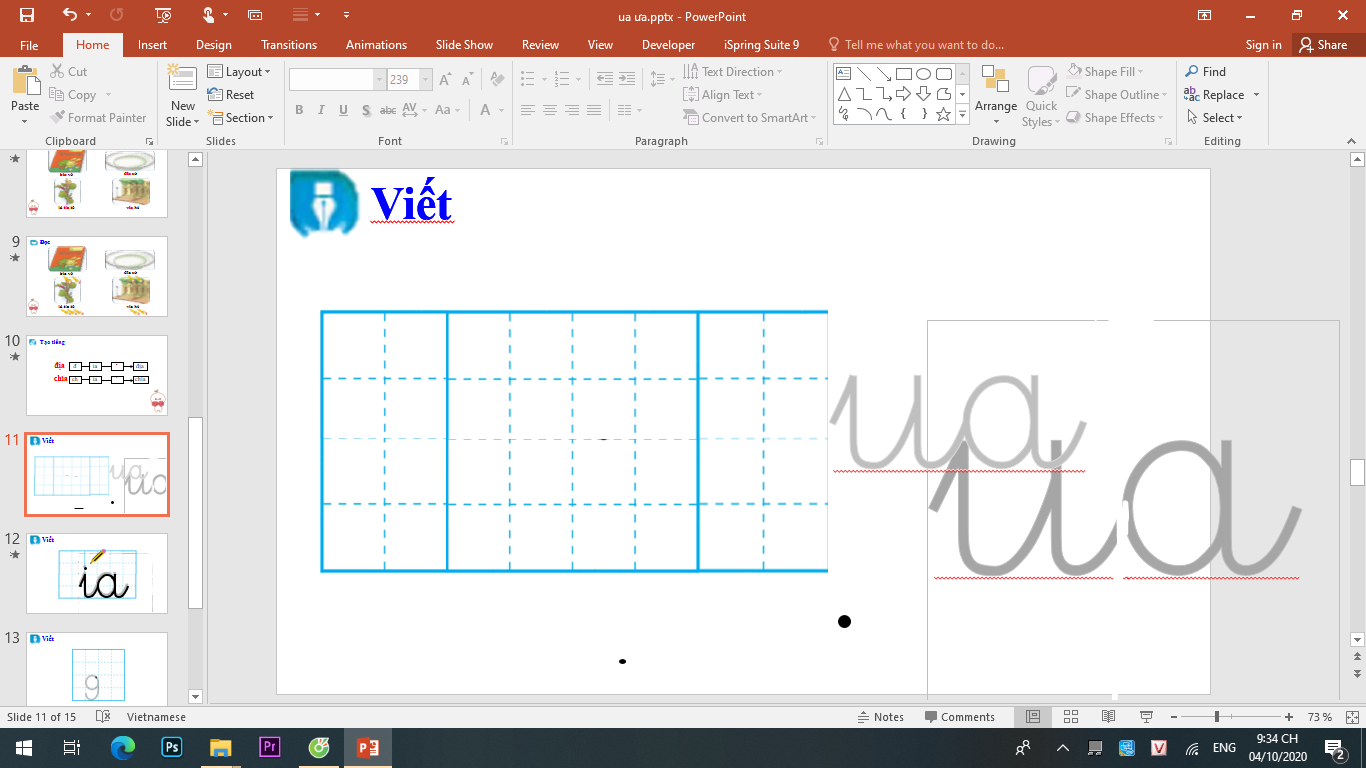 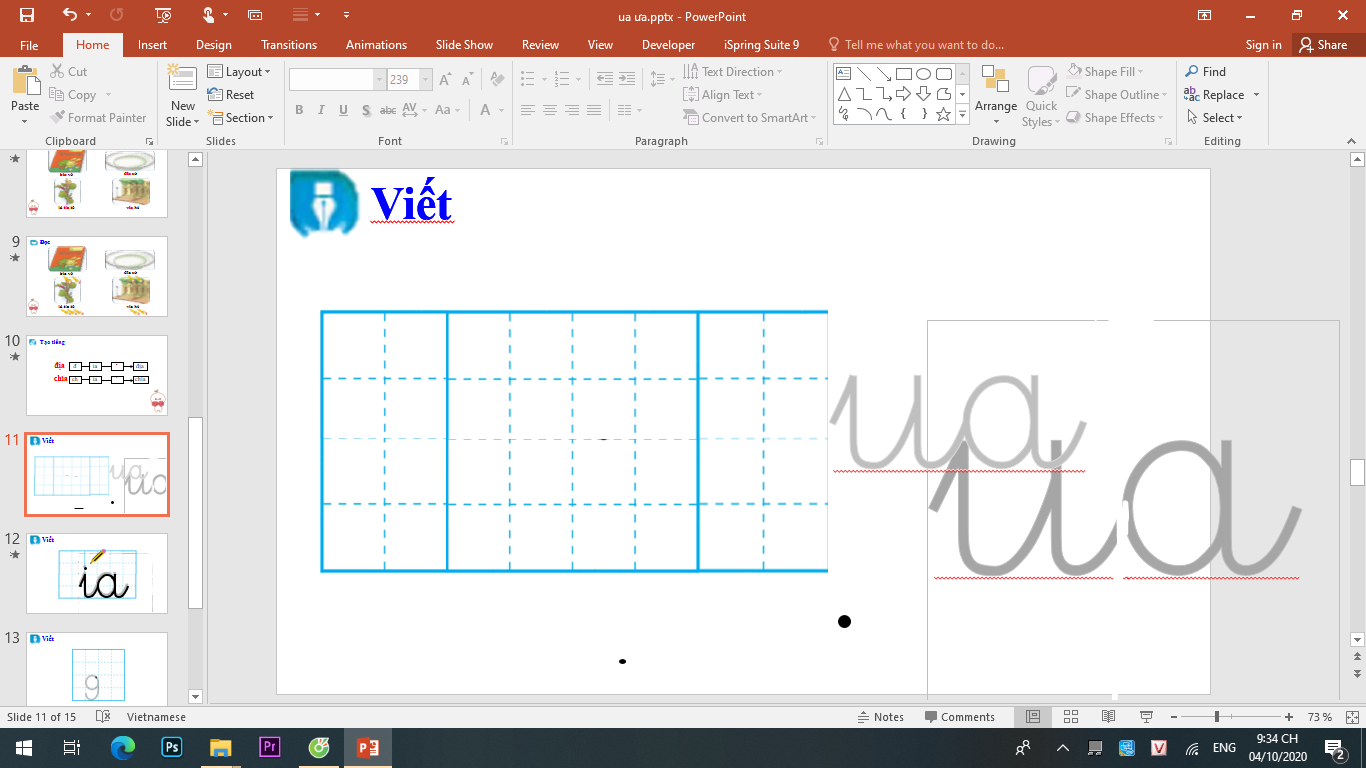 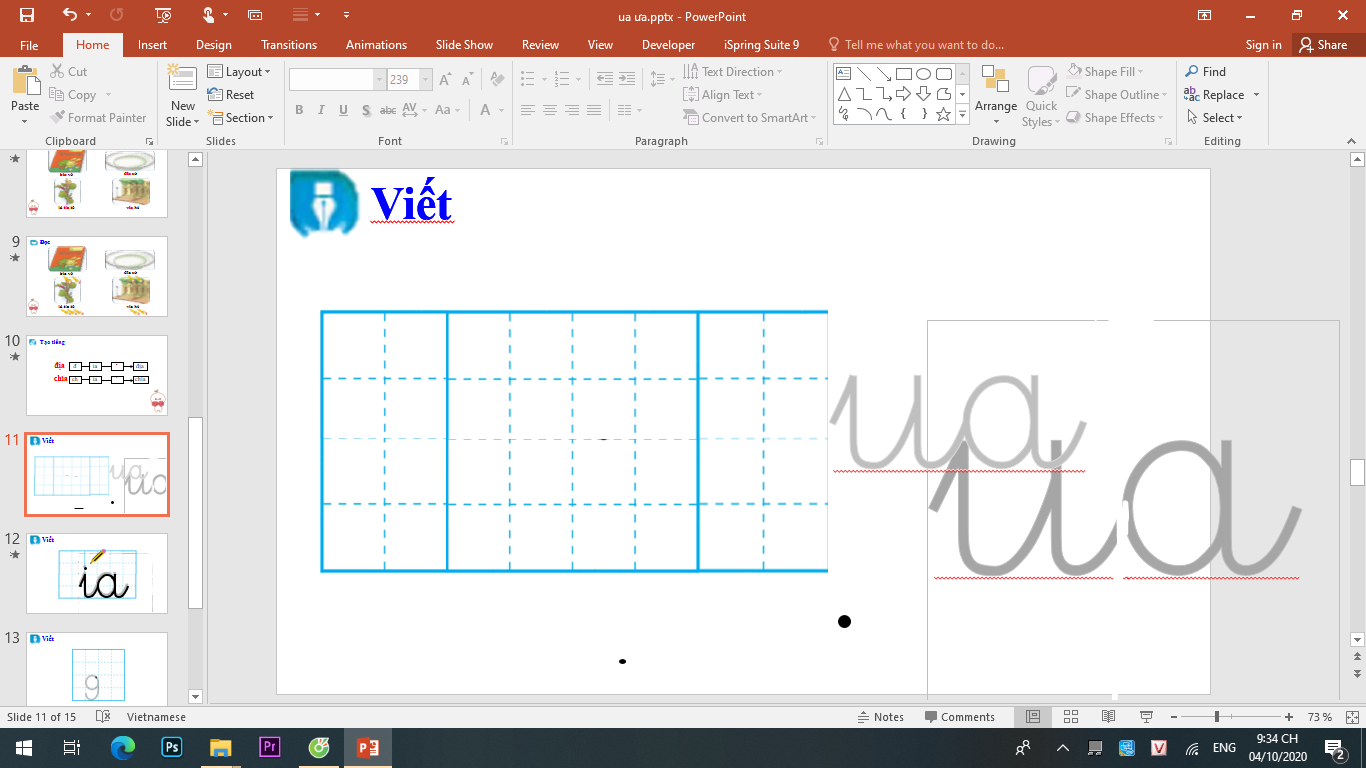 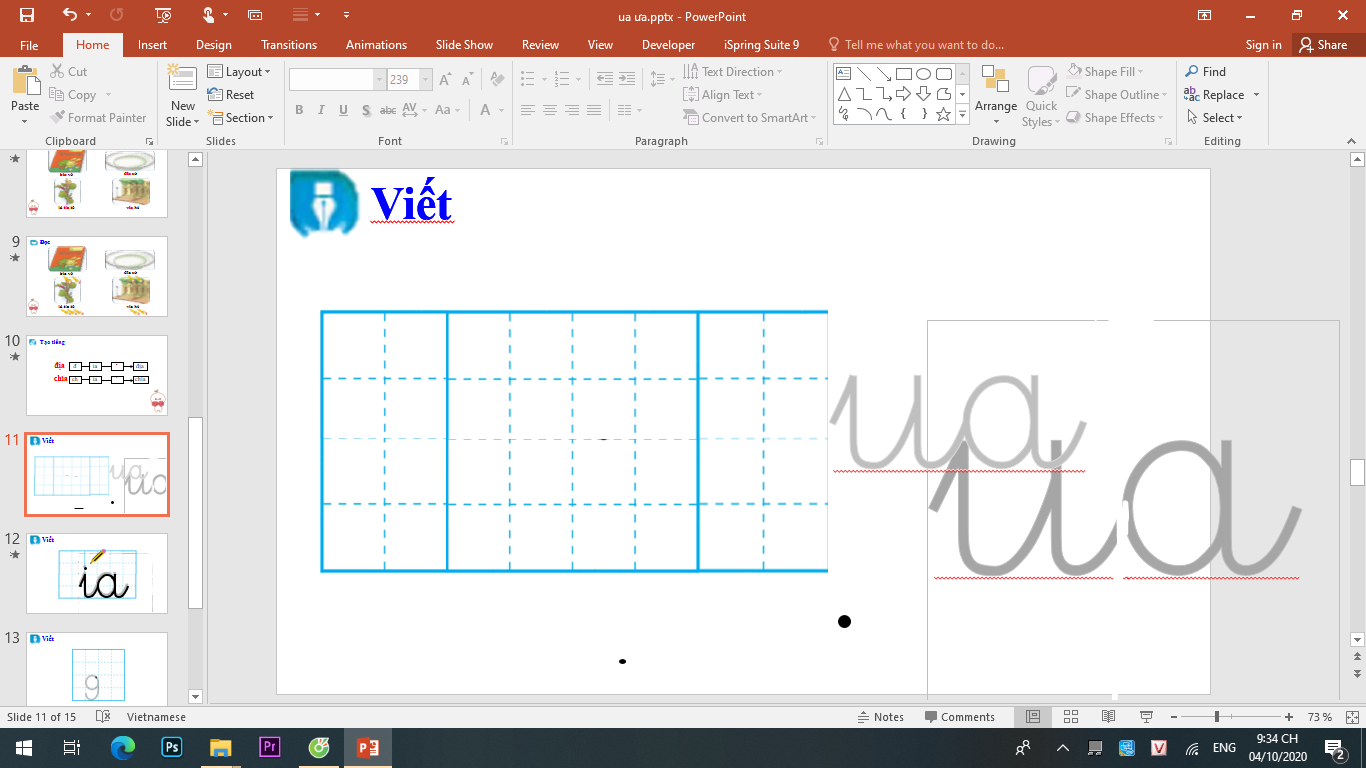 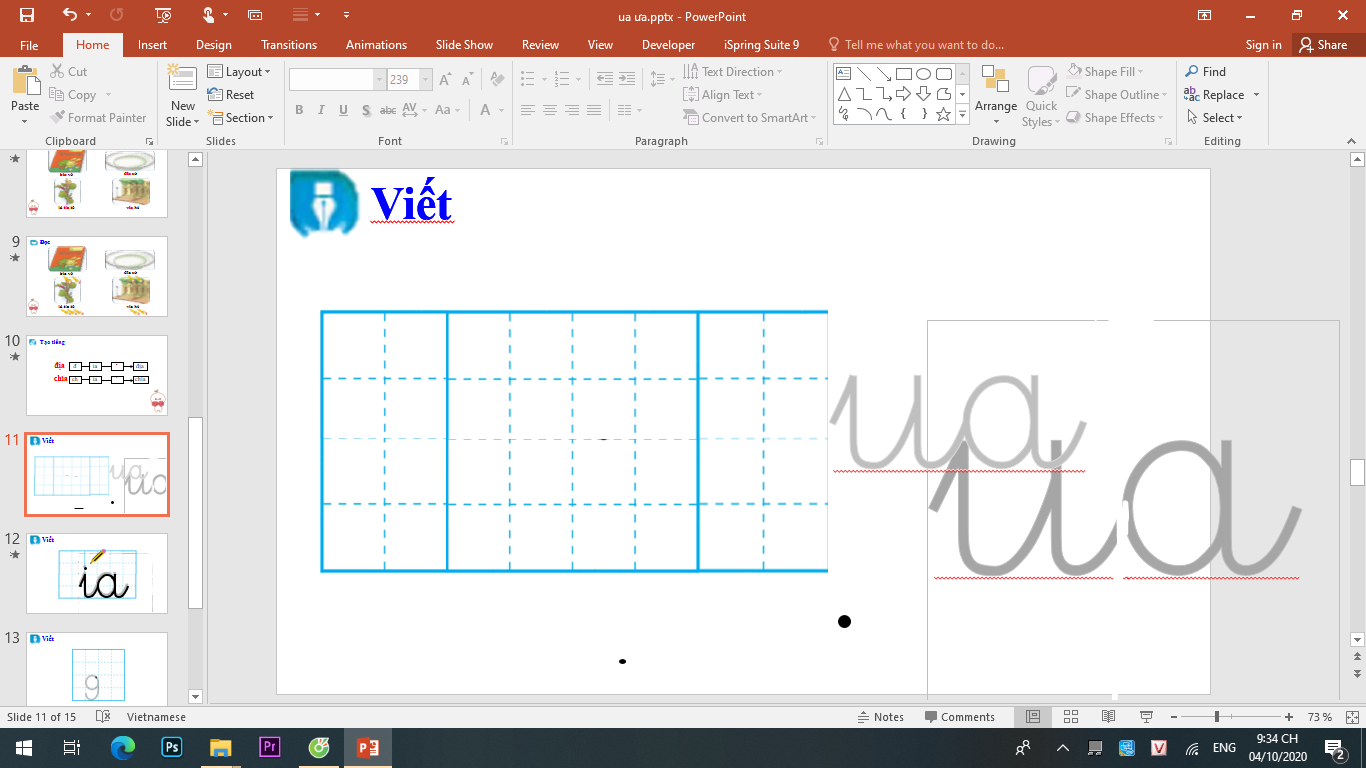 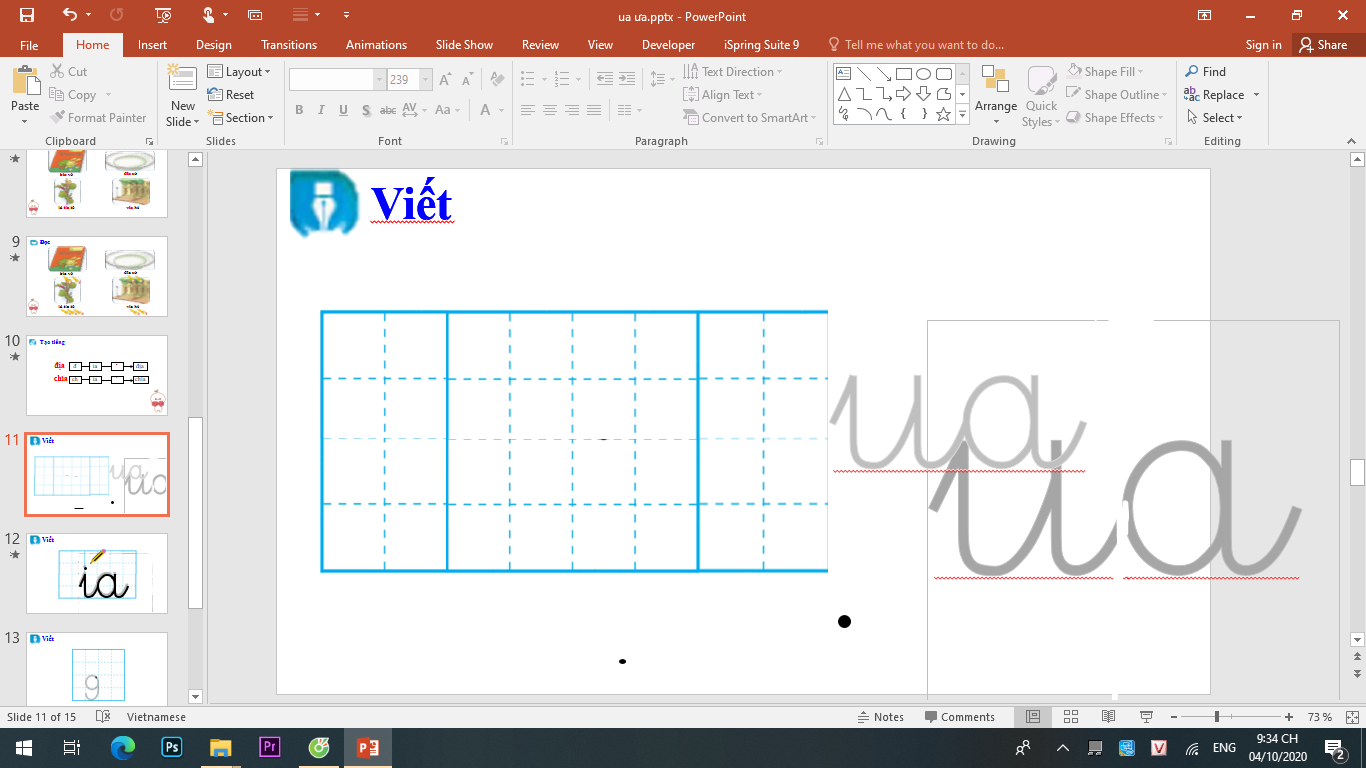 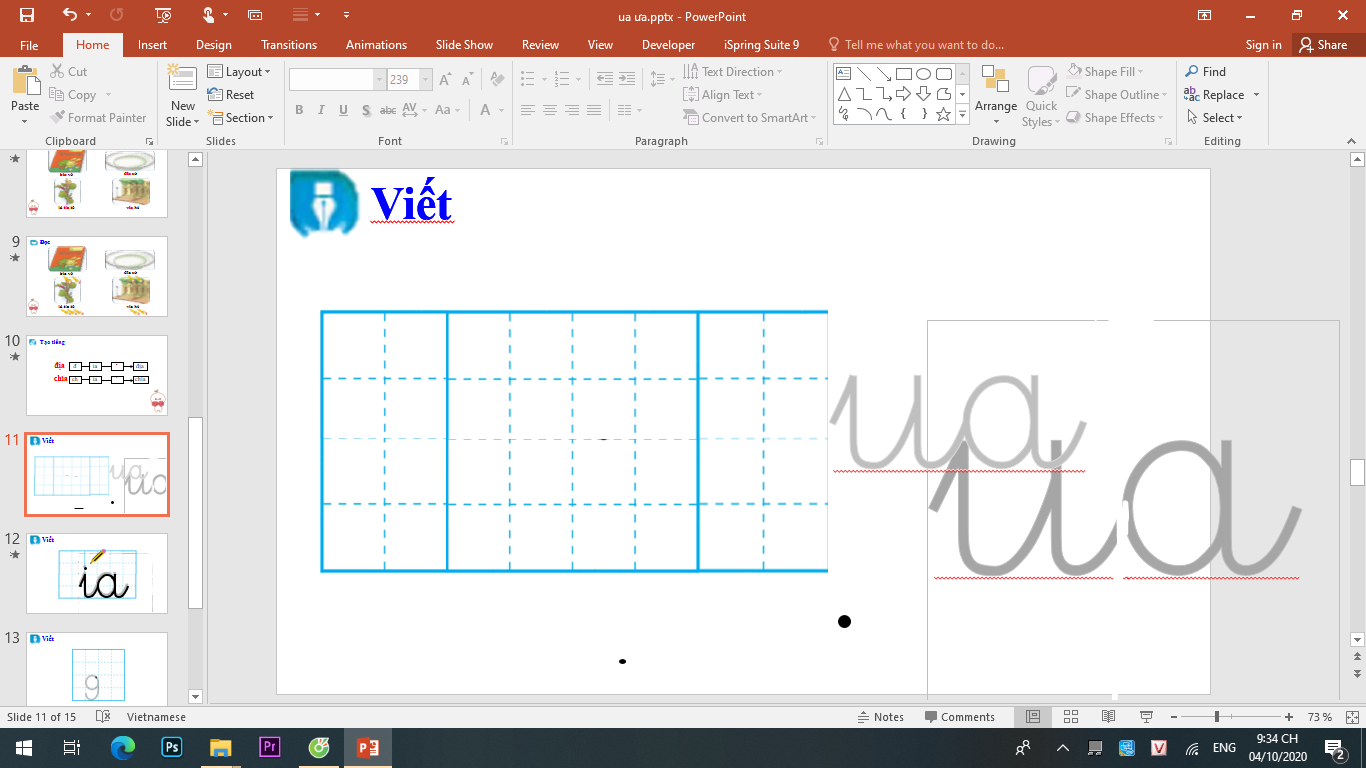 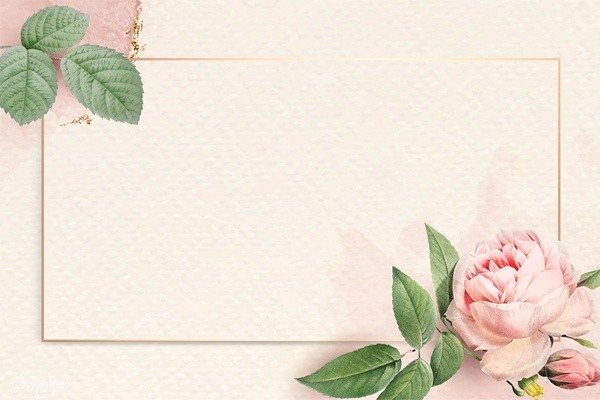 Đọc bài 
ứng dụng
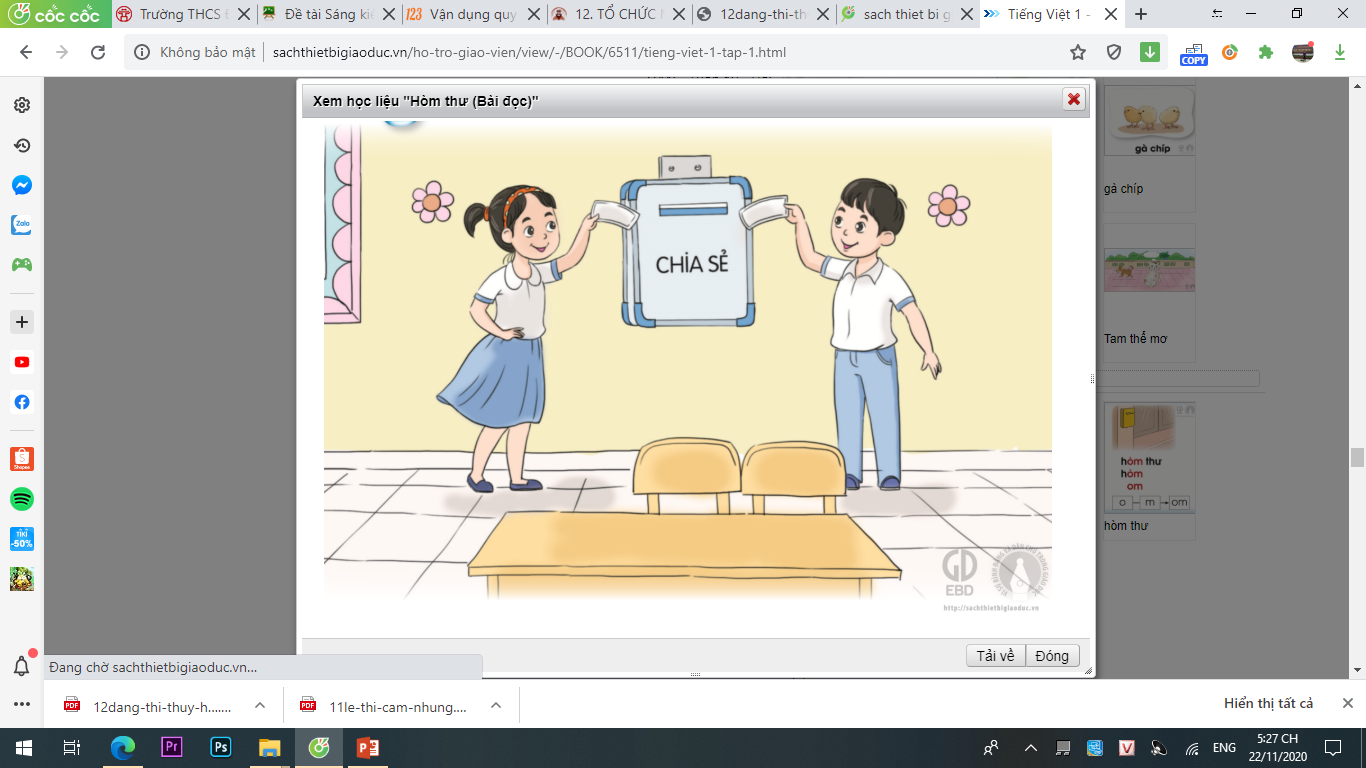 Hòm thư
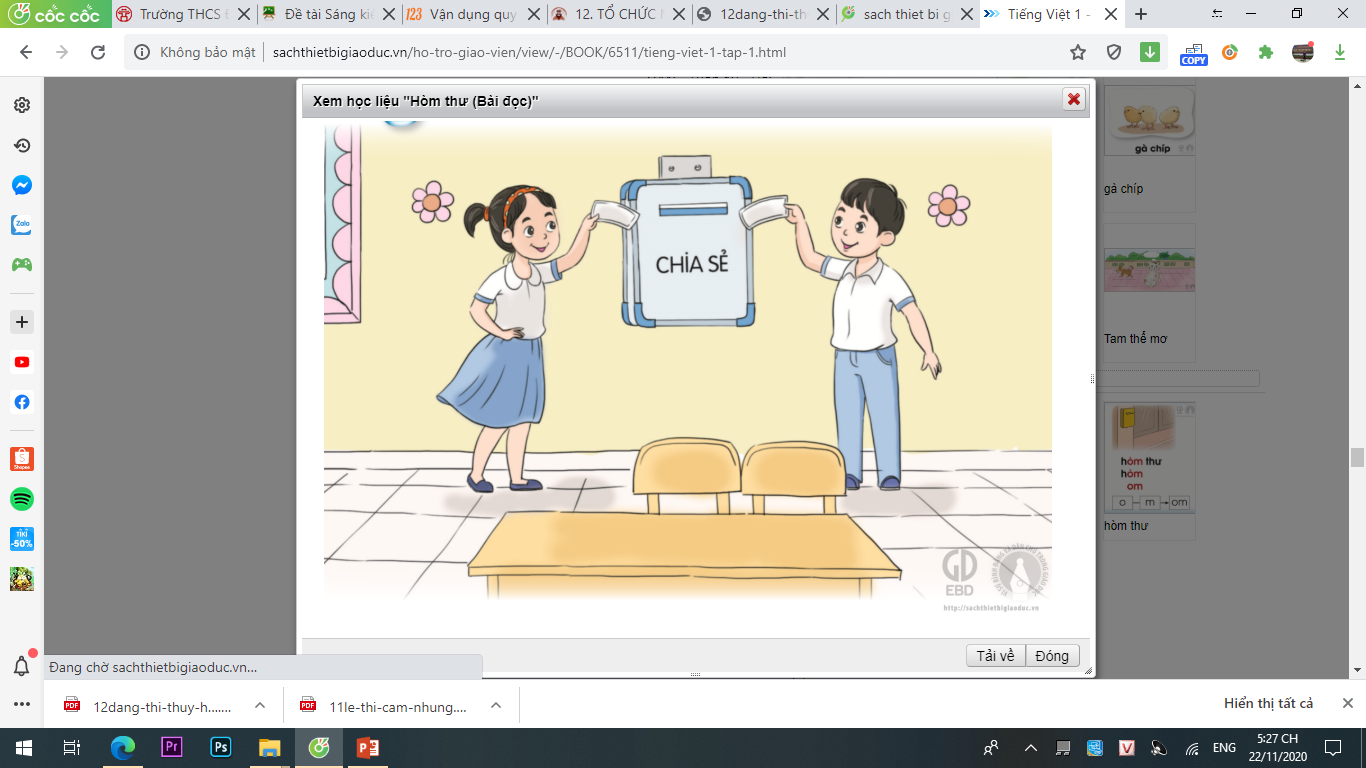 Hà đã làm gì?
Nhóm Hà có một số bạn rụt rè, nhút nhát. Các bạn ít
Khi dám đưa ra ý kiến. Hà bèn làm hòm thư để chia sẻ
góp ý. Từ đó, nhóm nhận vô số thư chia sẻ của các bạn.
om
om
op
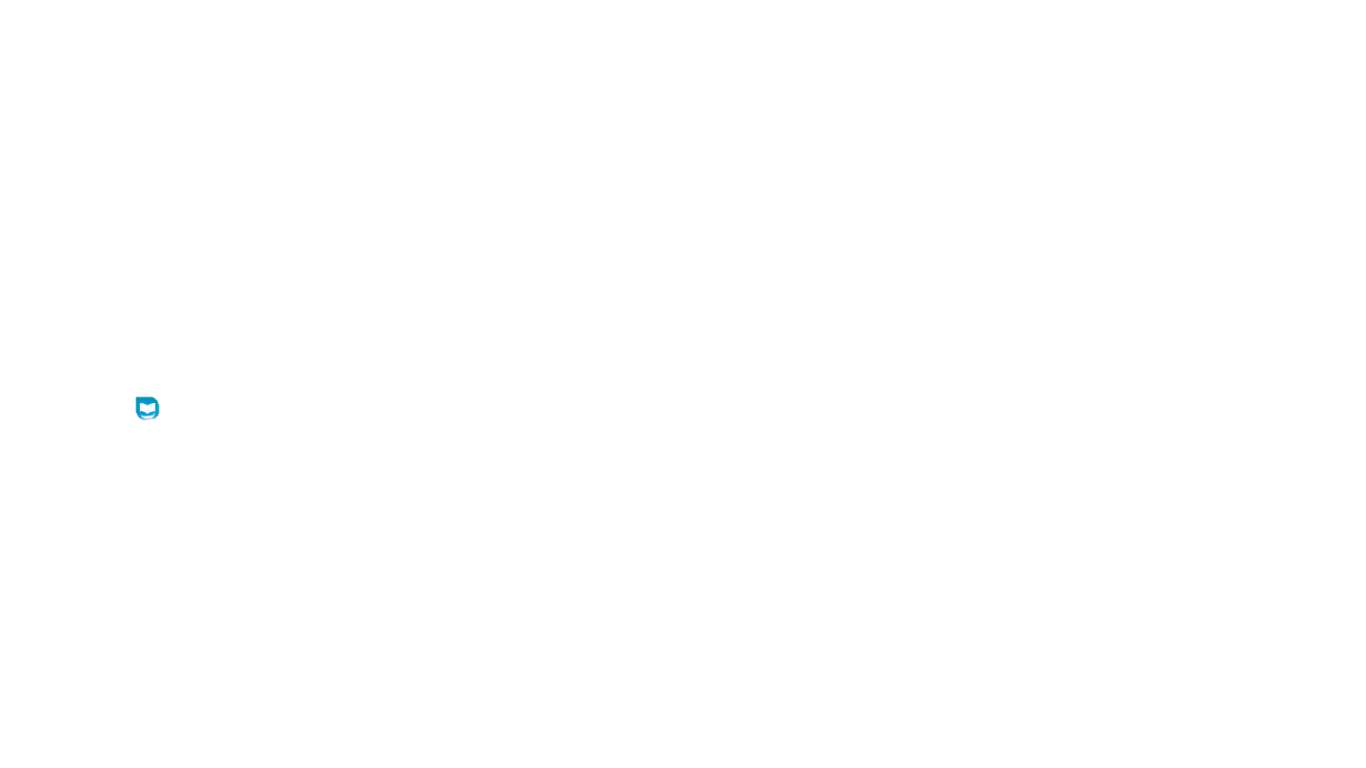 Hà đã làm gì?
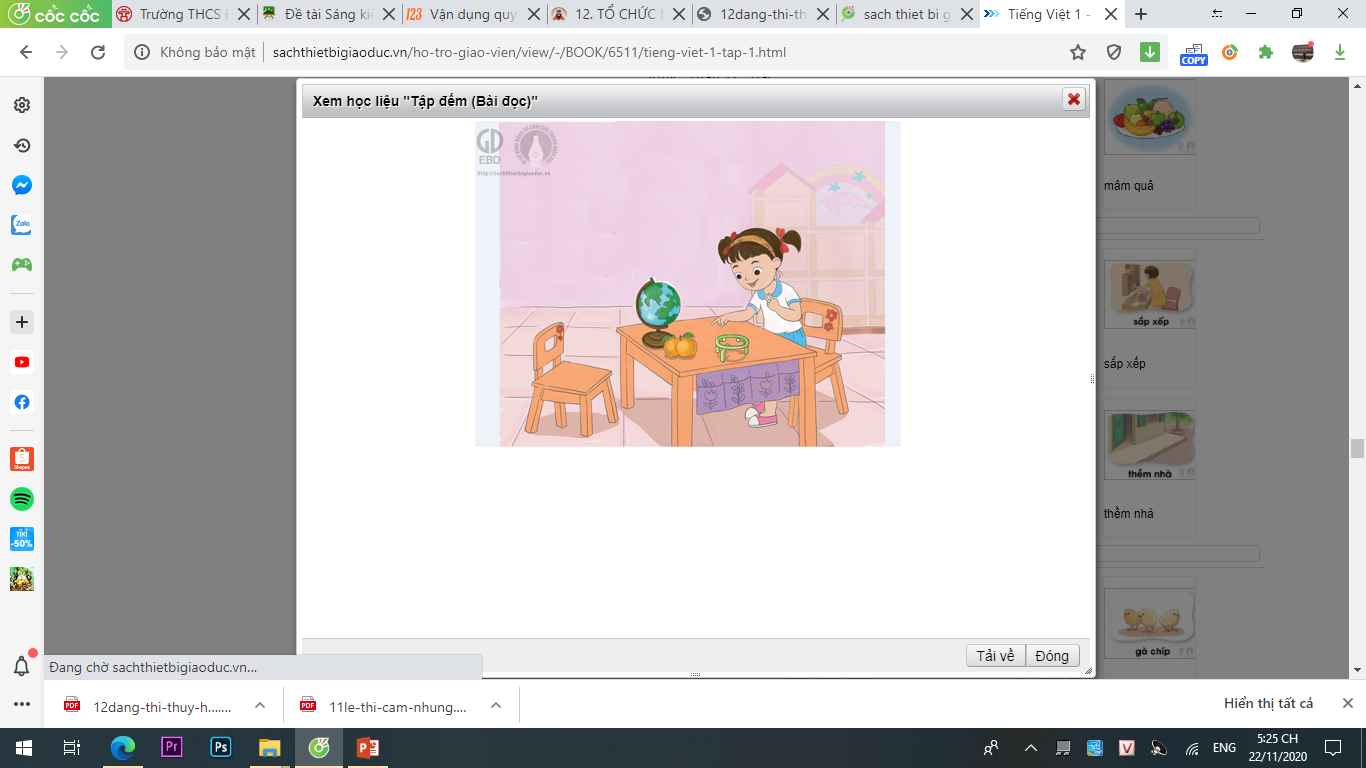 b. Tập bổ cam
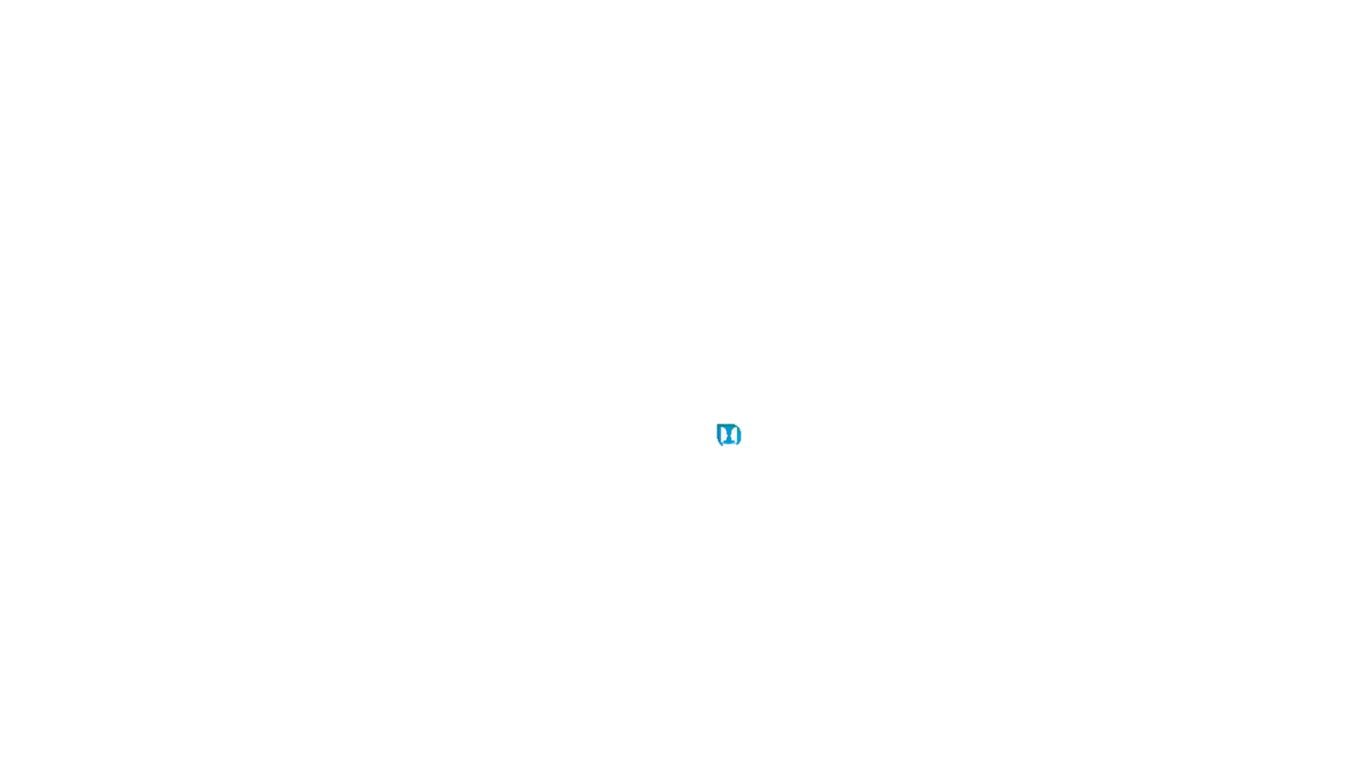 Nói và nghe
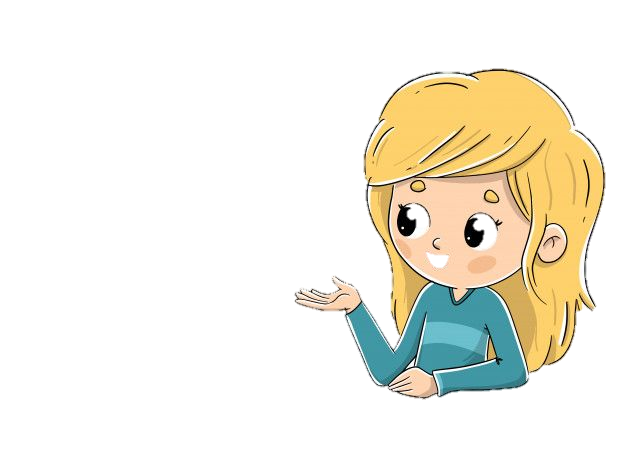 Hòm thư để làm gì?
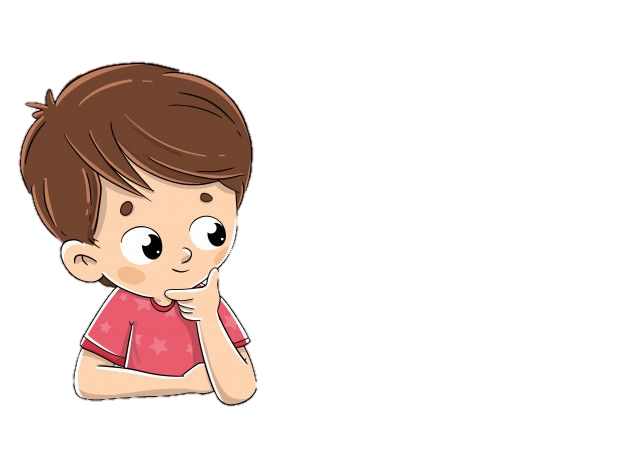 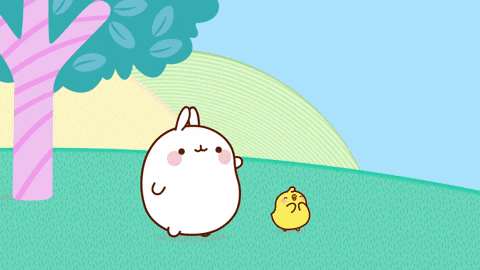 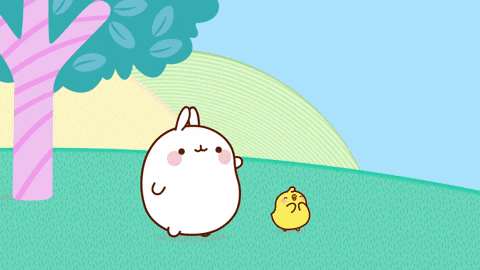 CHÚC CÁC EM HỌC GIỎI!
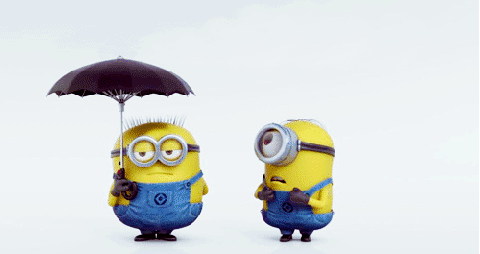